P:
Plan de travail n°1
Activités obligatoires
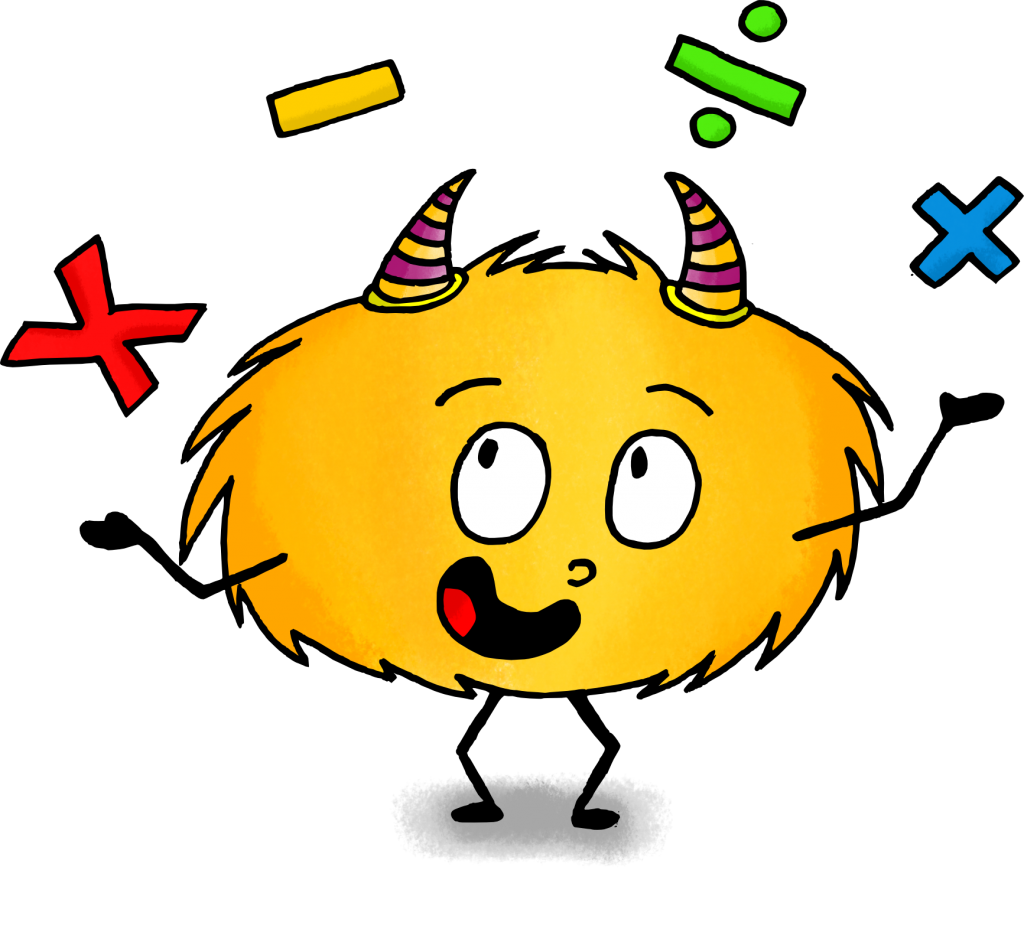 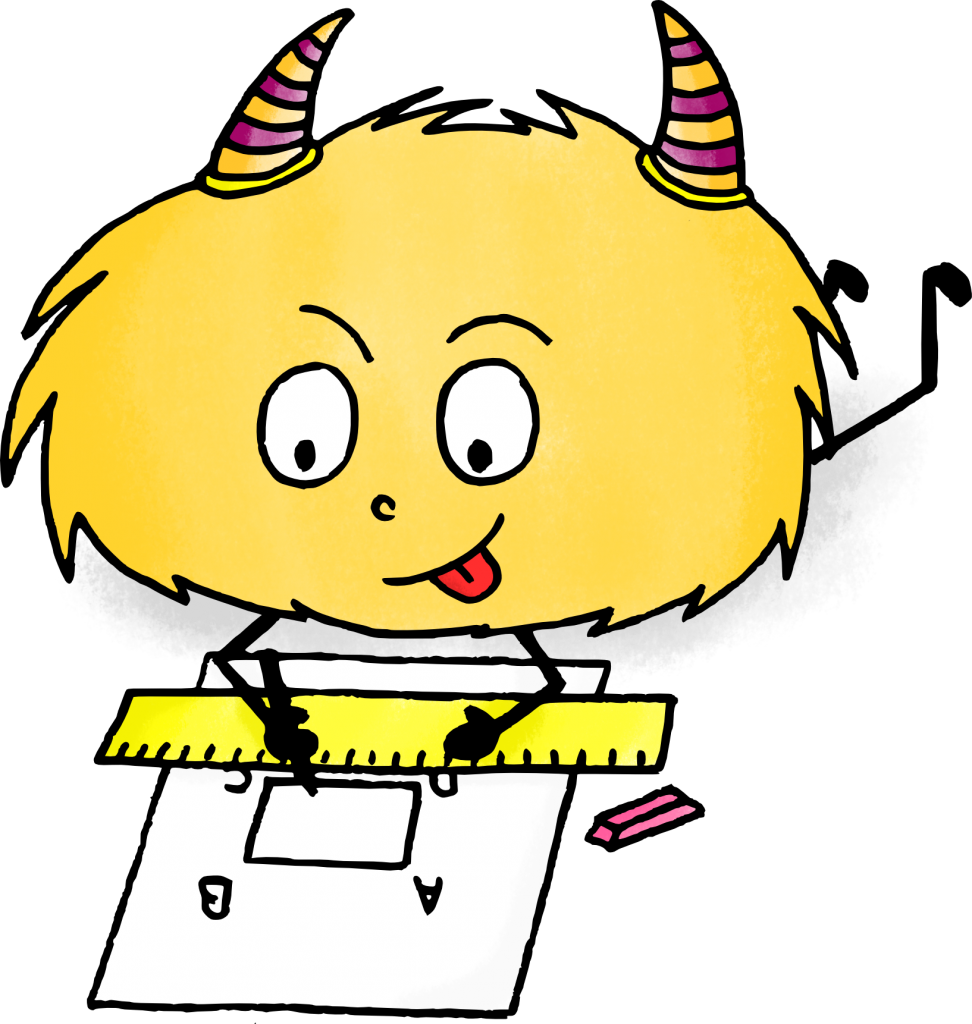 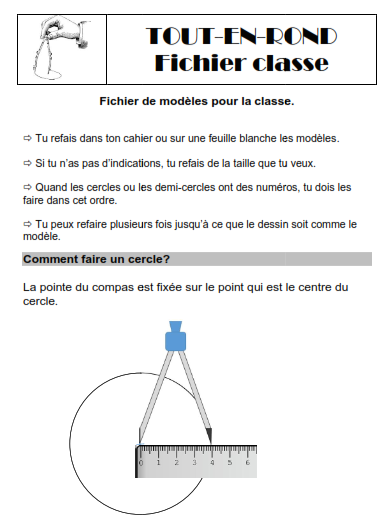 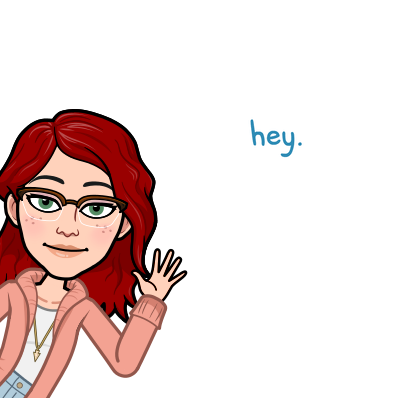 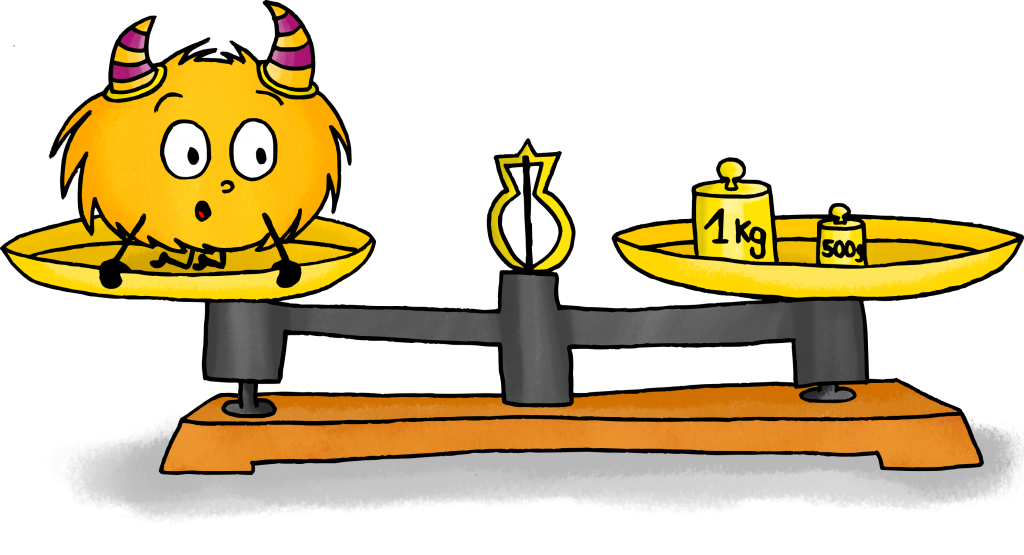 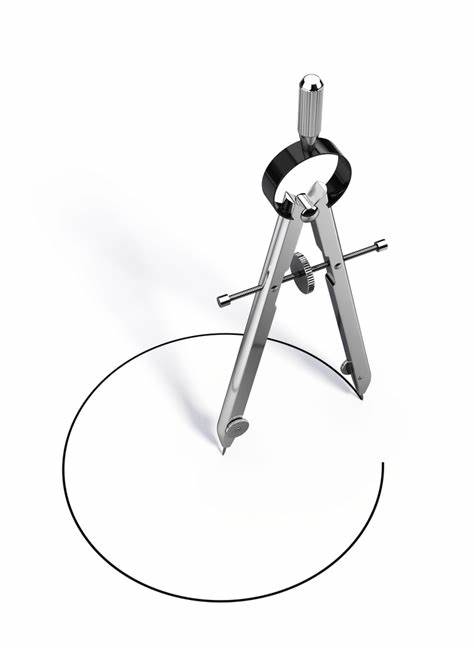 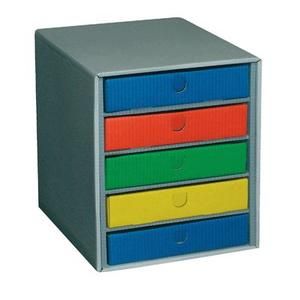 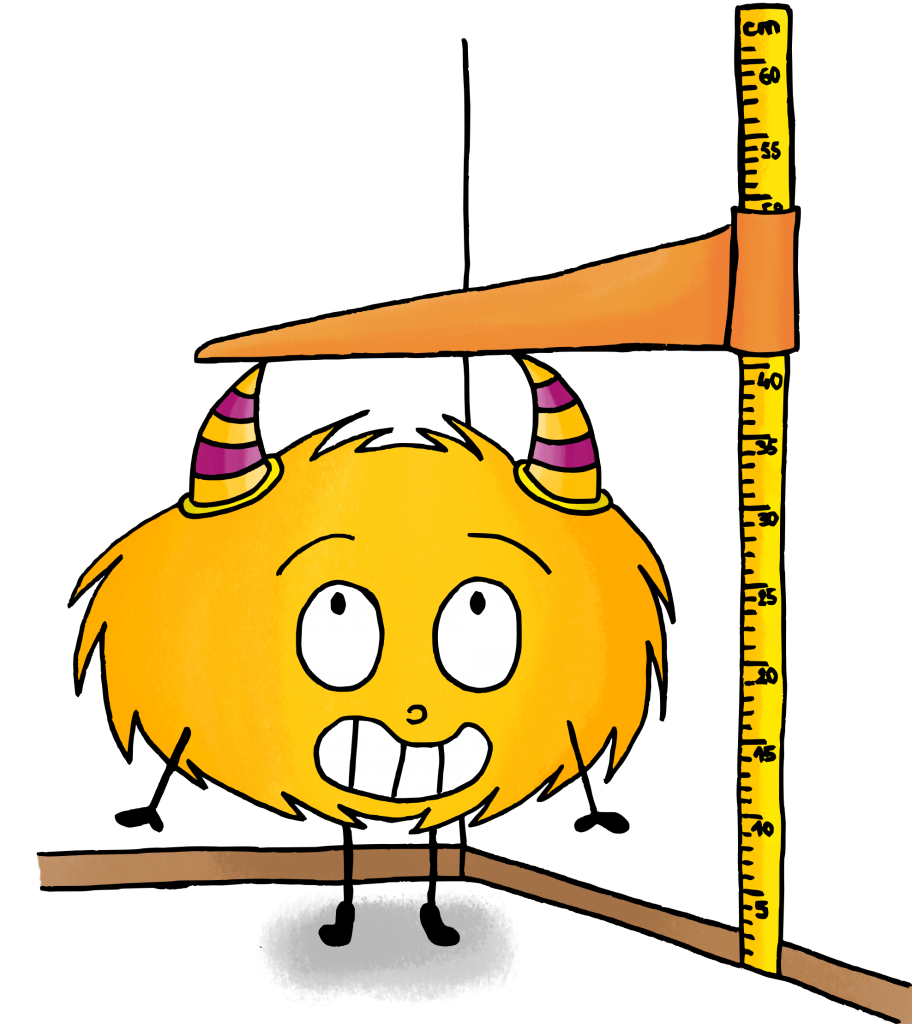 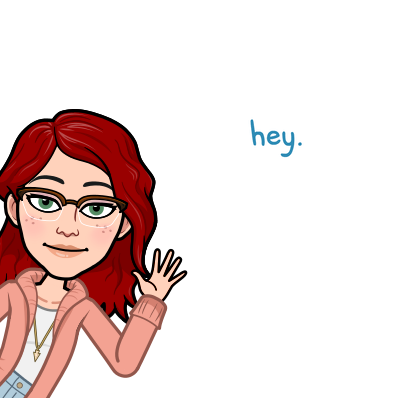 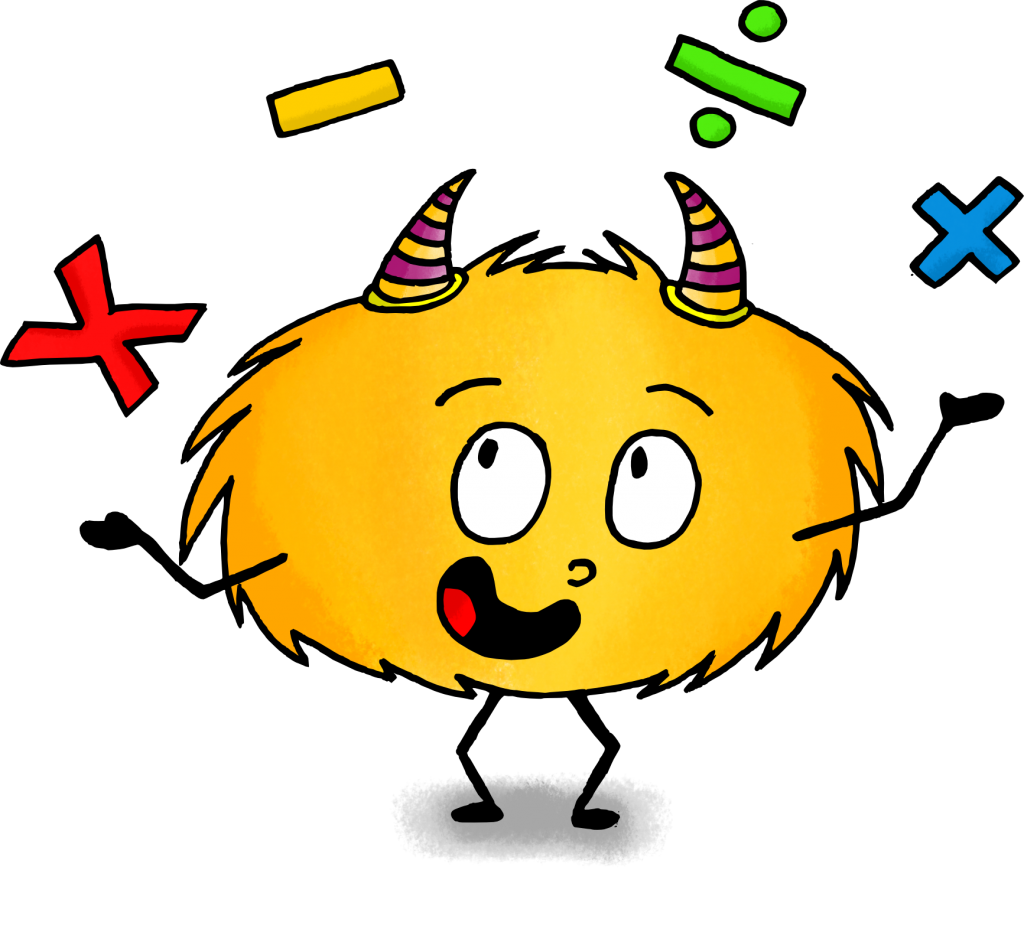 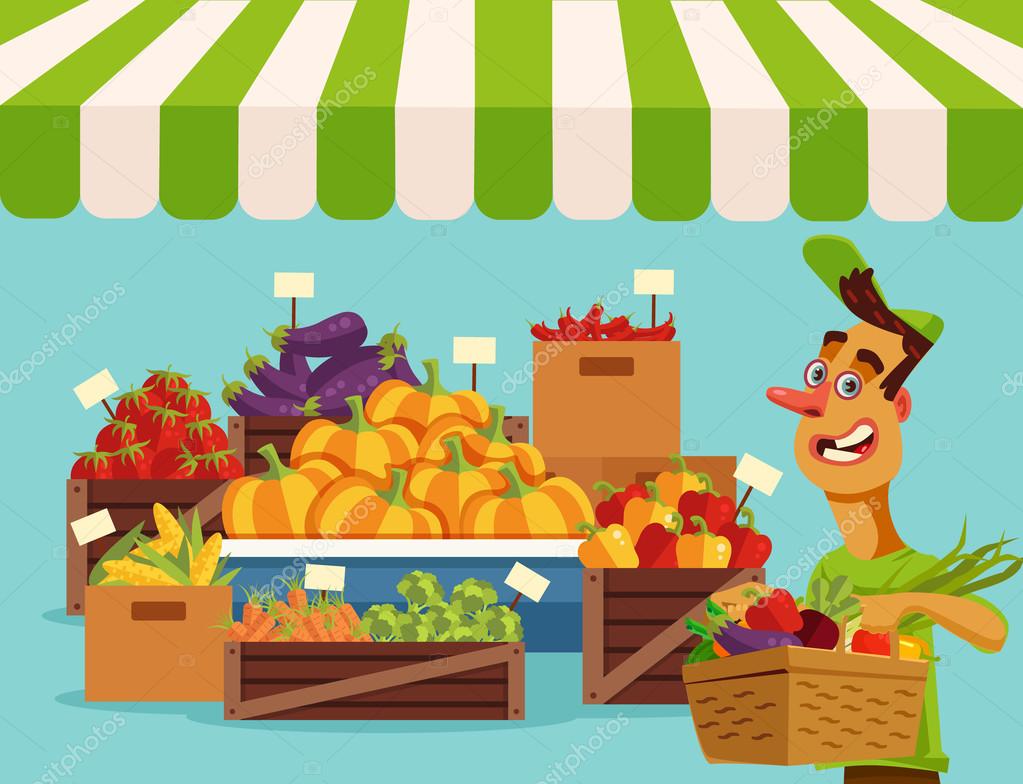 Je prends un tiroir bleu et je fais les activités d’entrainement.
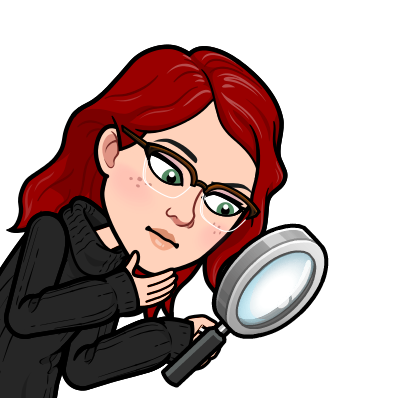 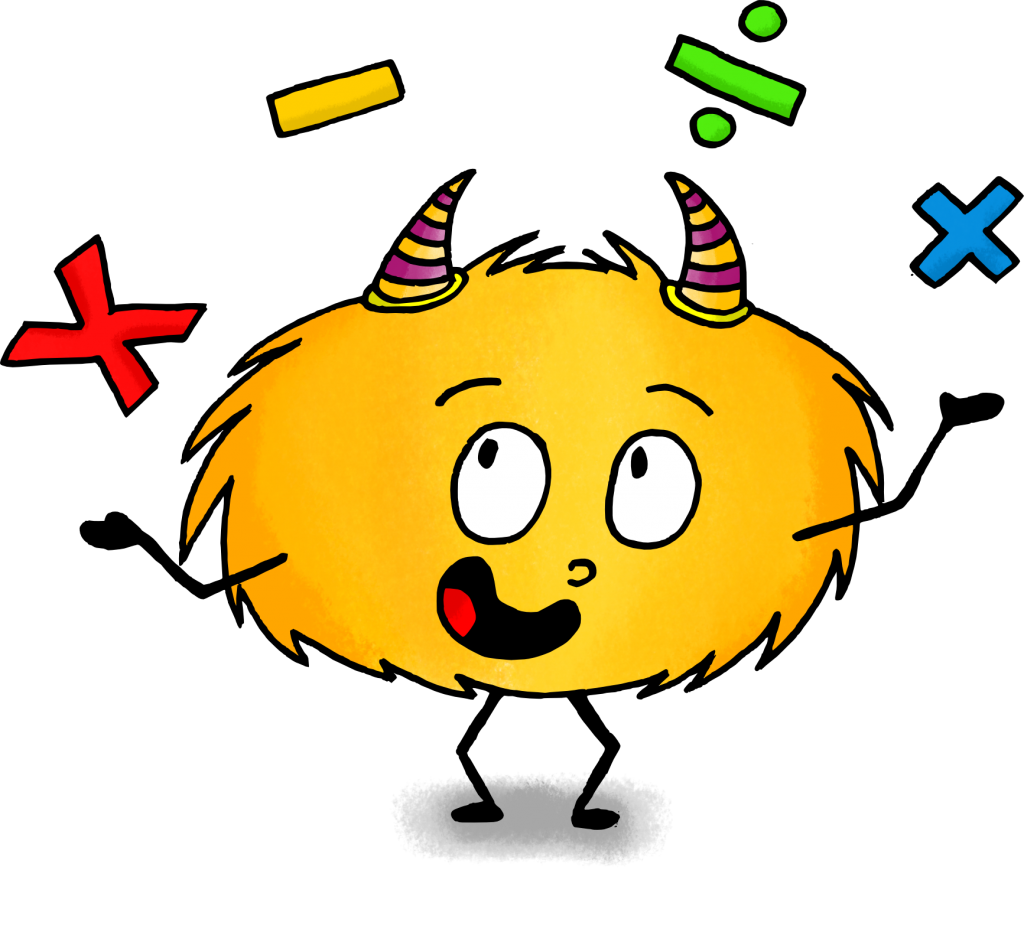 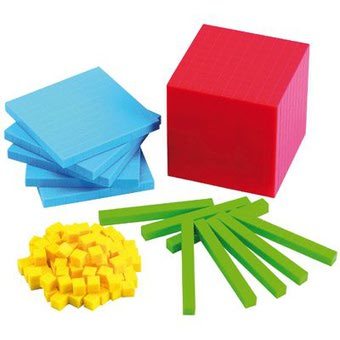 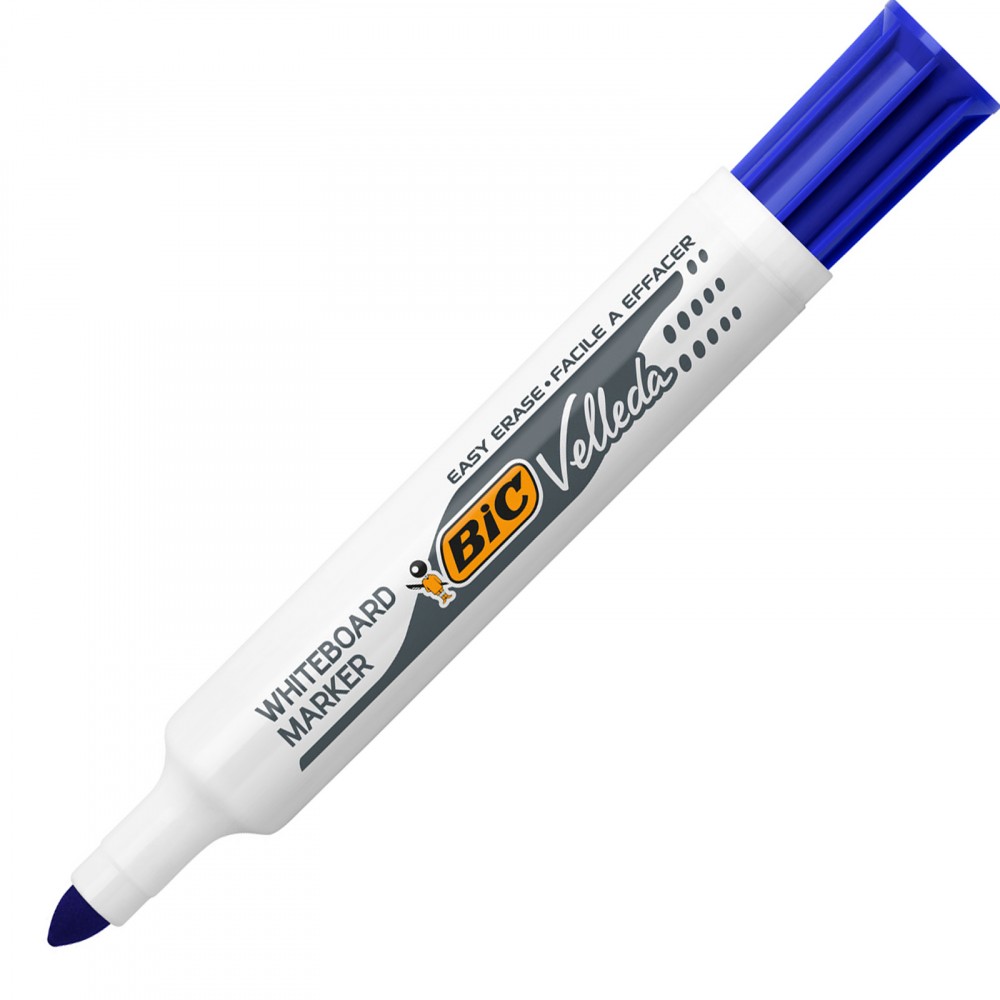 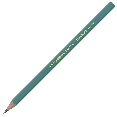 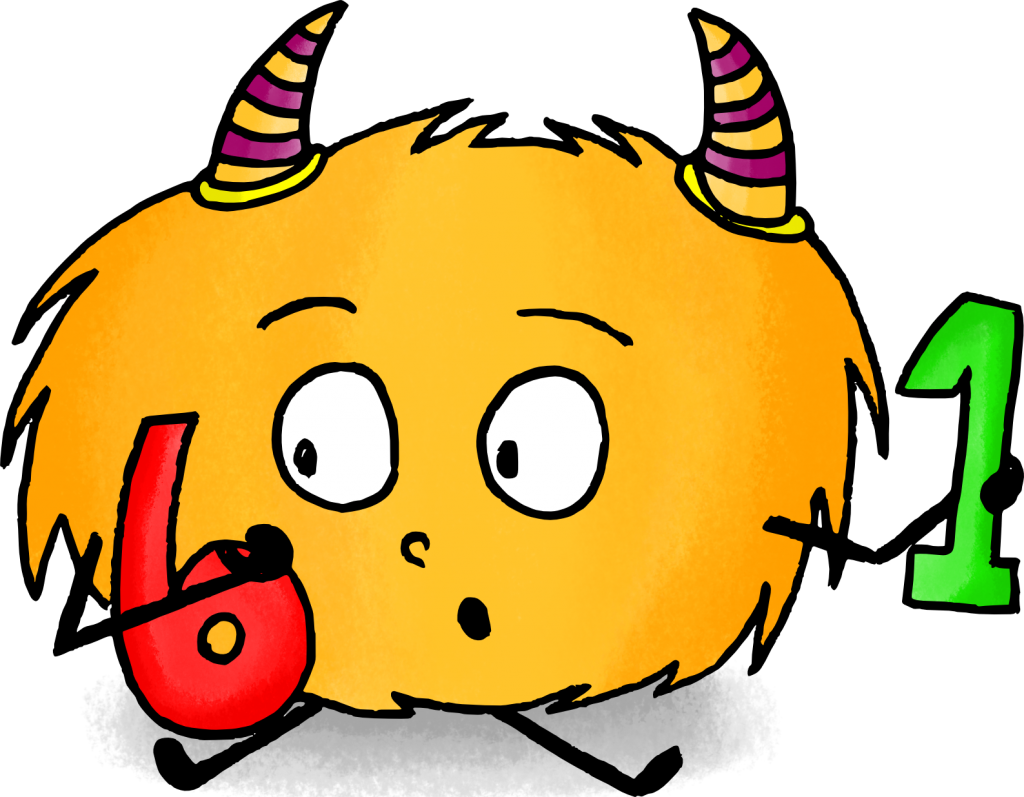 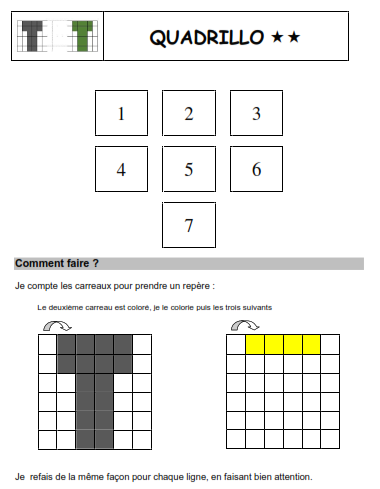 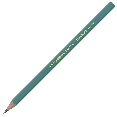 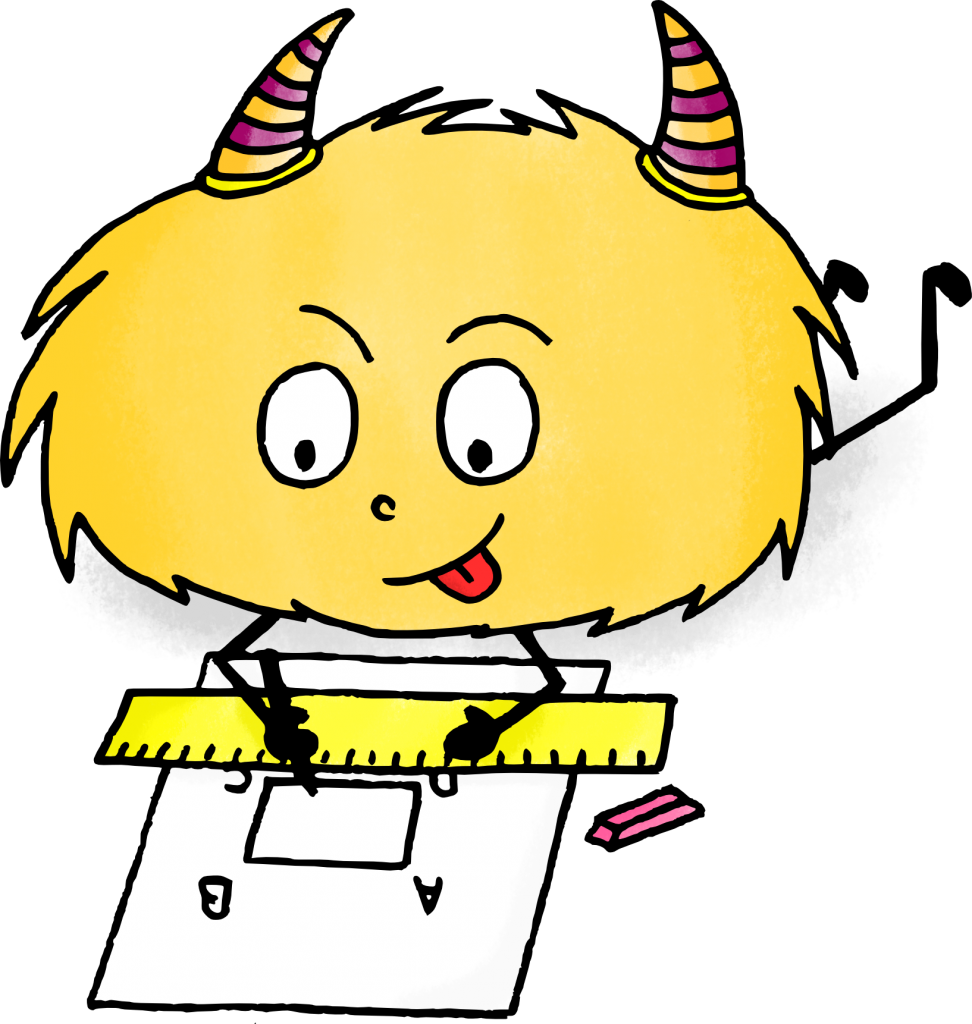 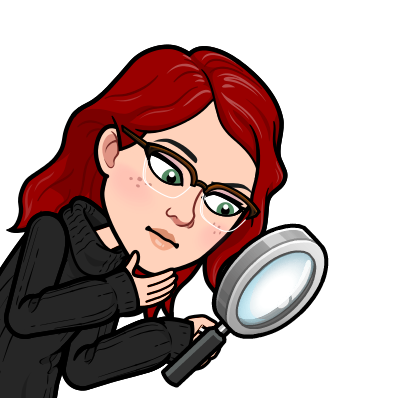 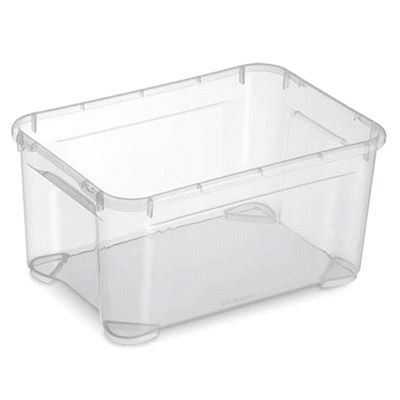 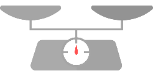 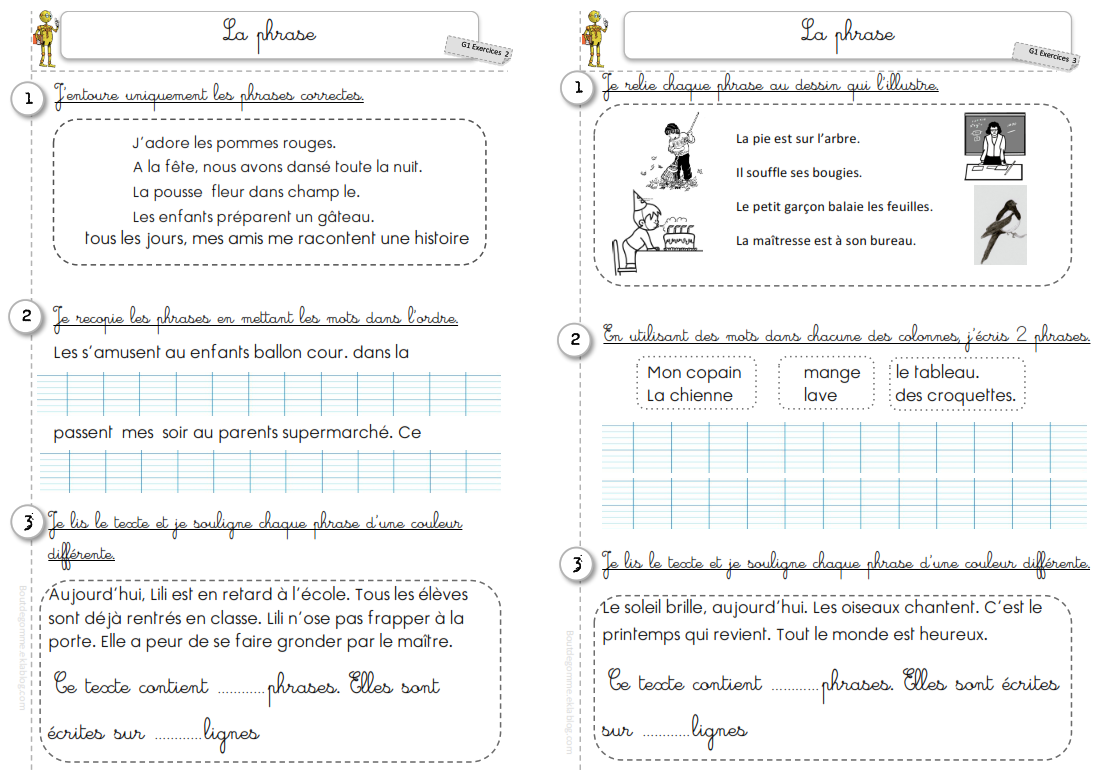 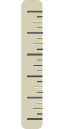 G1
Je m’entraine pour l’étoile blanche.
Activités d’entrainement aux étoiles de compétence
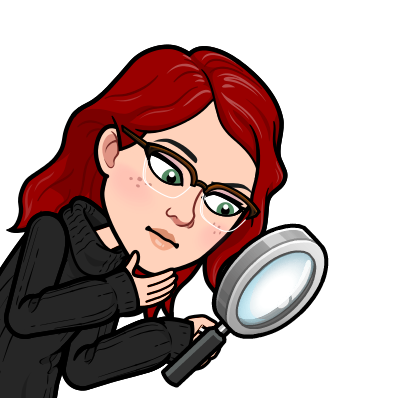 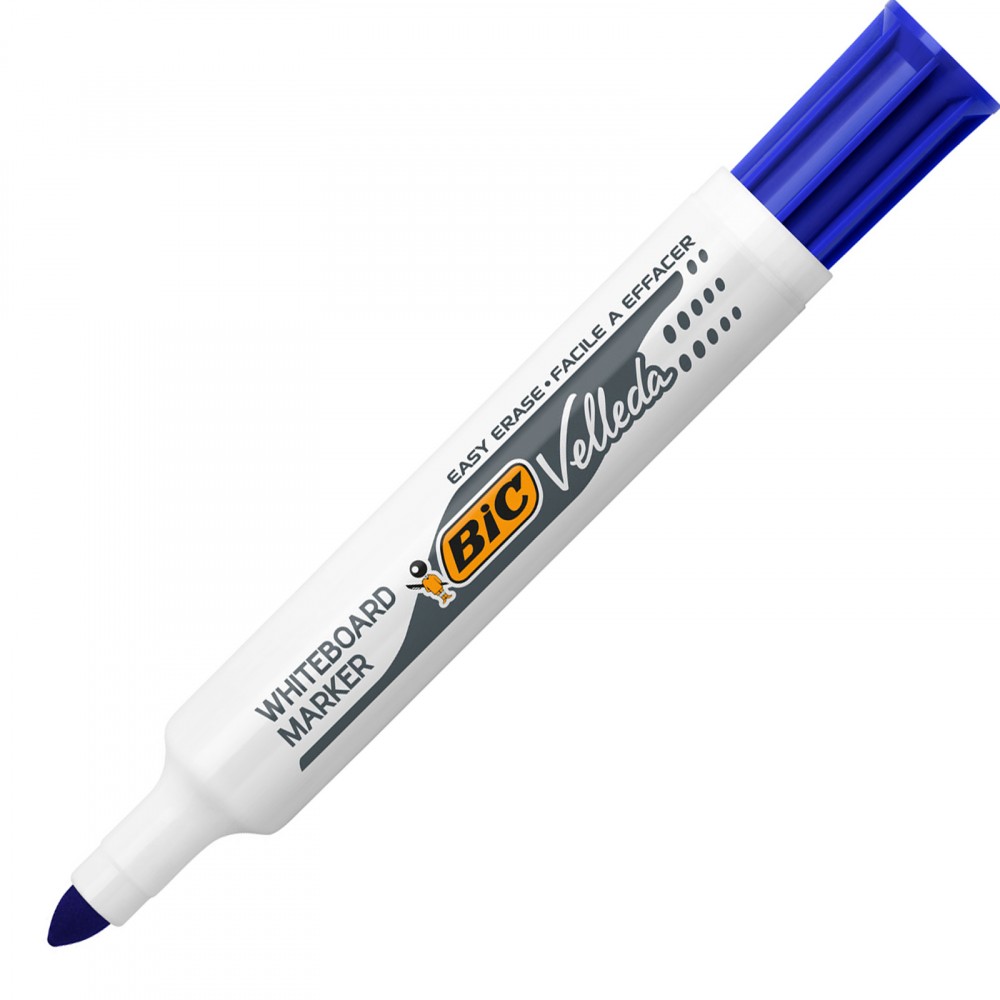 Matériel fréquent
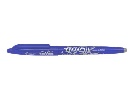 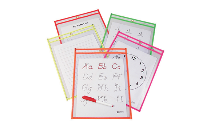 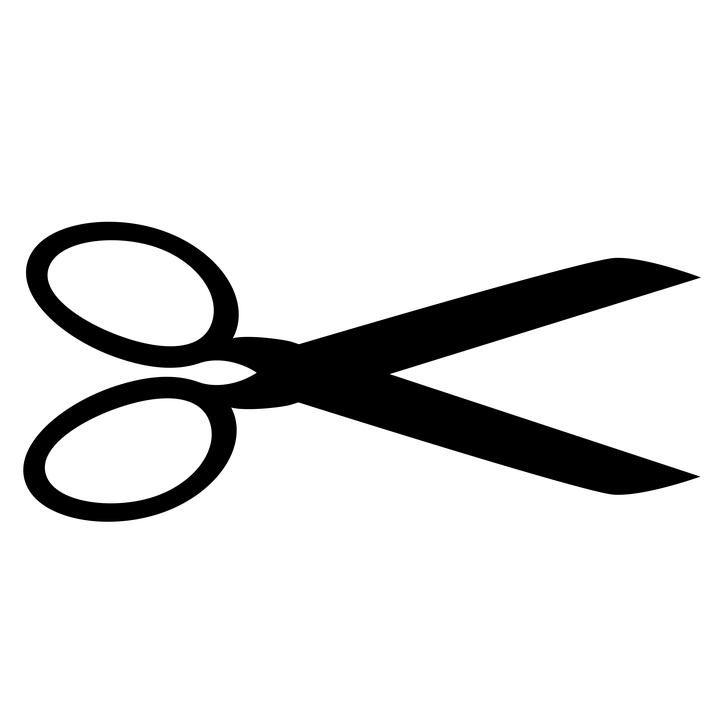 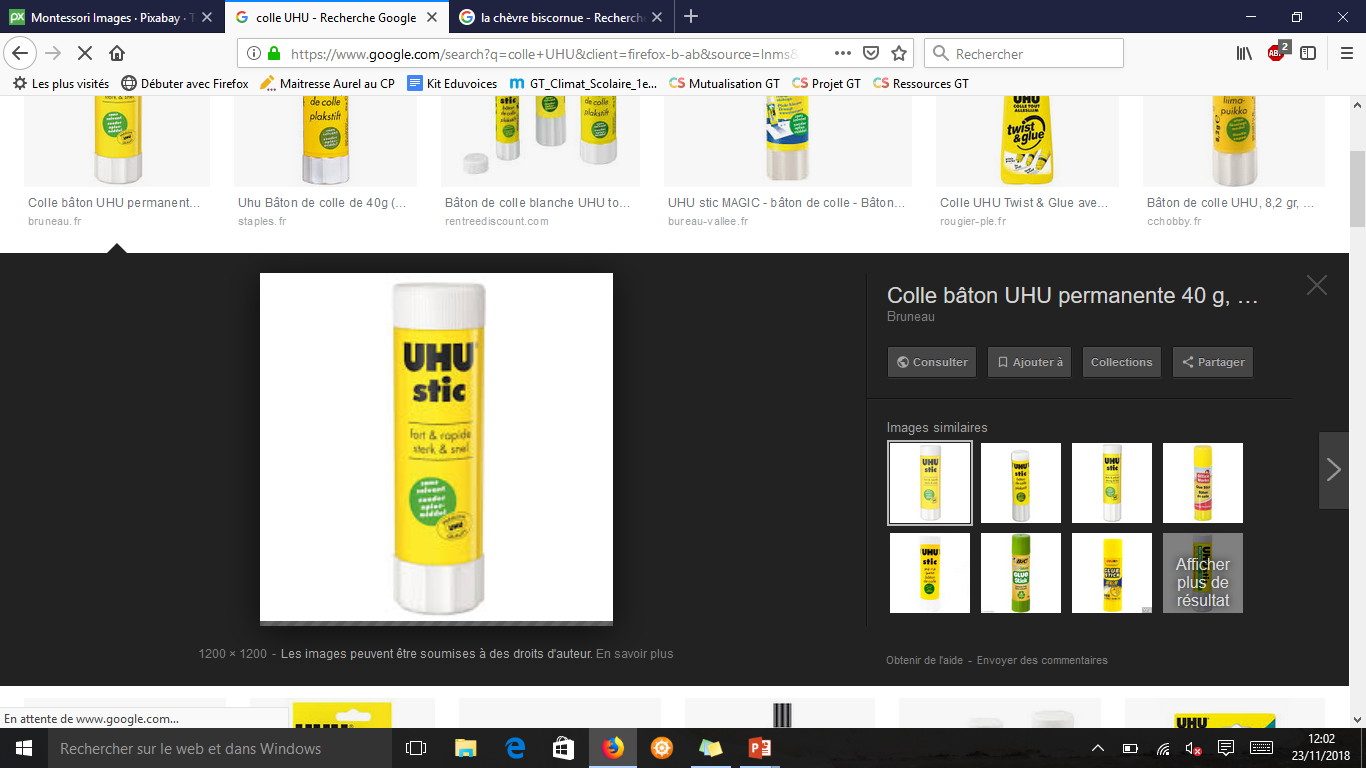 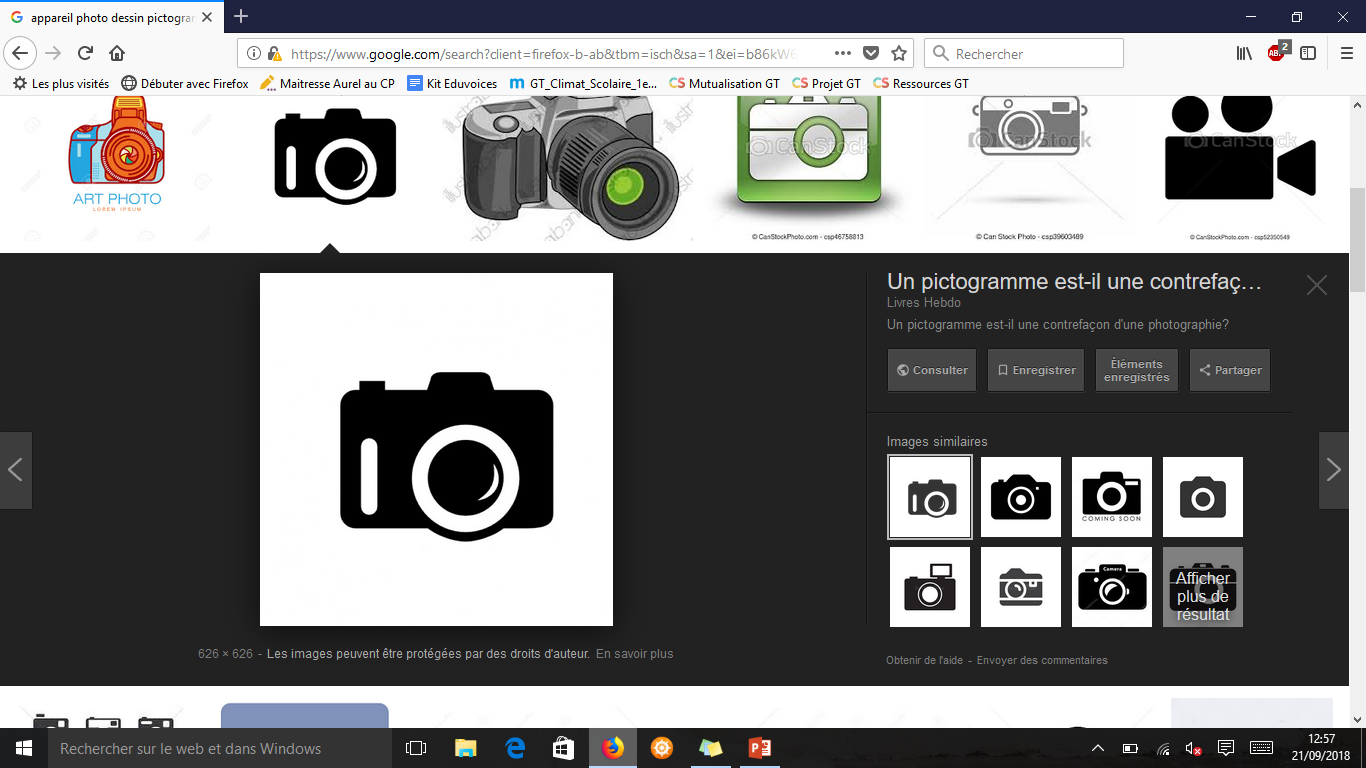 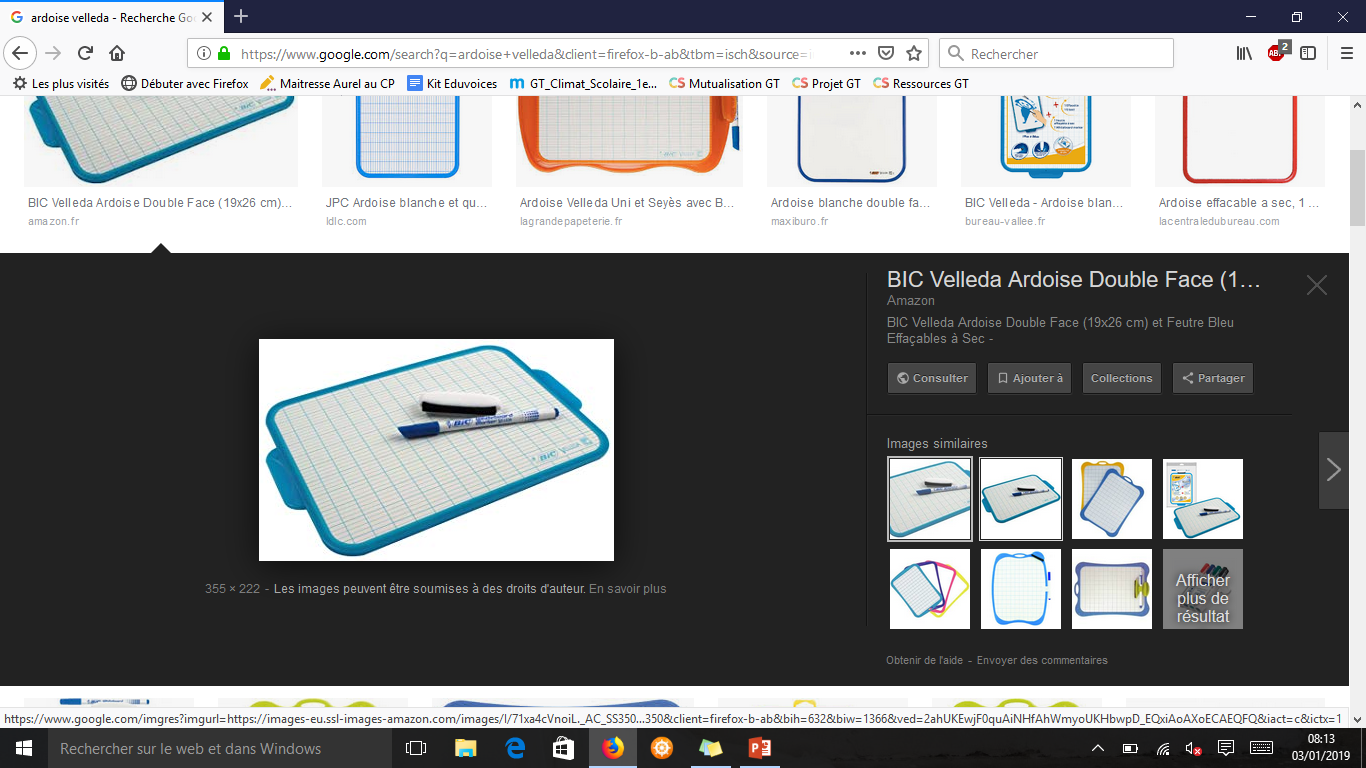 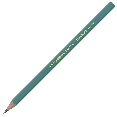 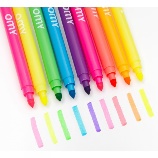 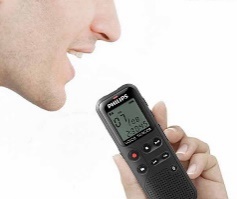 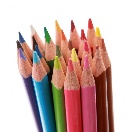 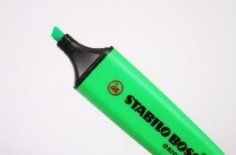 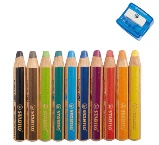 P:
Plan de travail n°2
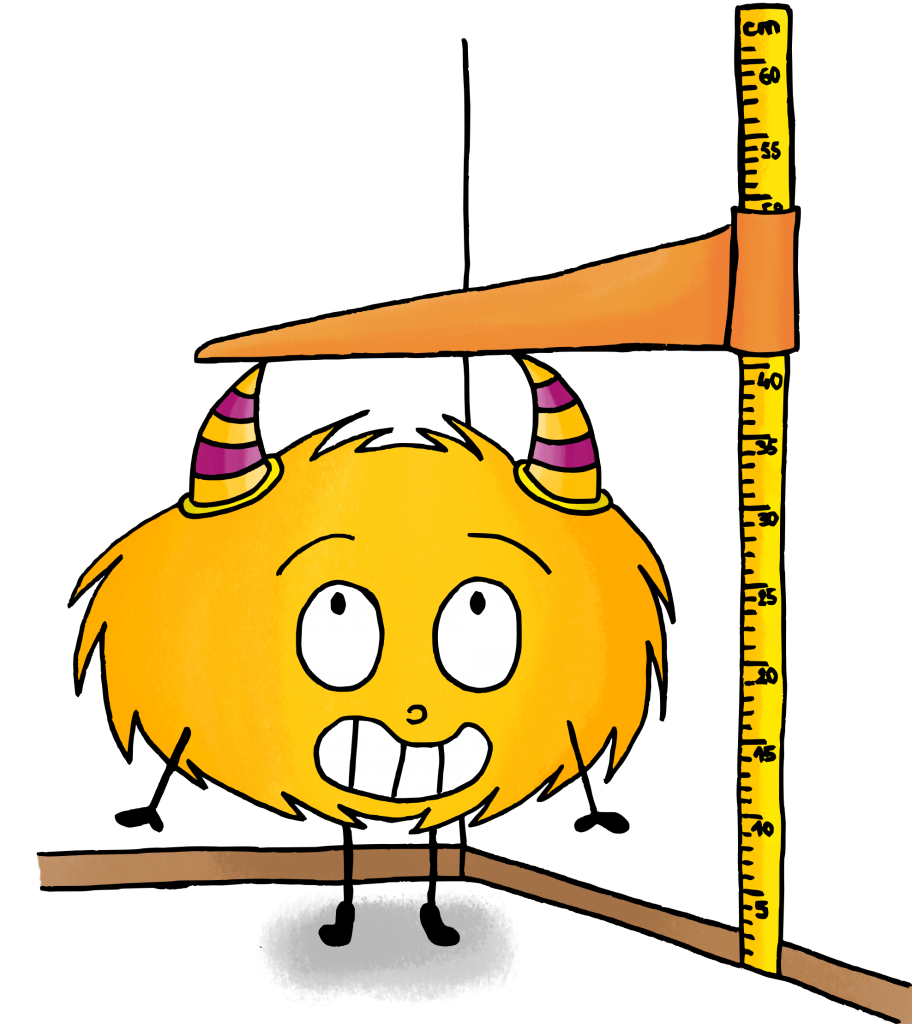 Activités obligatoires
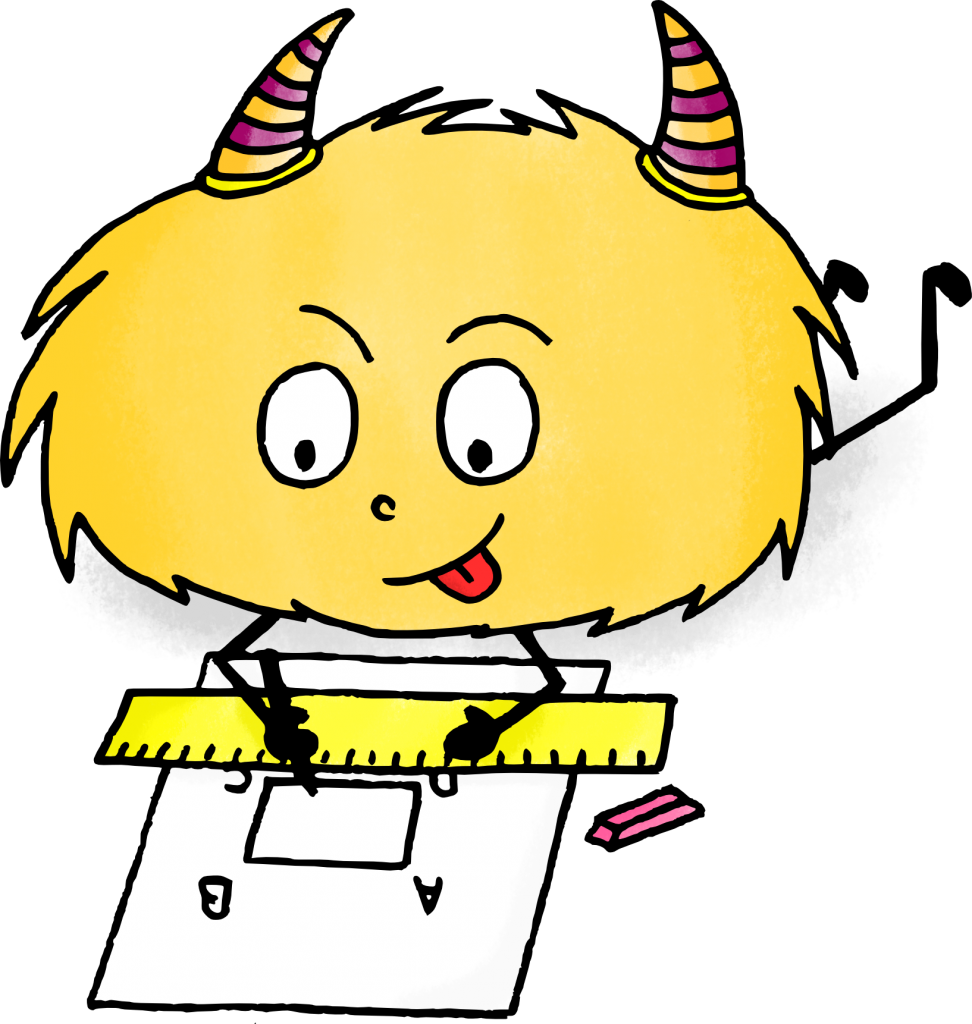 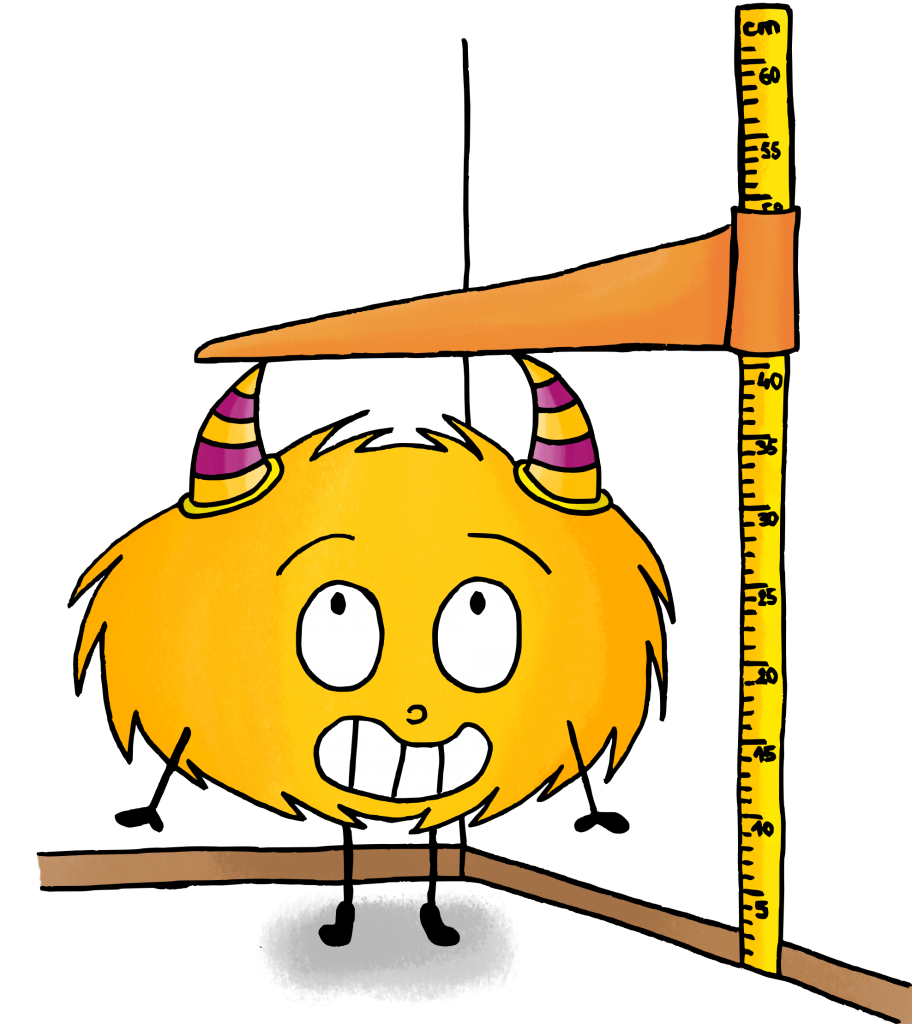 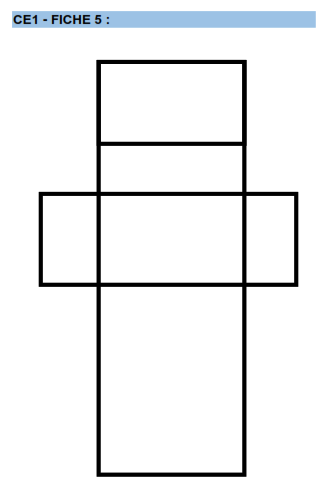 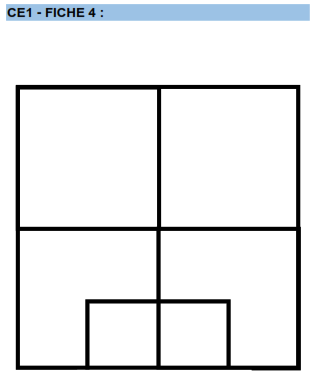 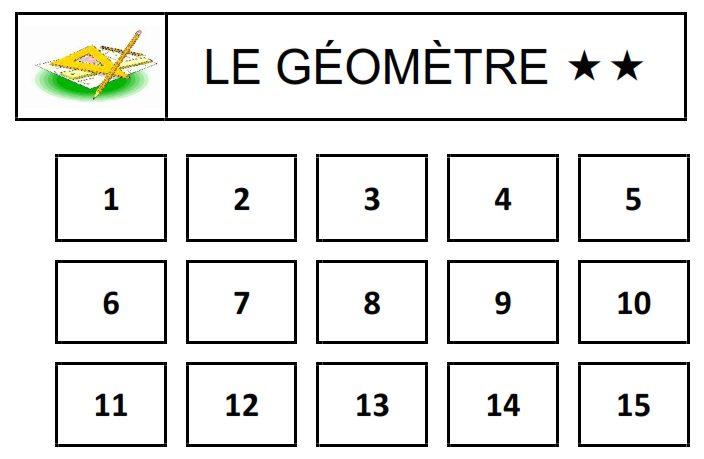 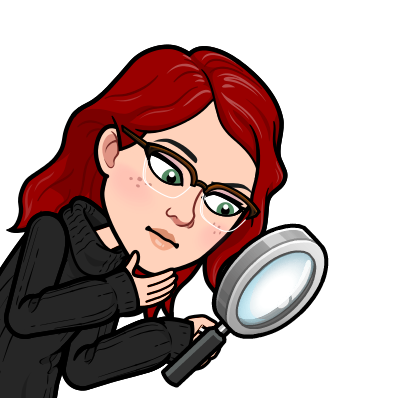 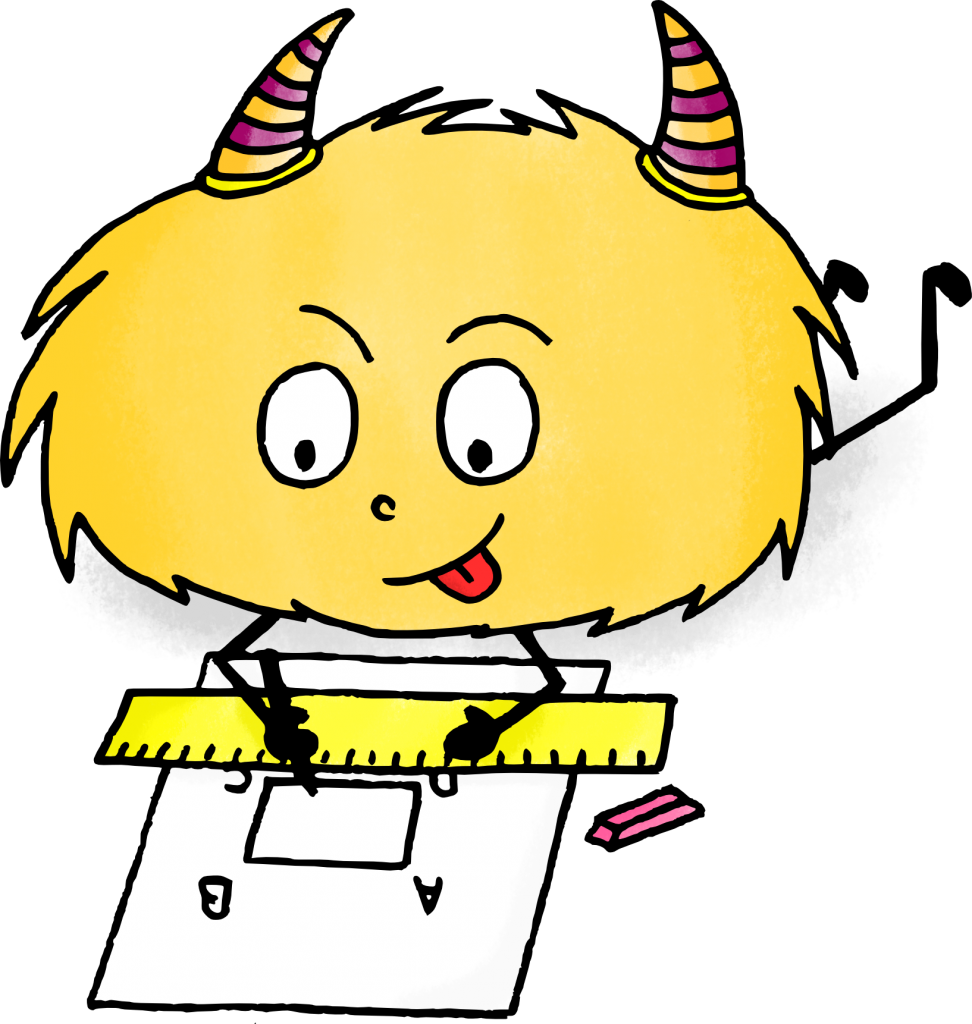 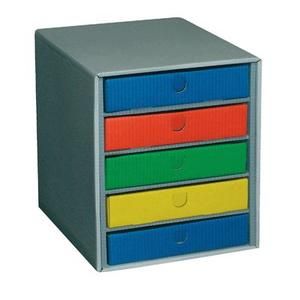 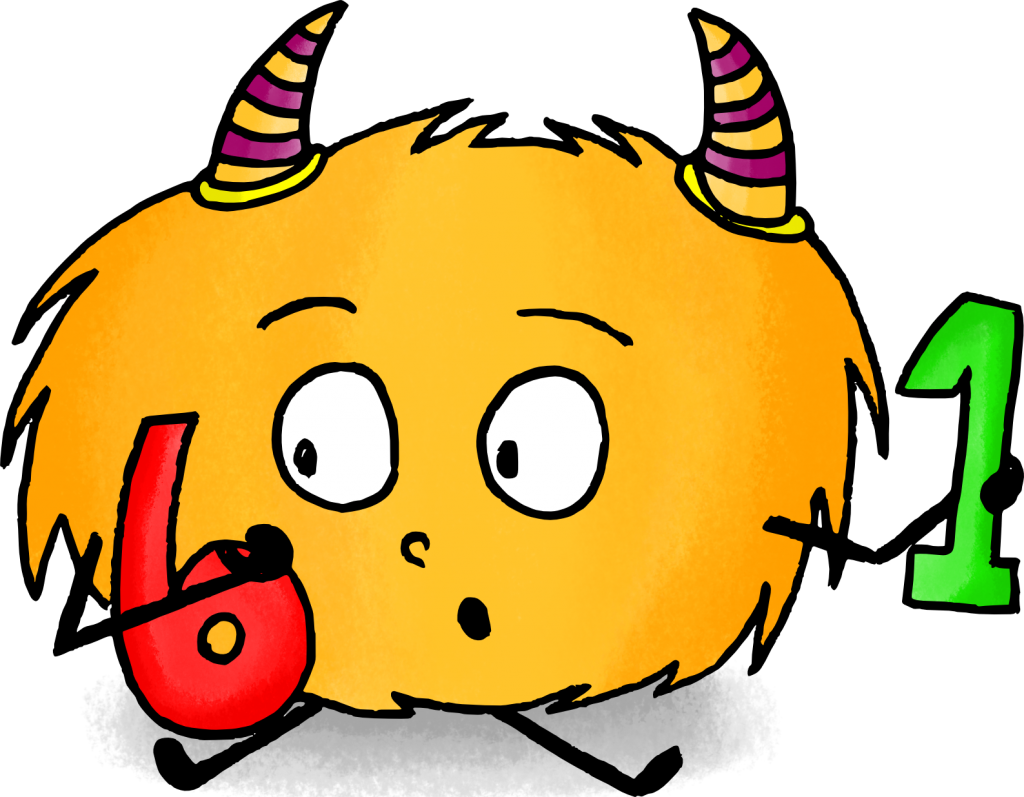 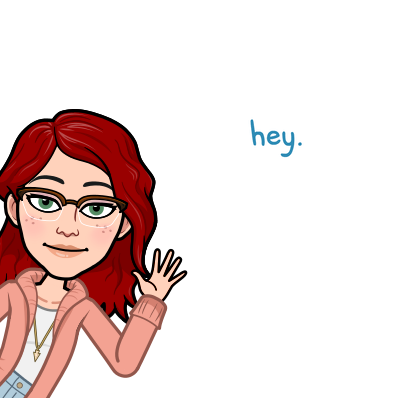 48
+25
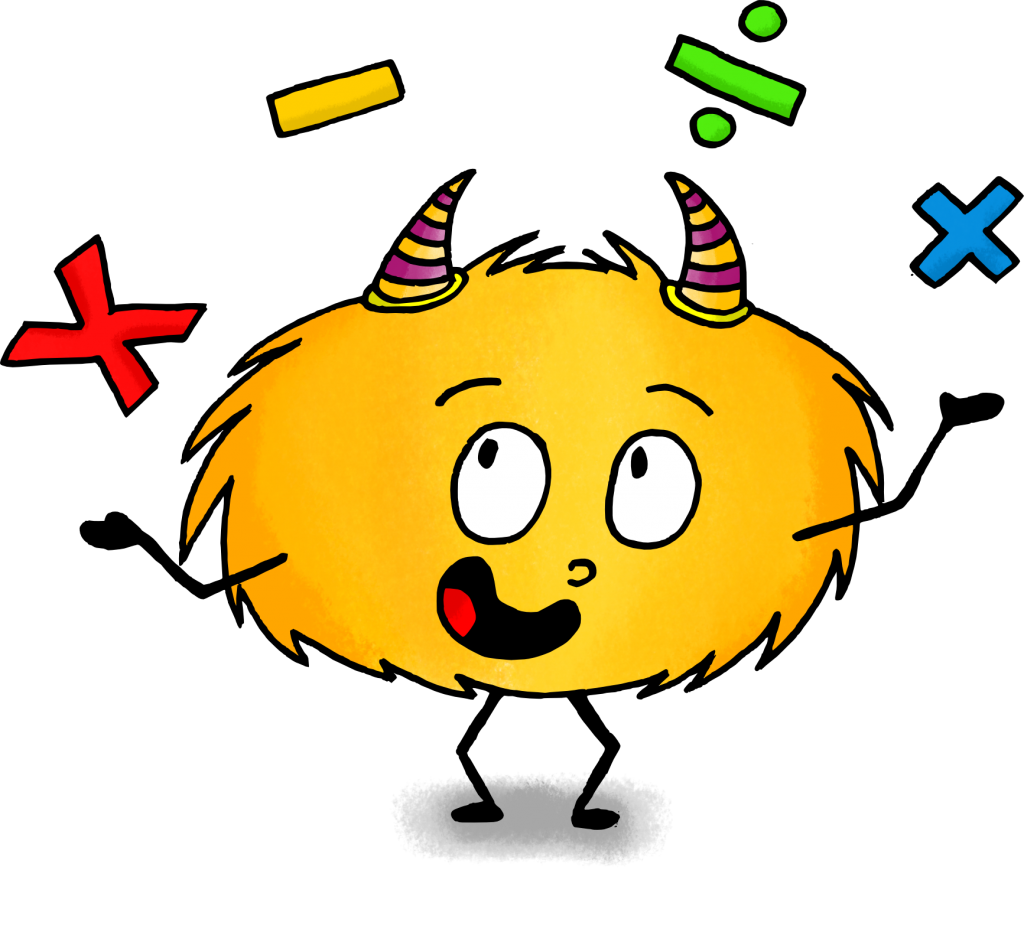 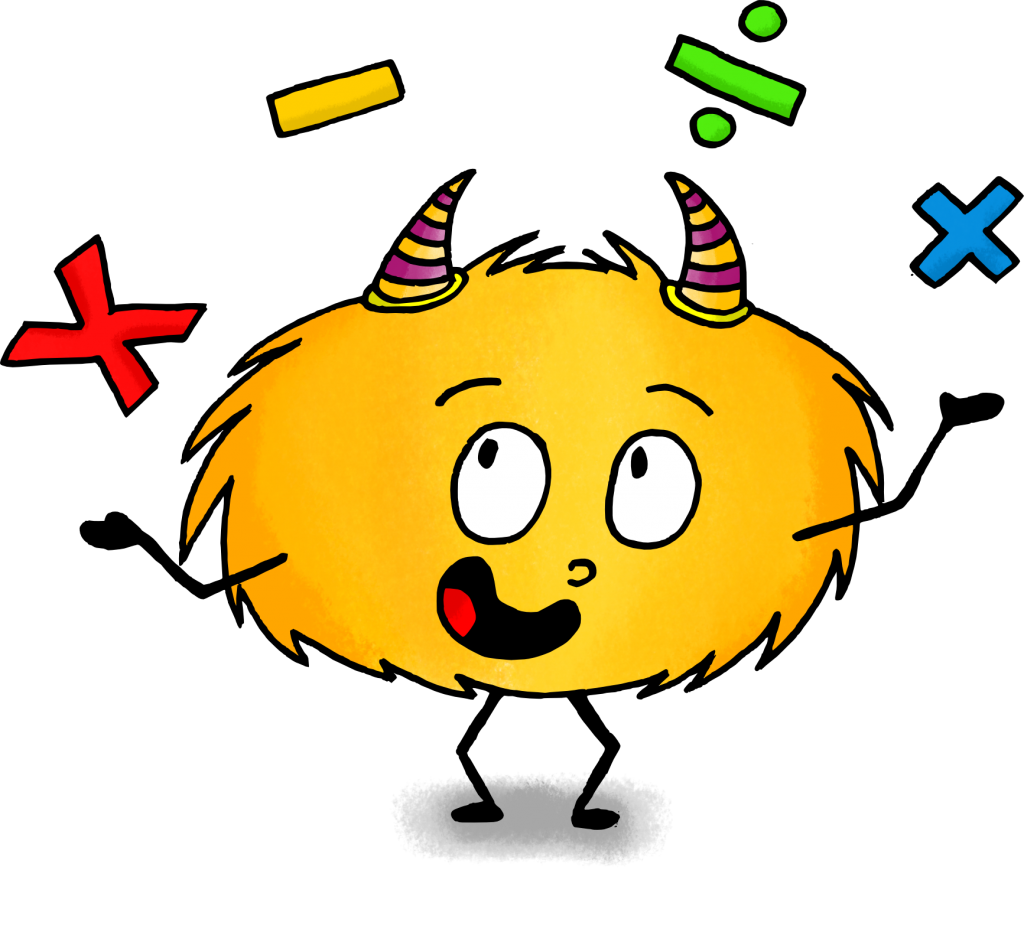 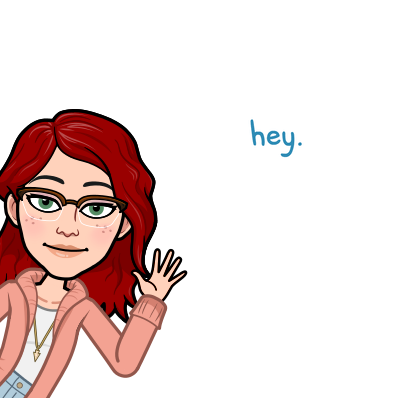 Je prends un tiroir bleu et je fais les activités d’entrainement.
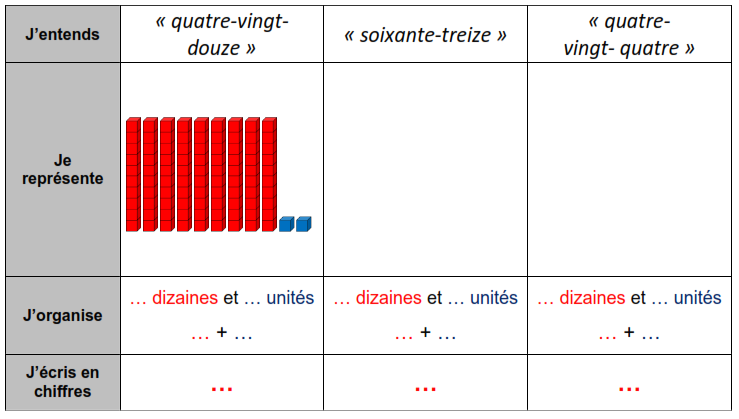 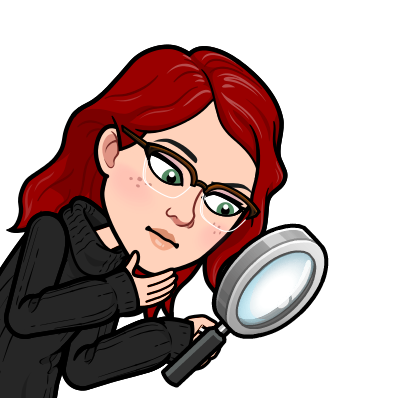 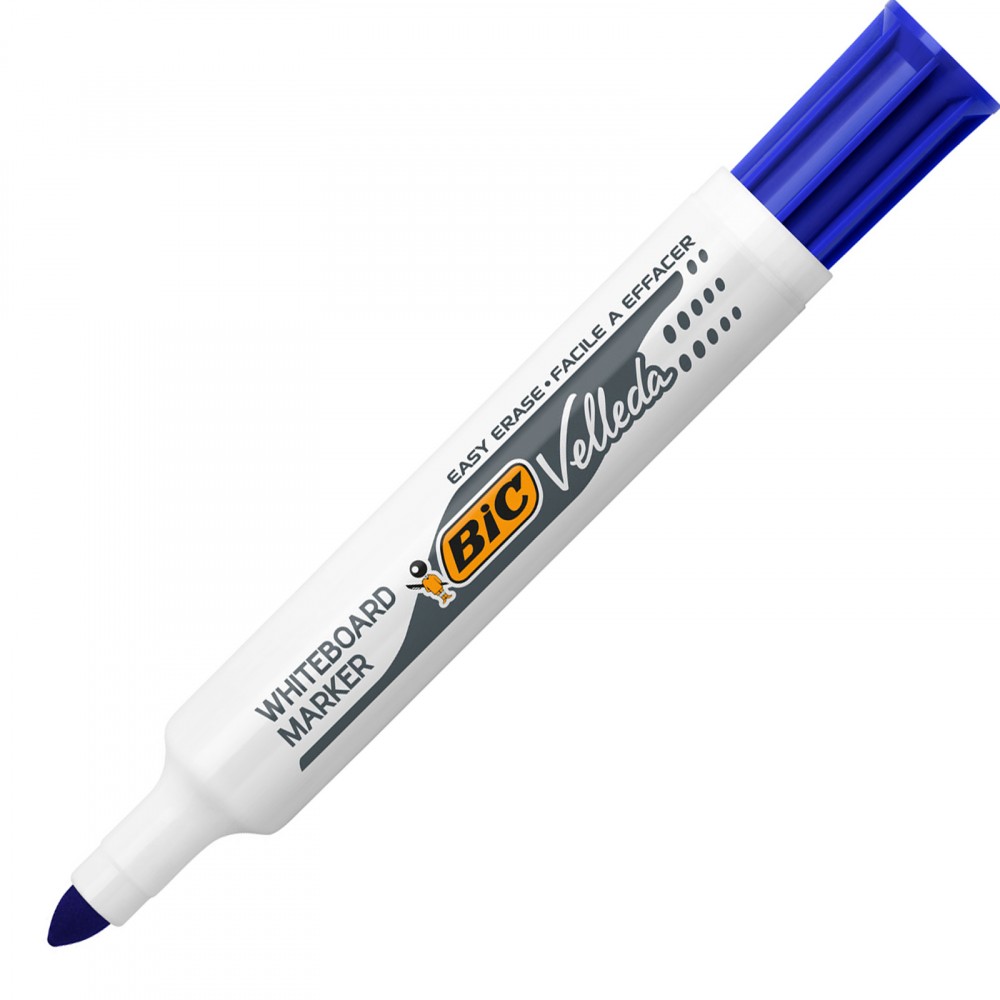 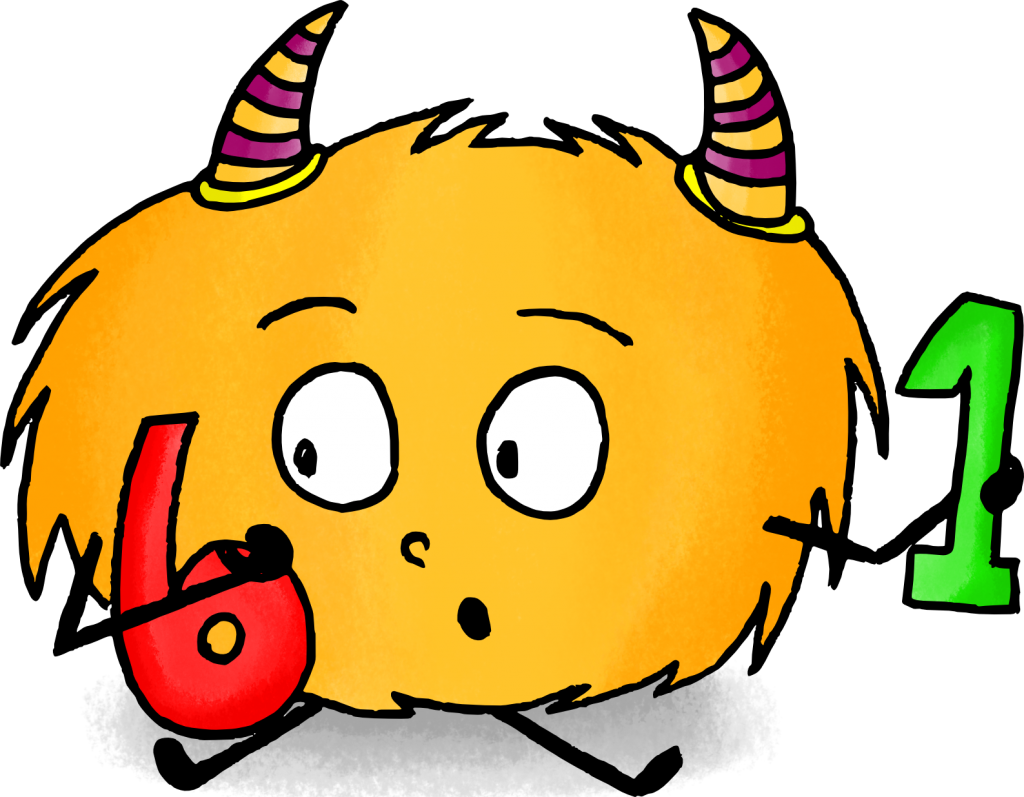 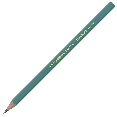 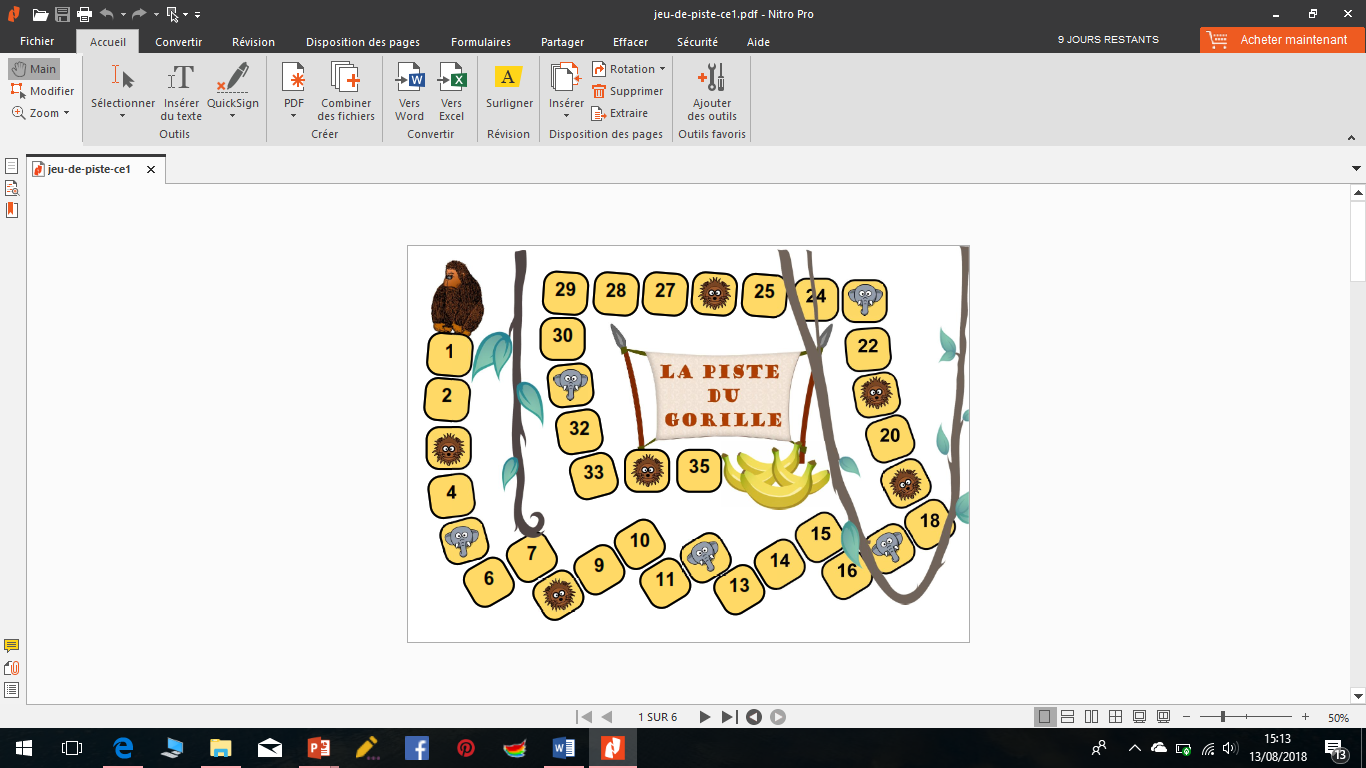 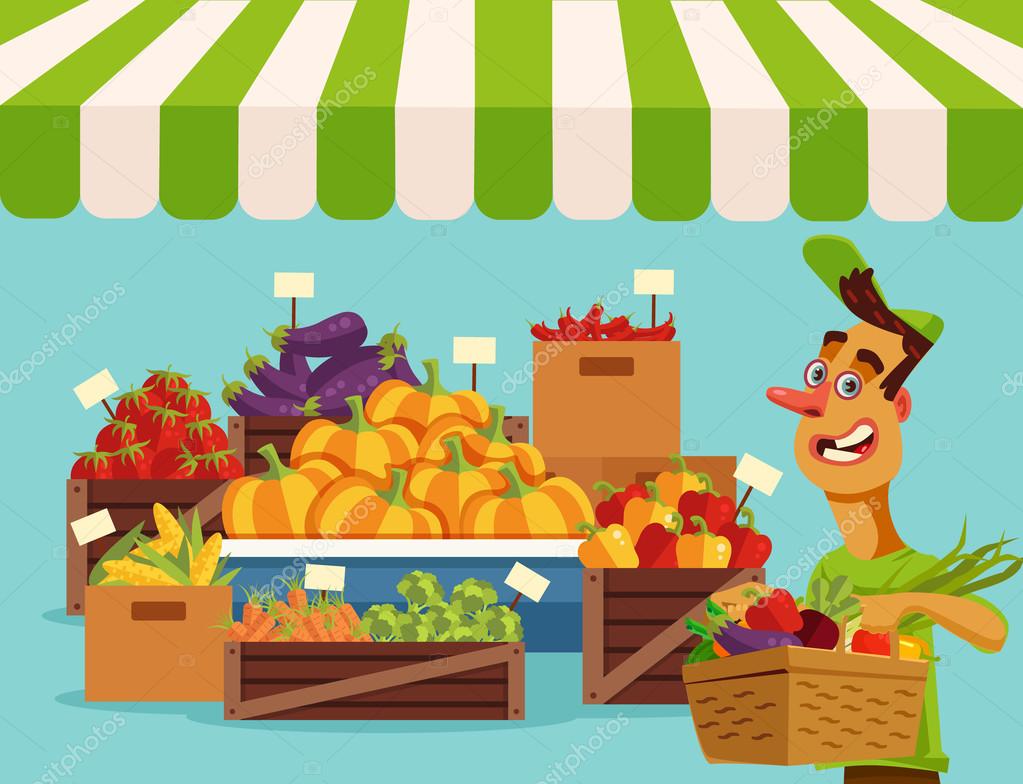 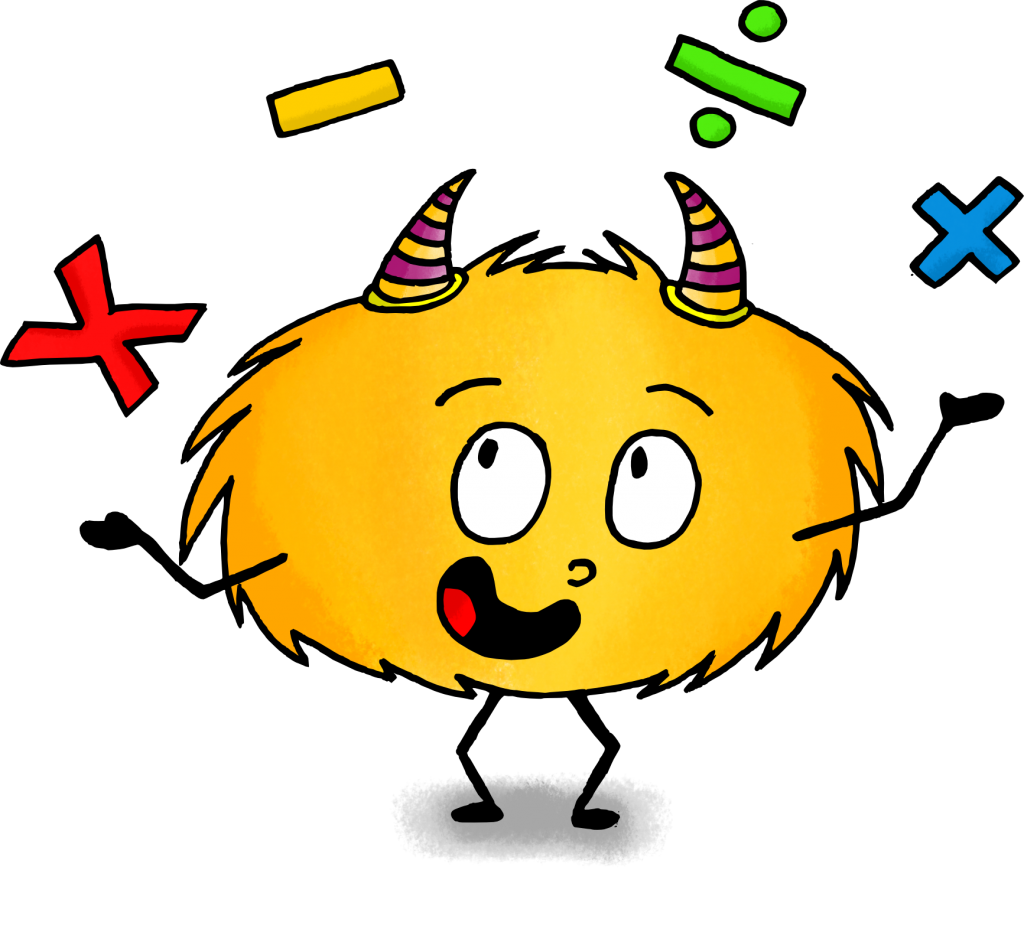 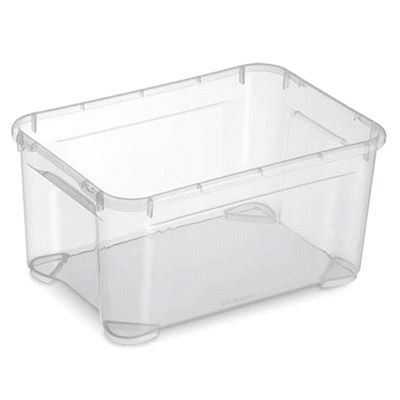 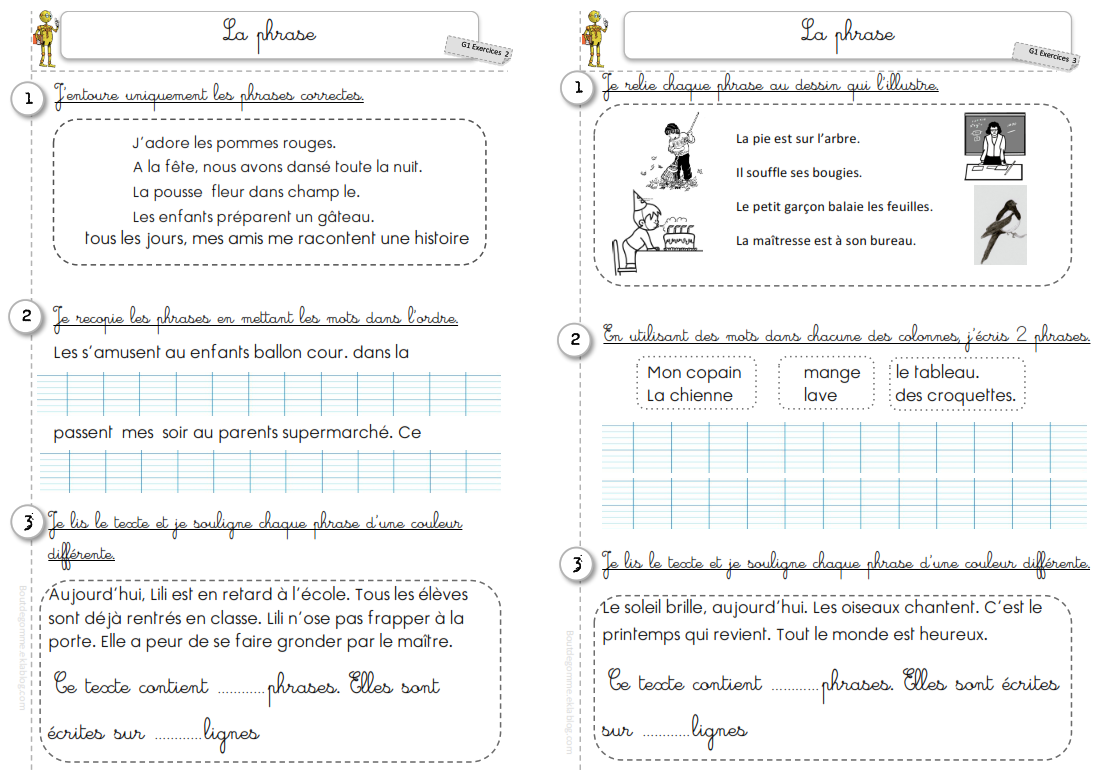 G1
Je m’entraine pour l’étoile blanche.
Activités d’entrainement aux étoiles de compétence
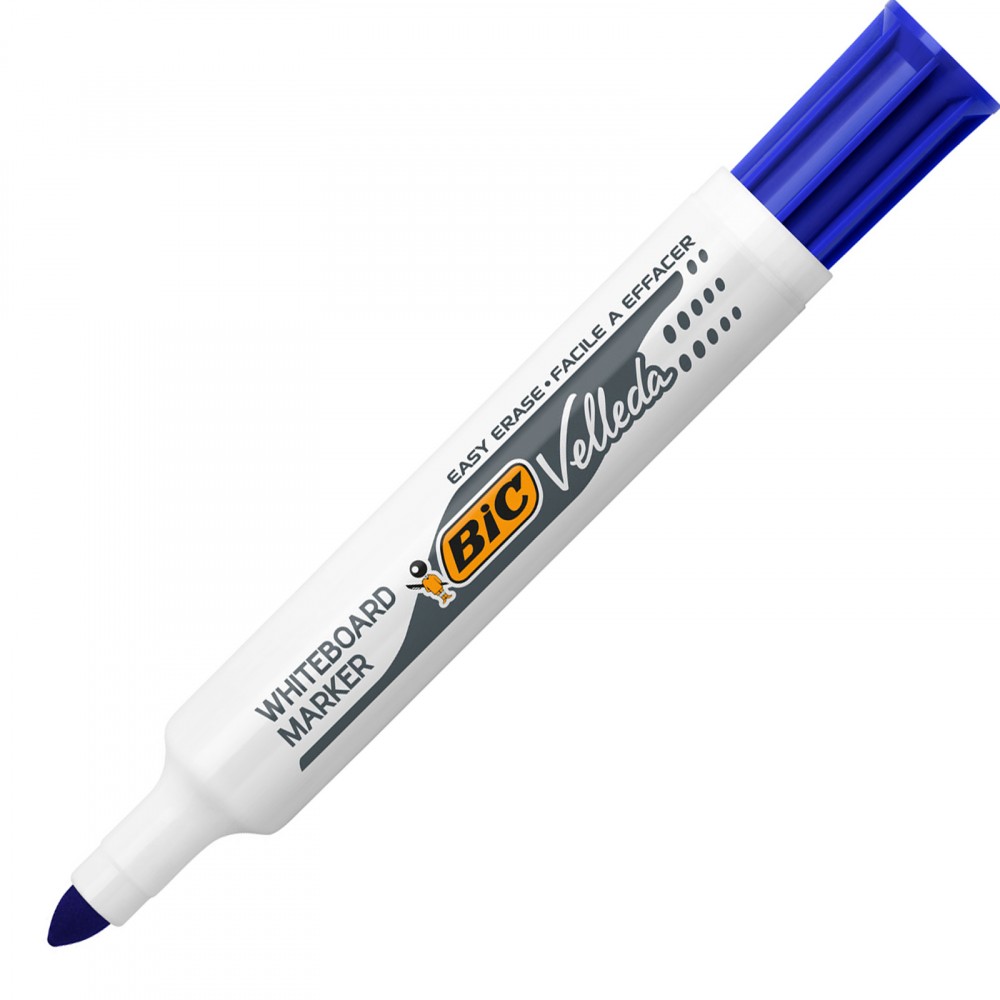 Matériel fréquent
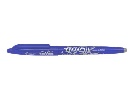 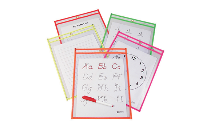 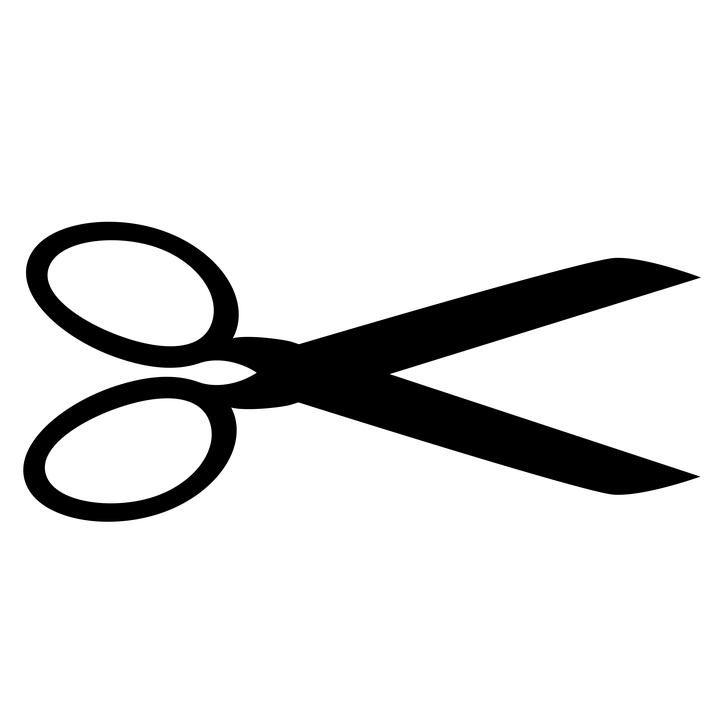 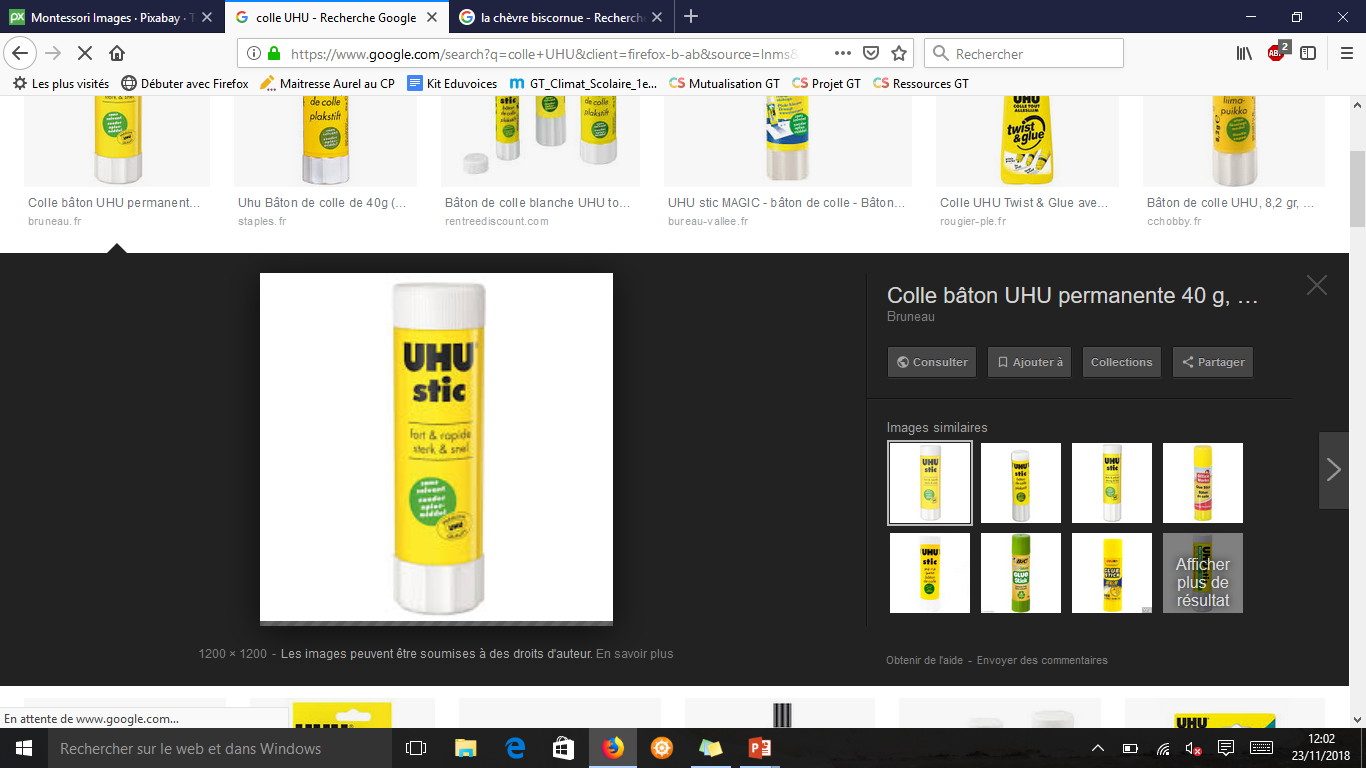 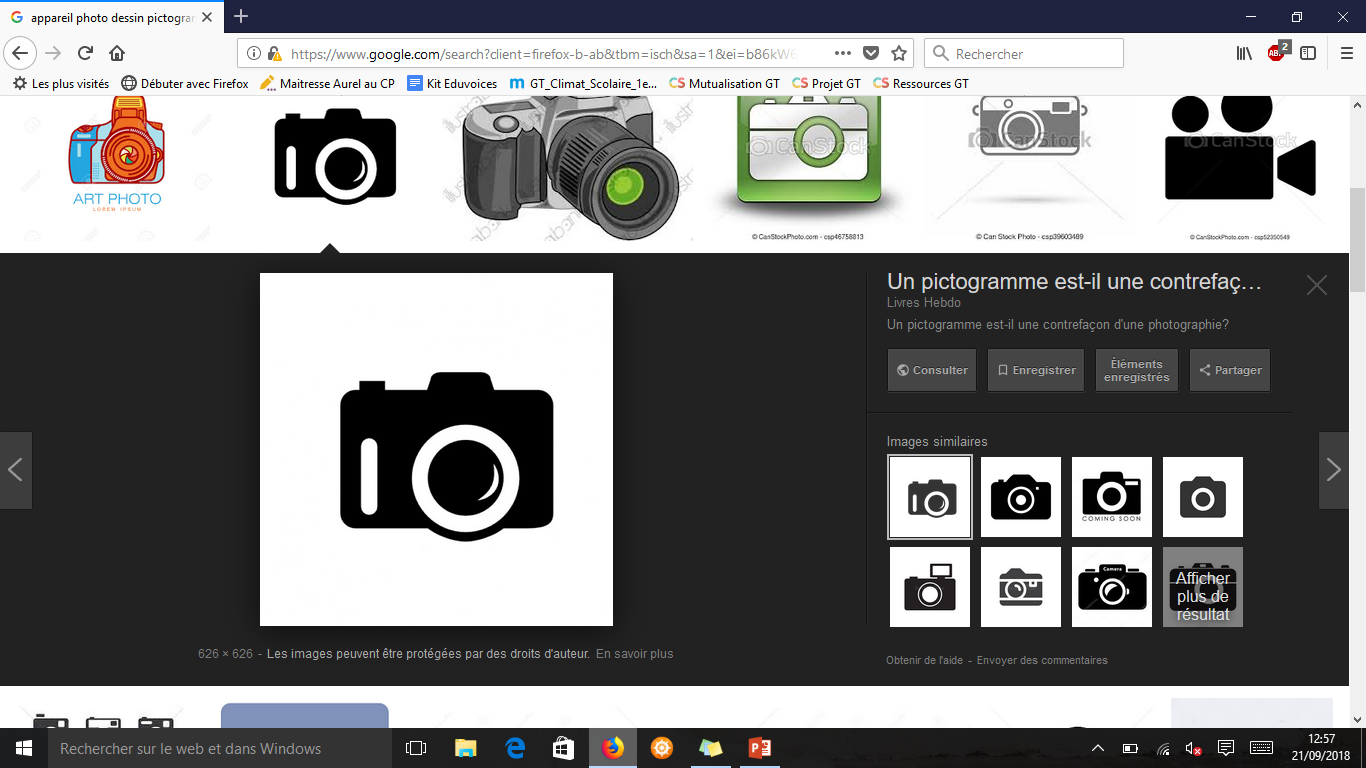 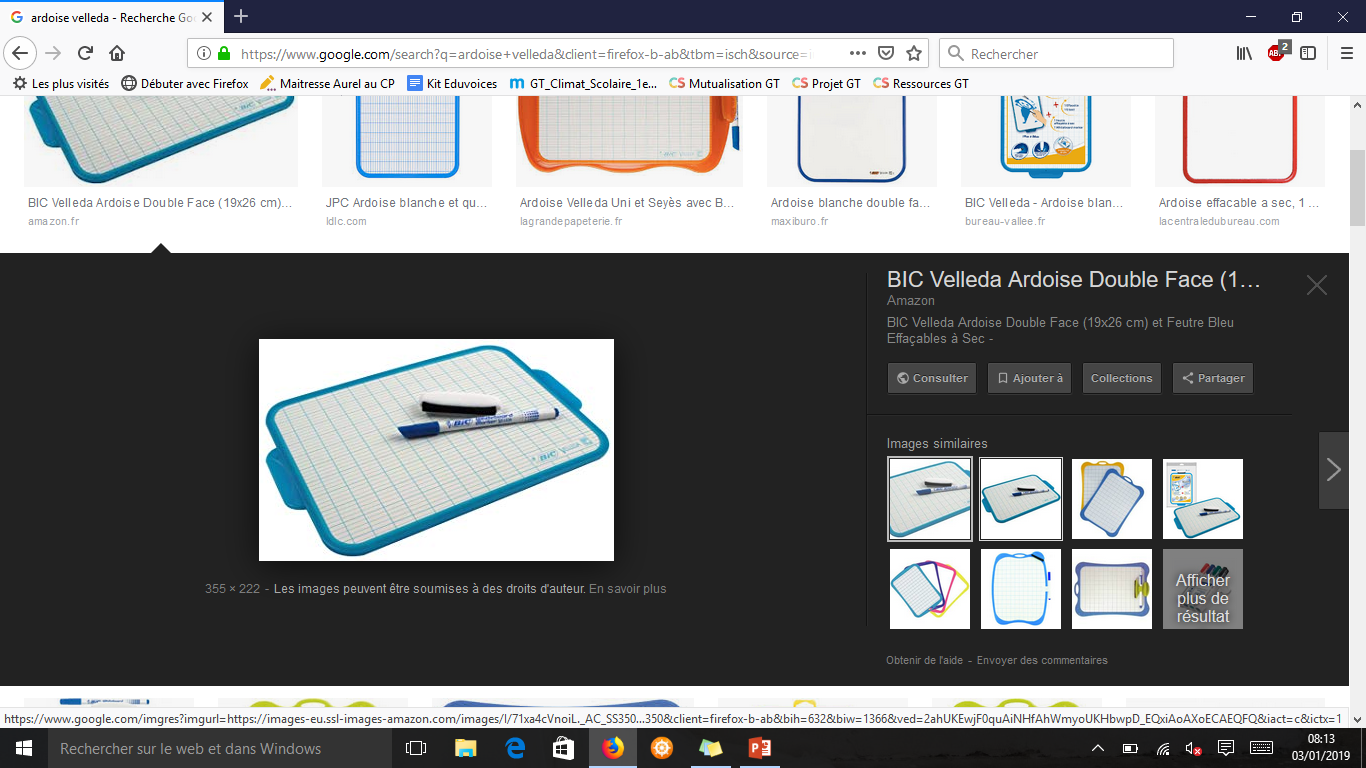 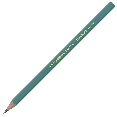 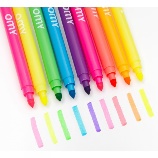 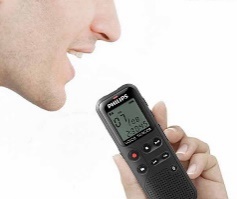 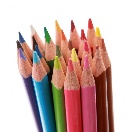 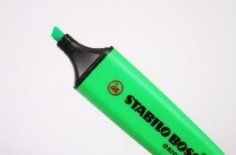 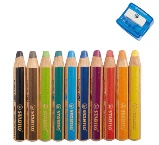 P:
Plan de travail n°3
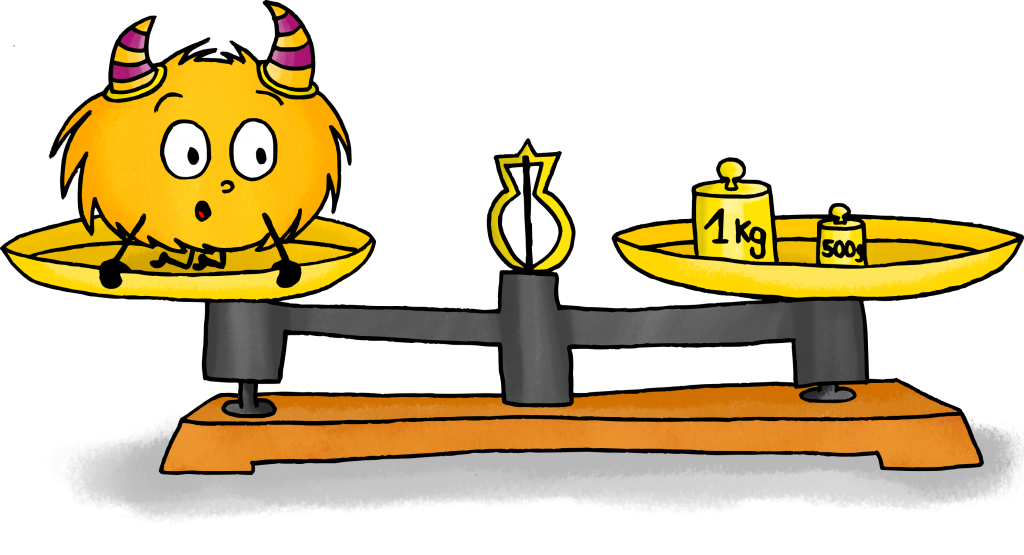 Activités obligatoires
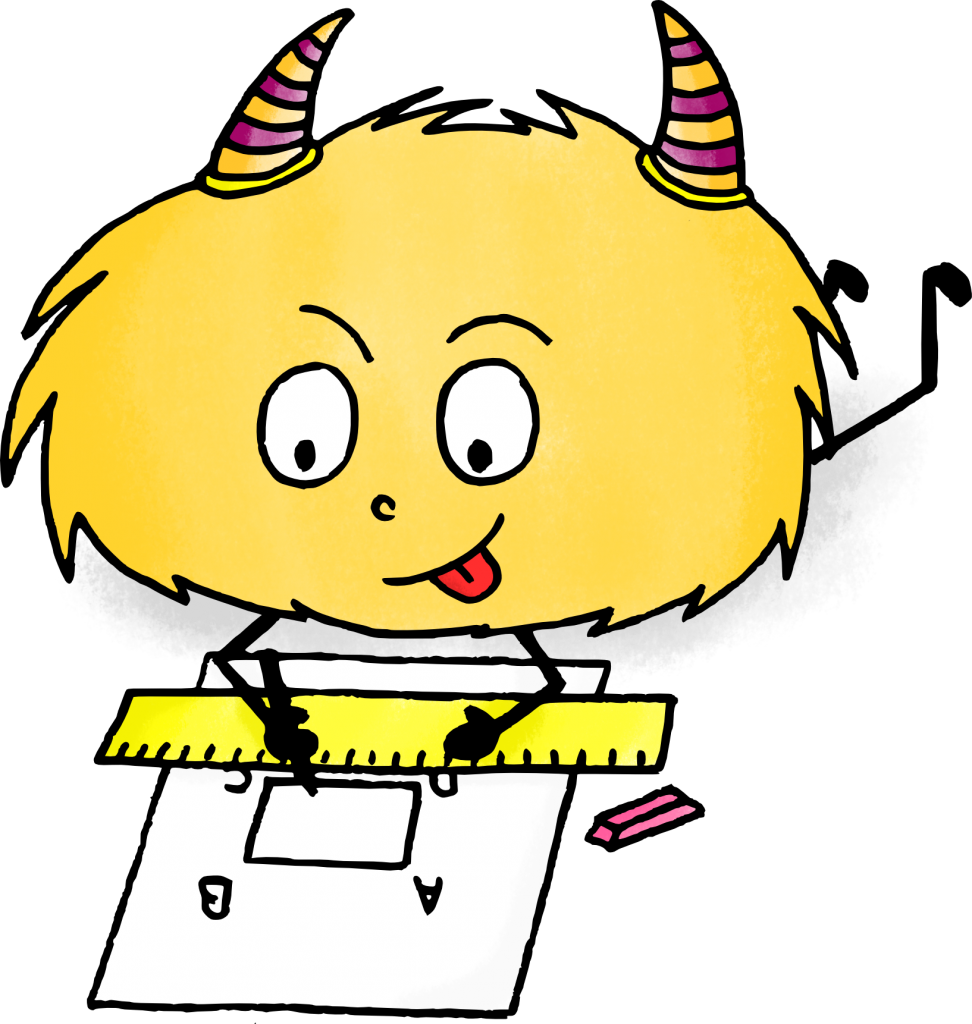 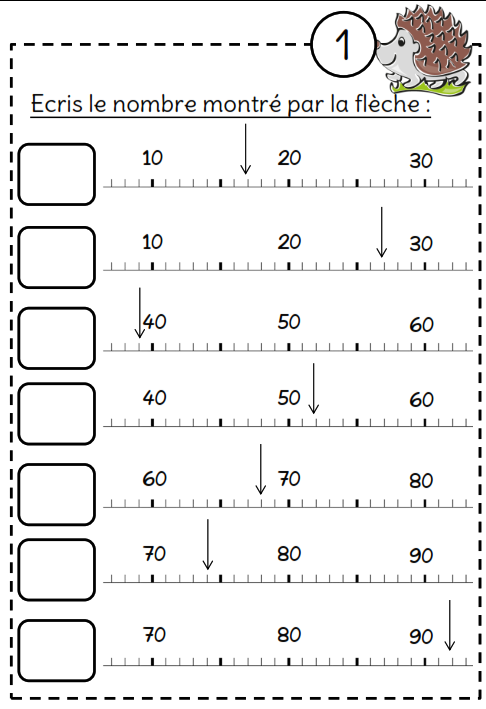 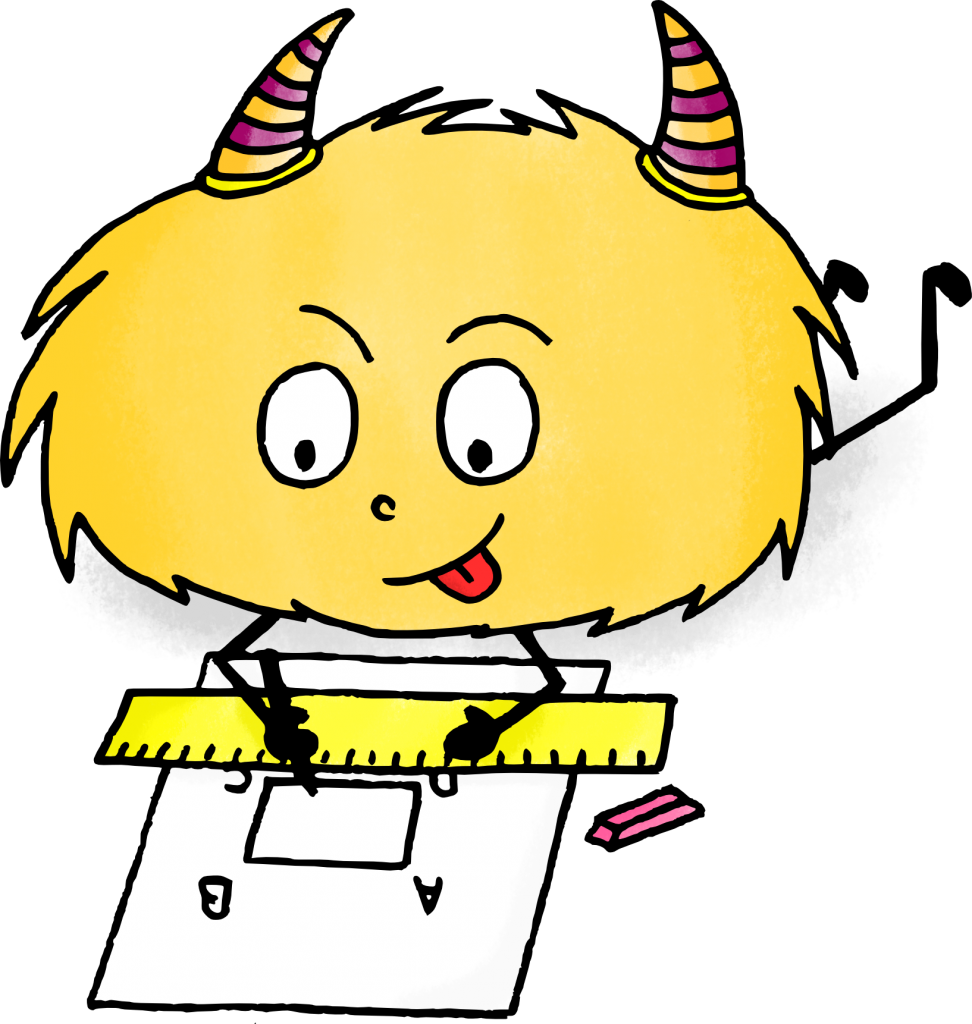 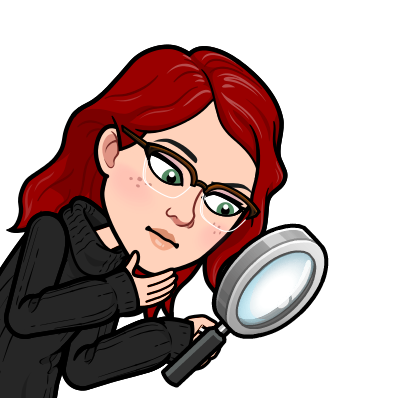 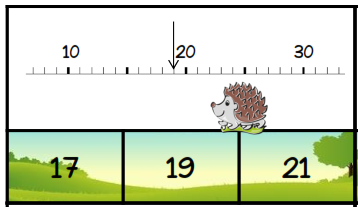 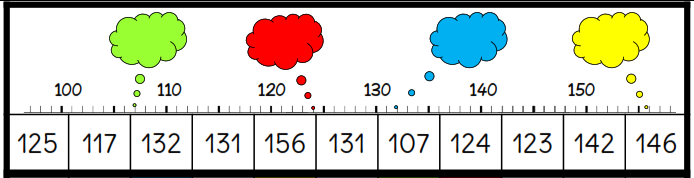 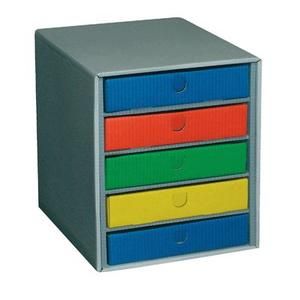 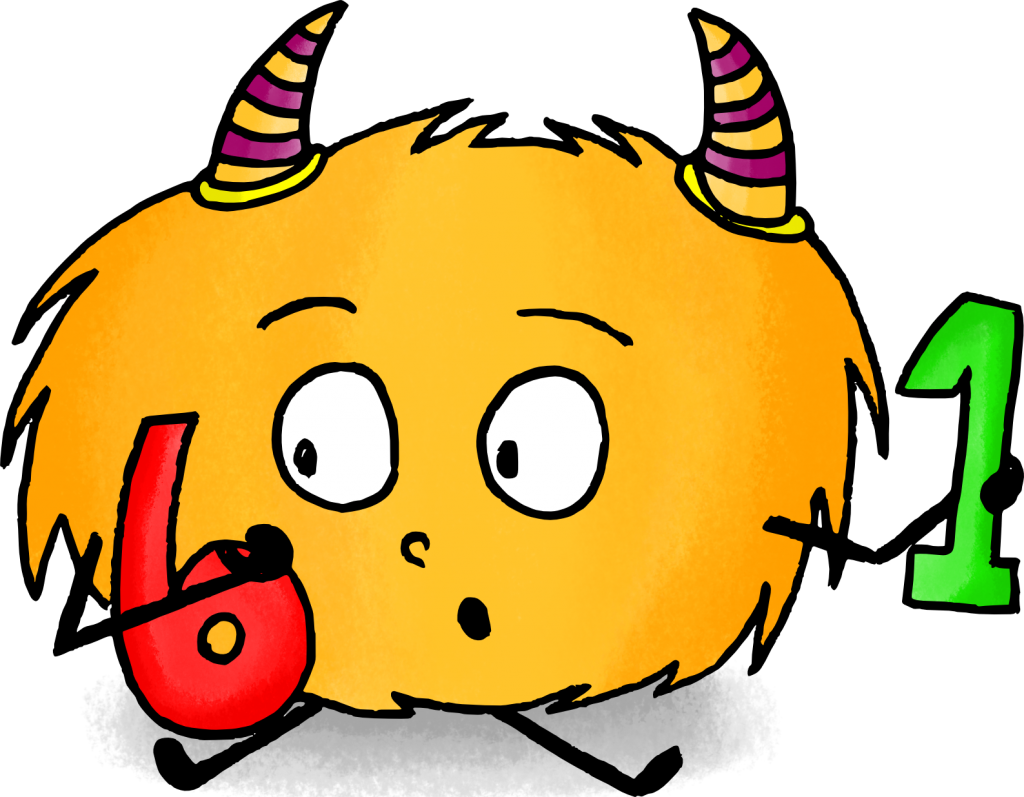 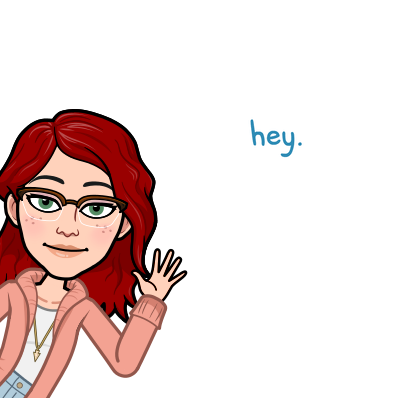 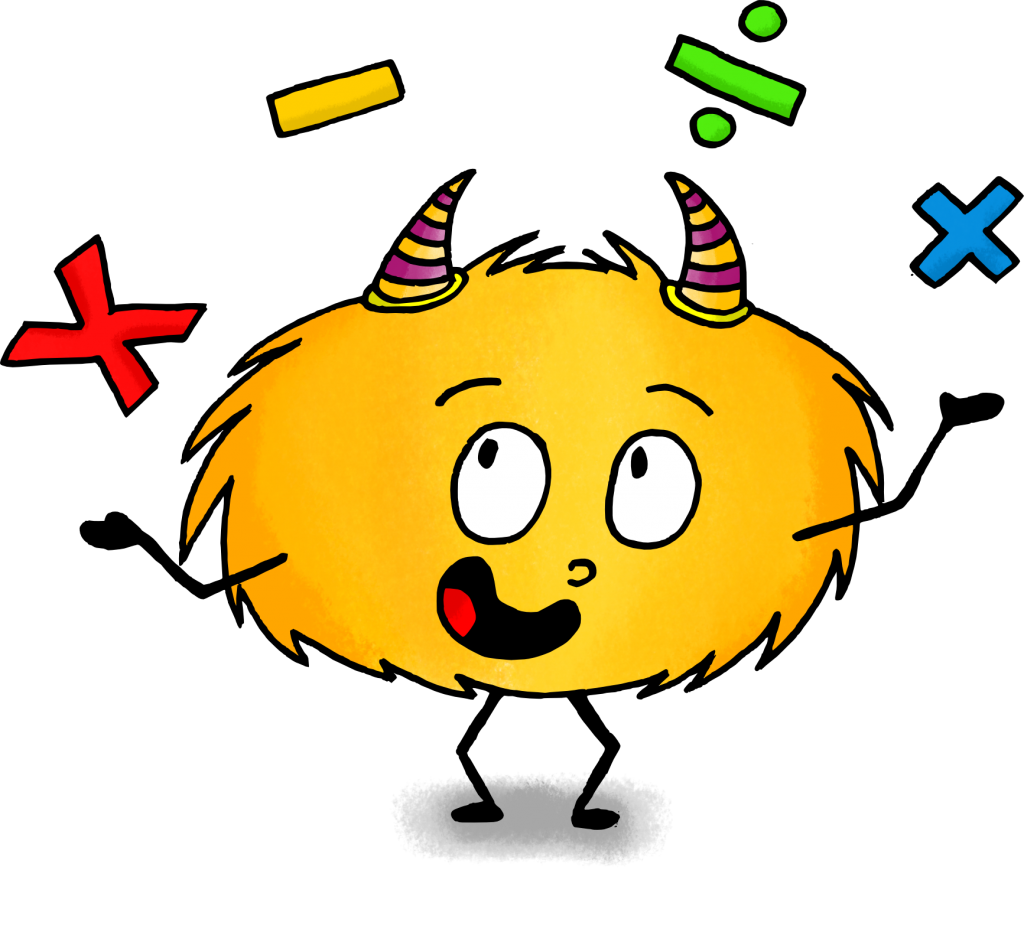 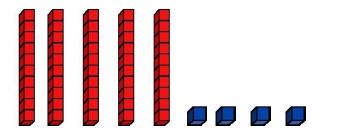 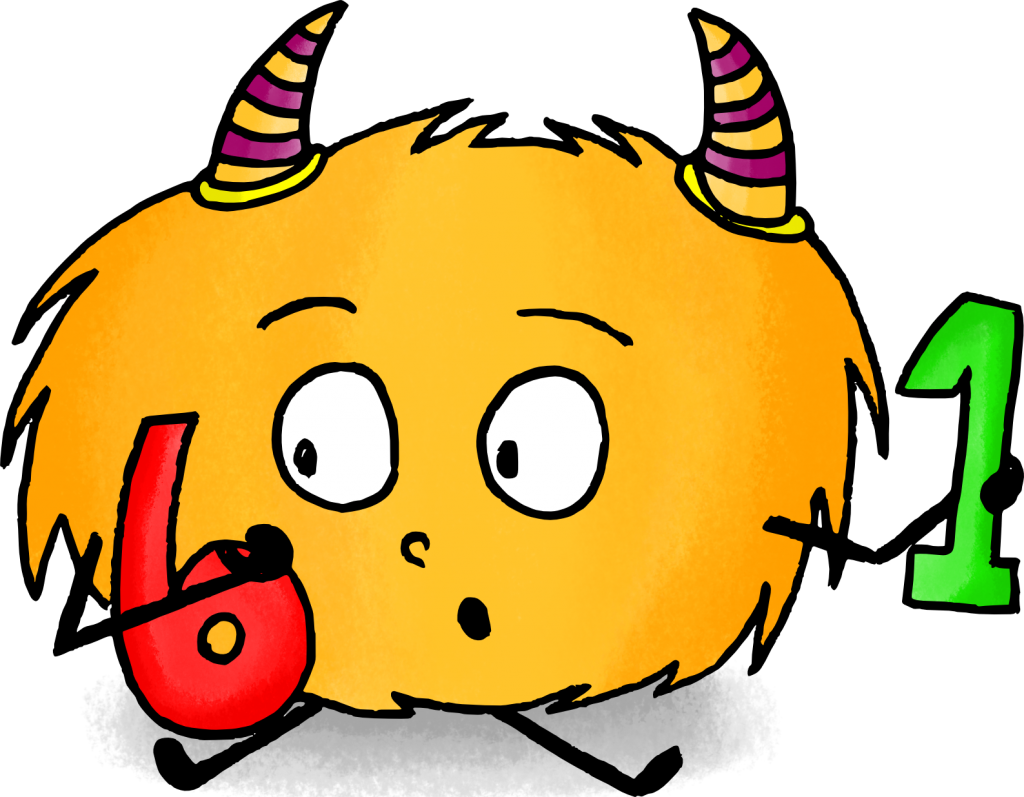 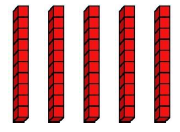 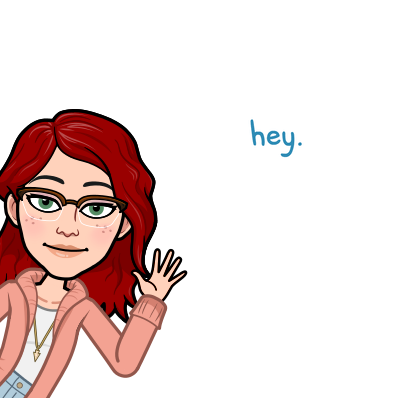 Je prends un tiroir bleu et je fais les activités d’entrainement.
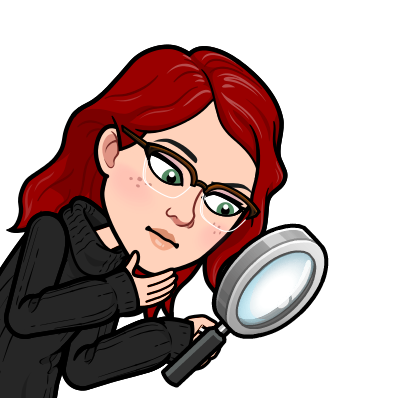 48
+25
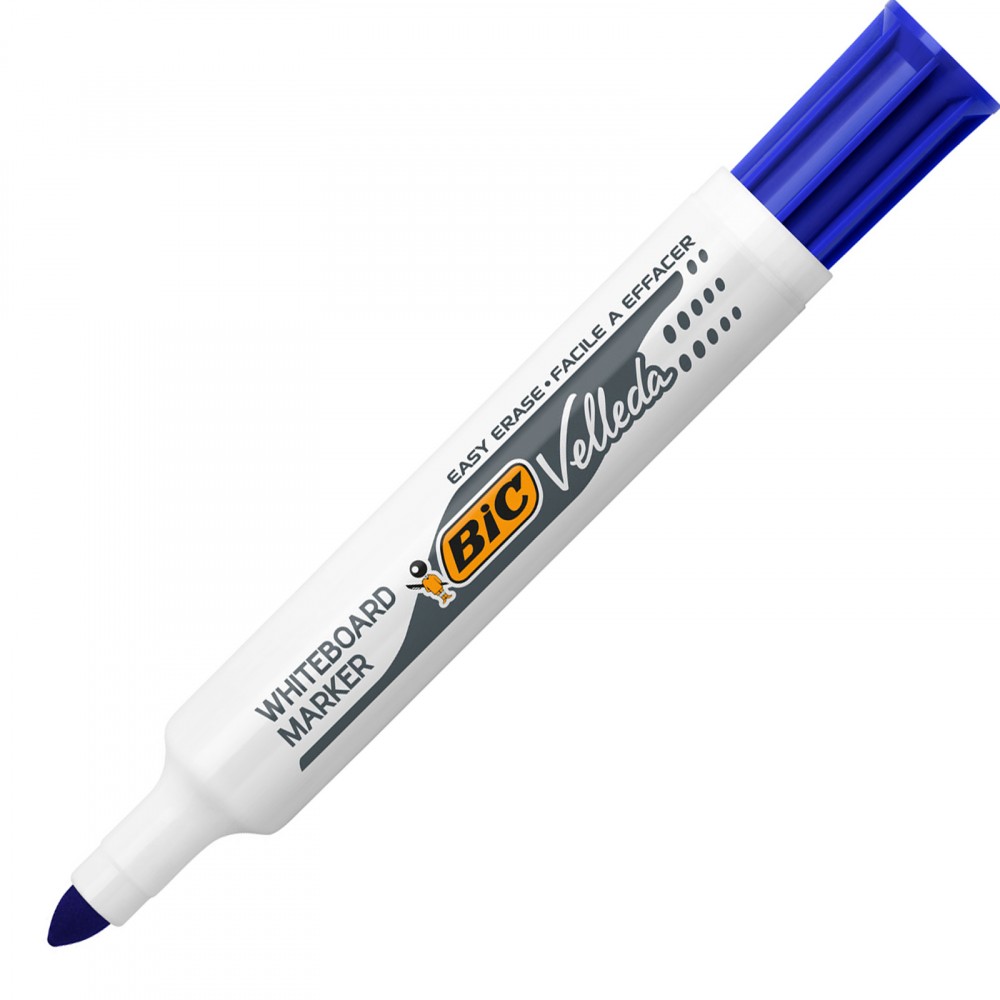 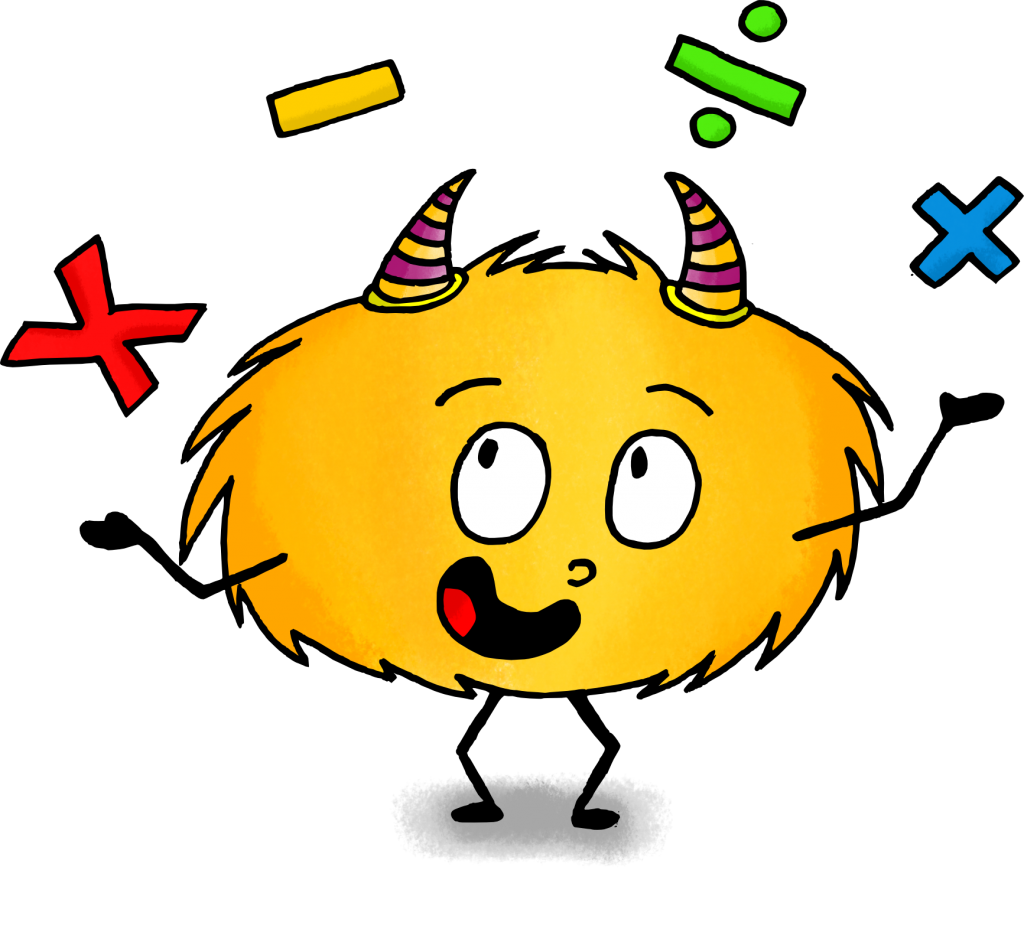 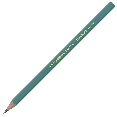 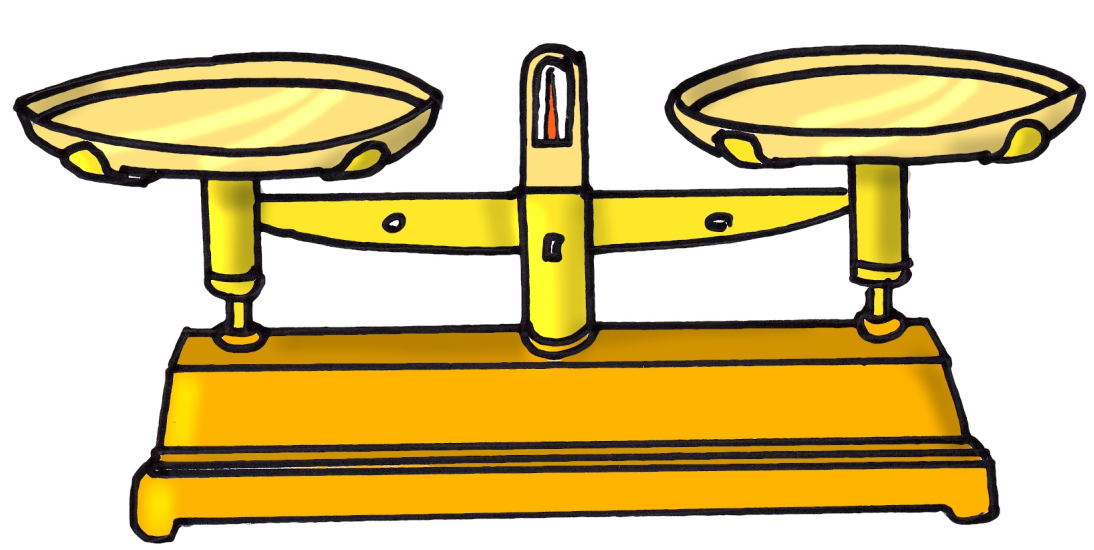 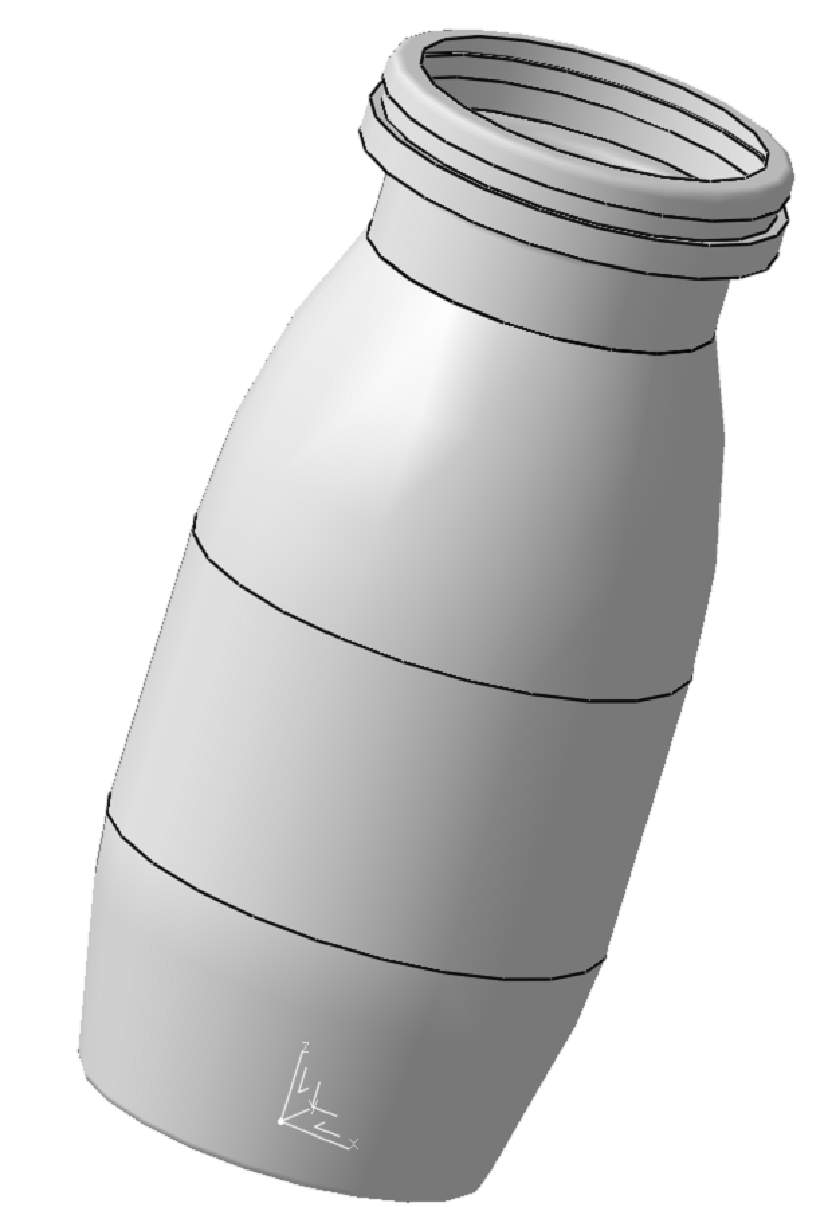 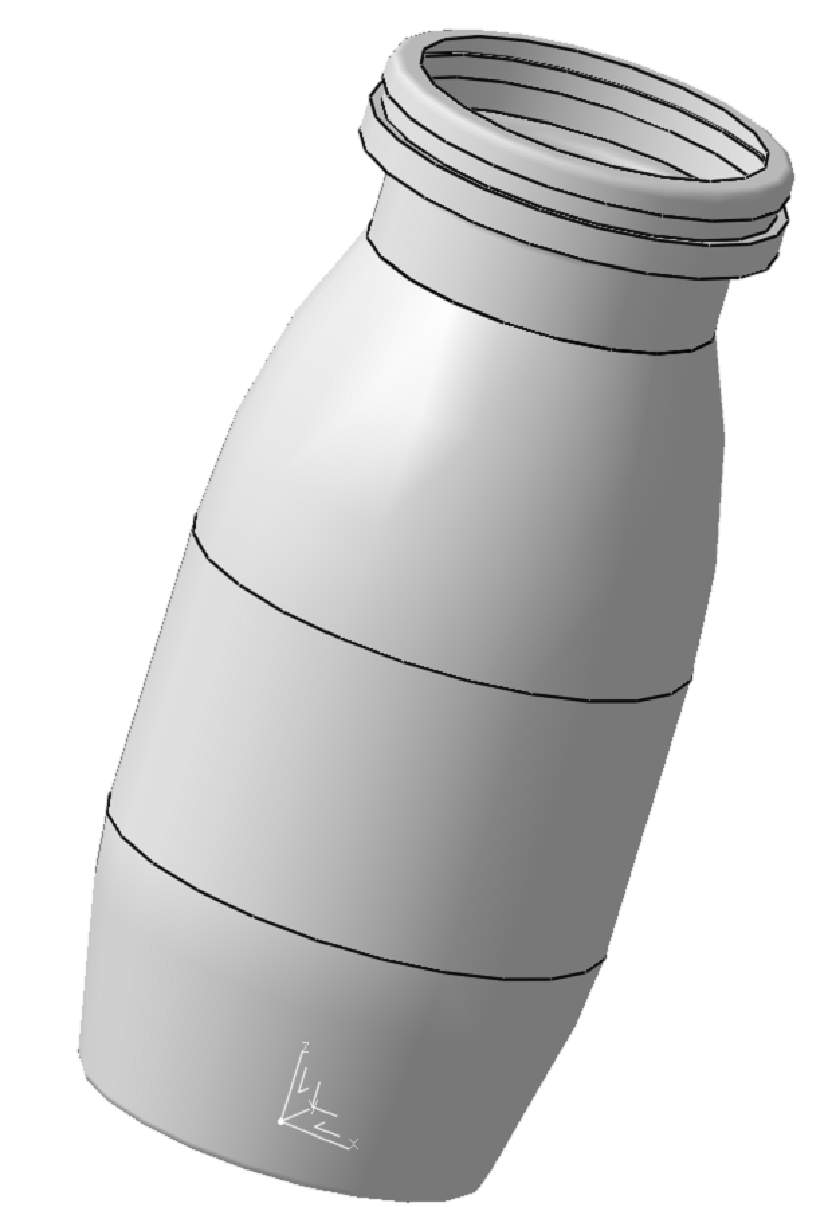 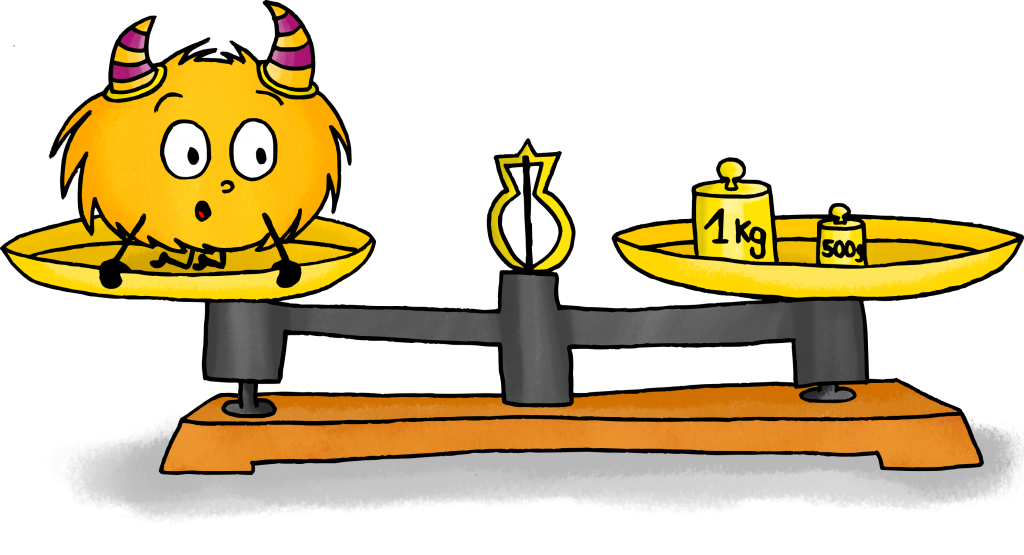 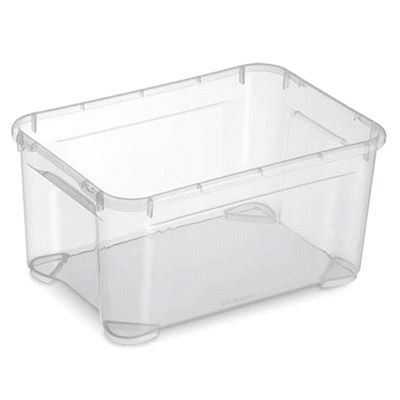 + fichier « pesée »
G1
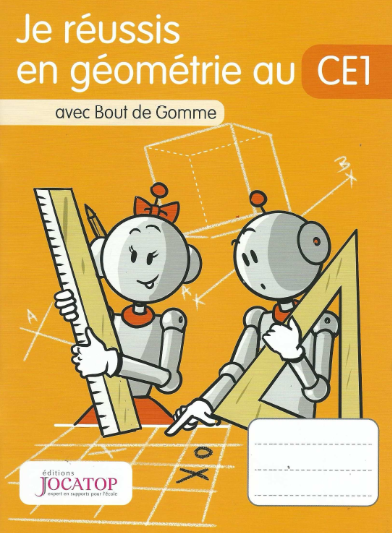 Fichier
 géométrie
Je m’entraine pour l’étoile blanche.
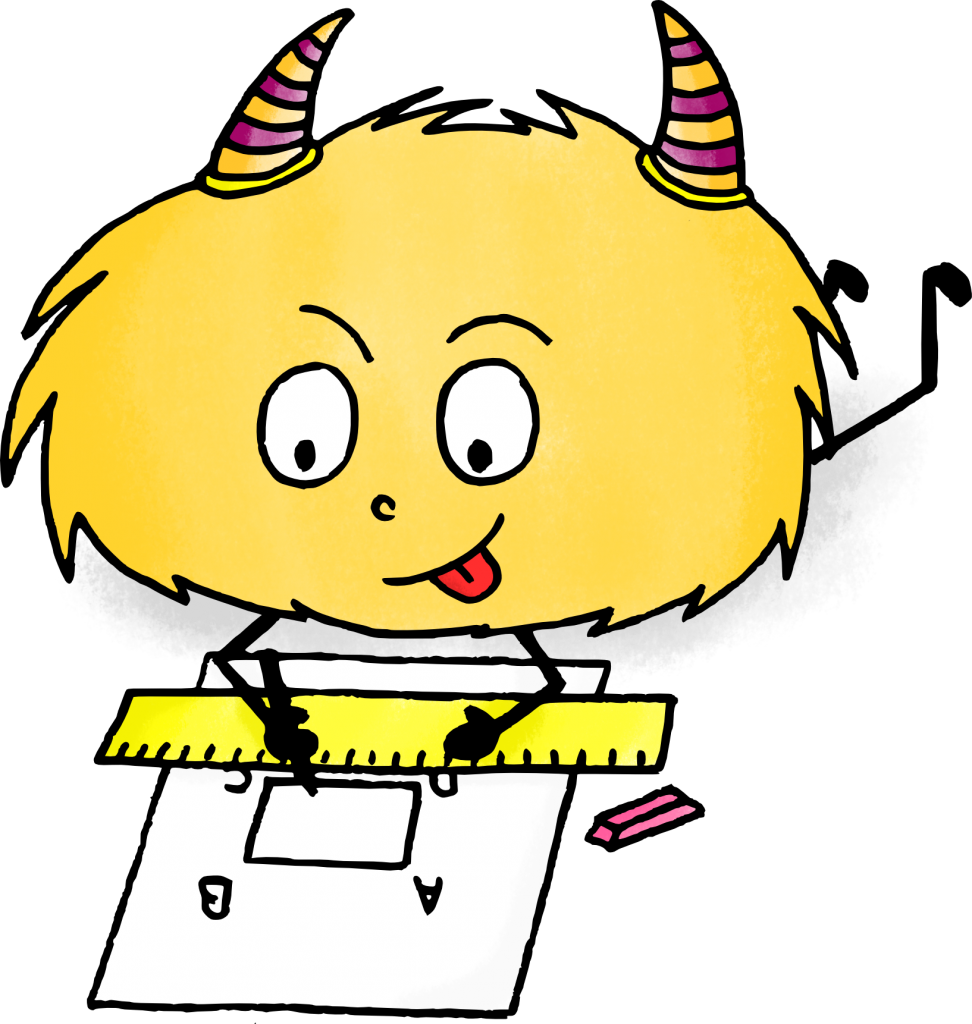 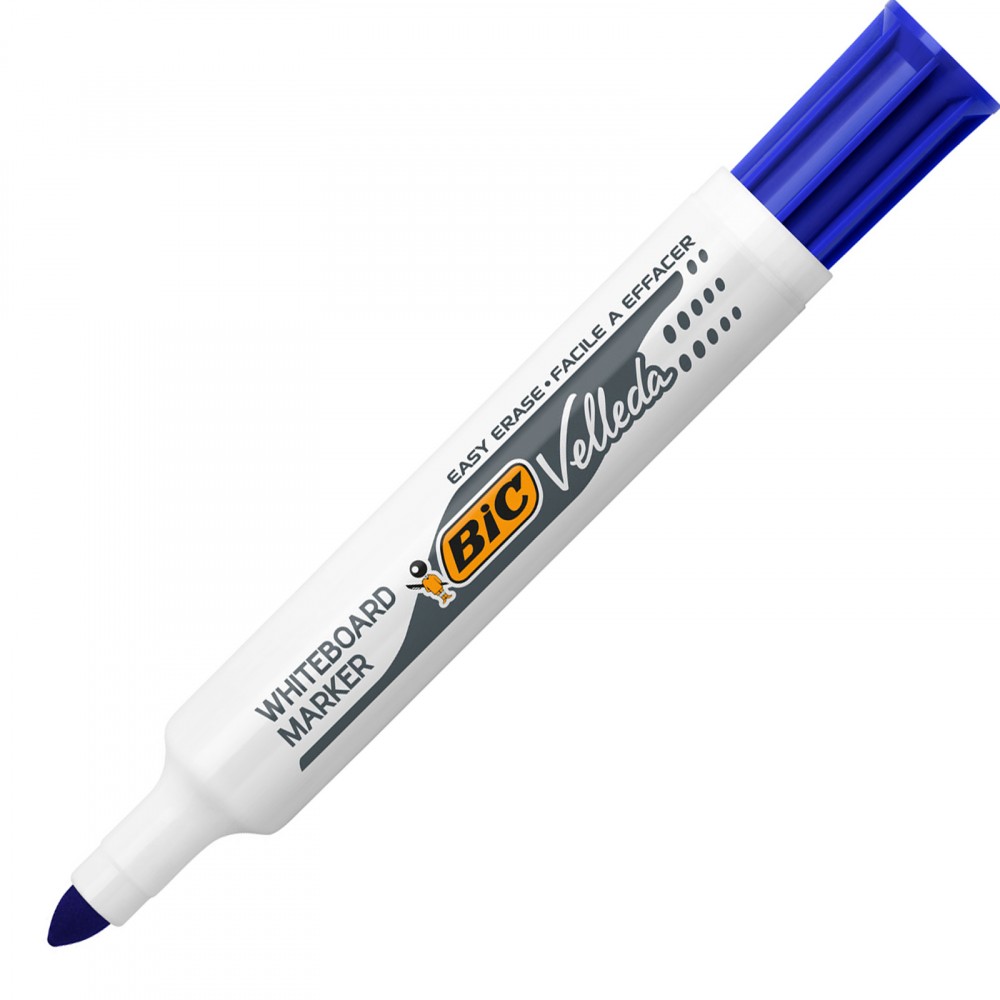 Activités d’entrainement aux étoiles de compétence
Matériel fréquent
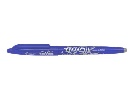 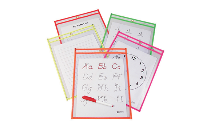 huit – treize – cent - un - soixante
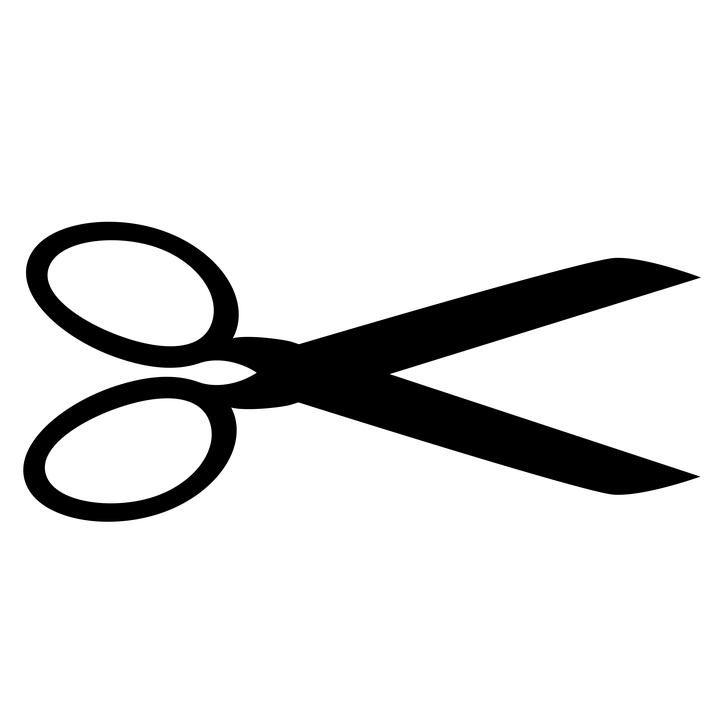 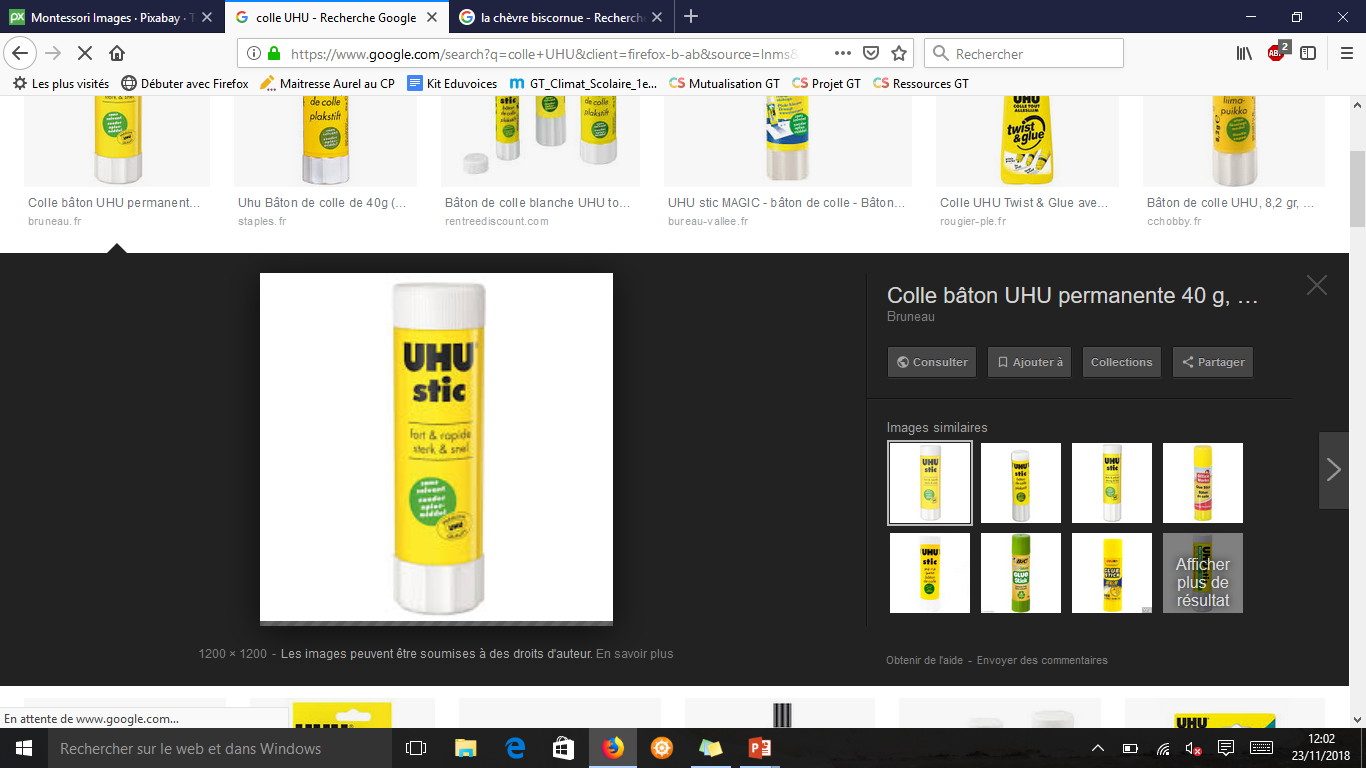 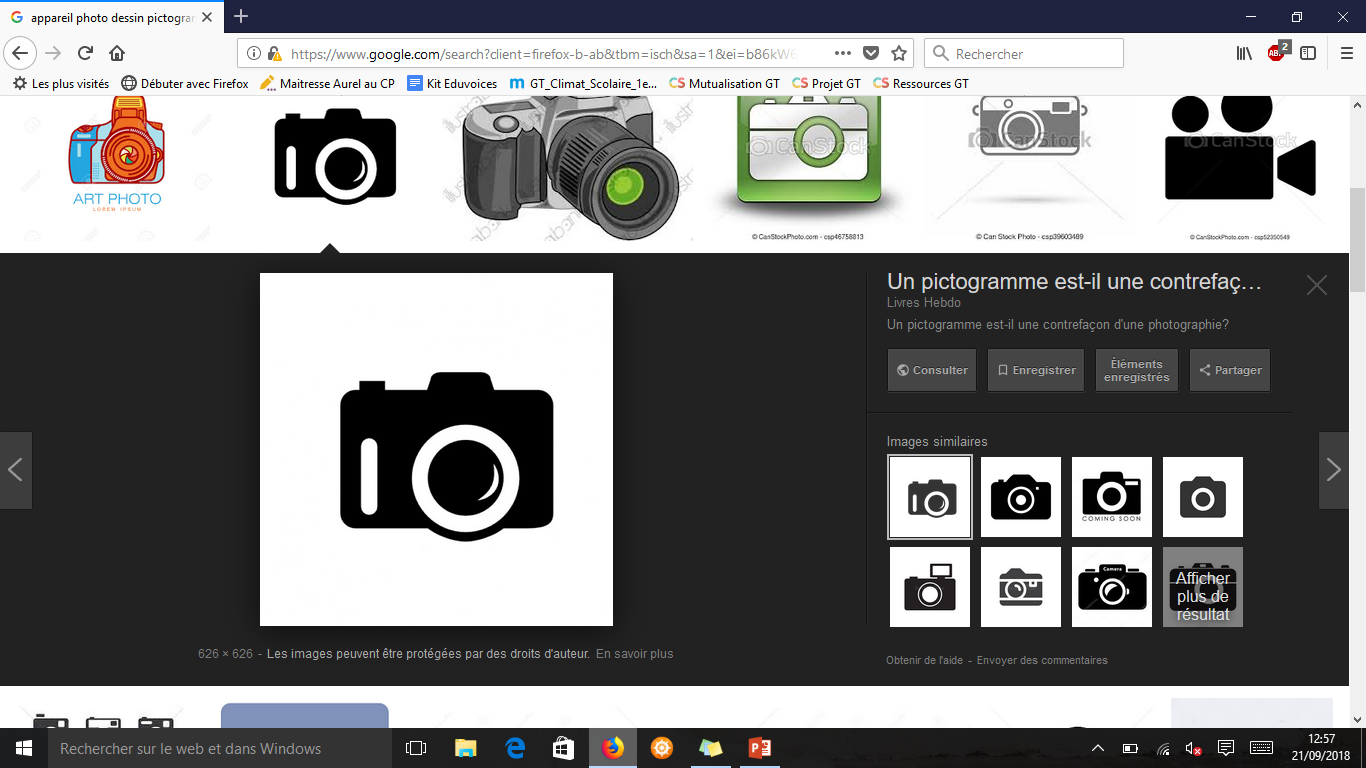 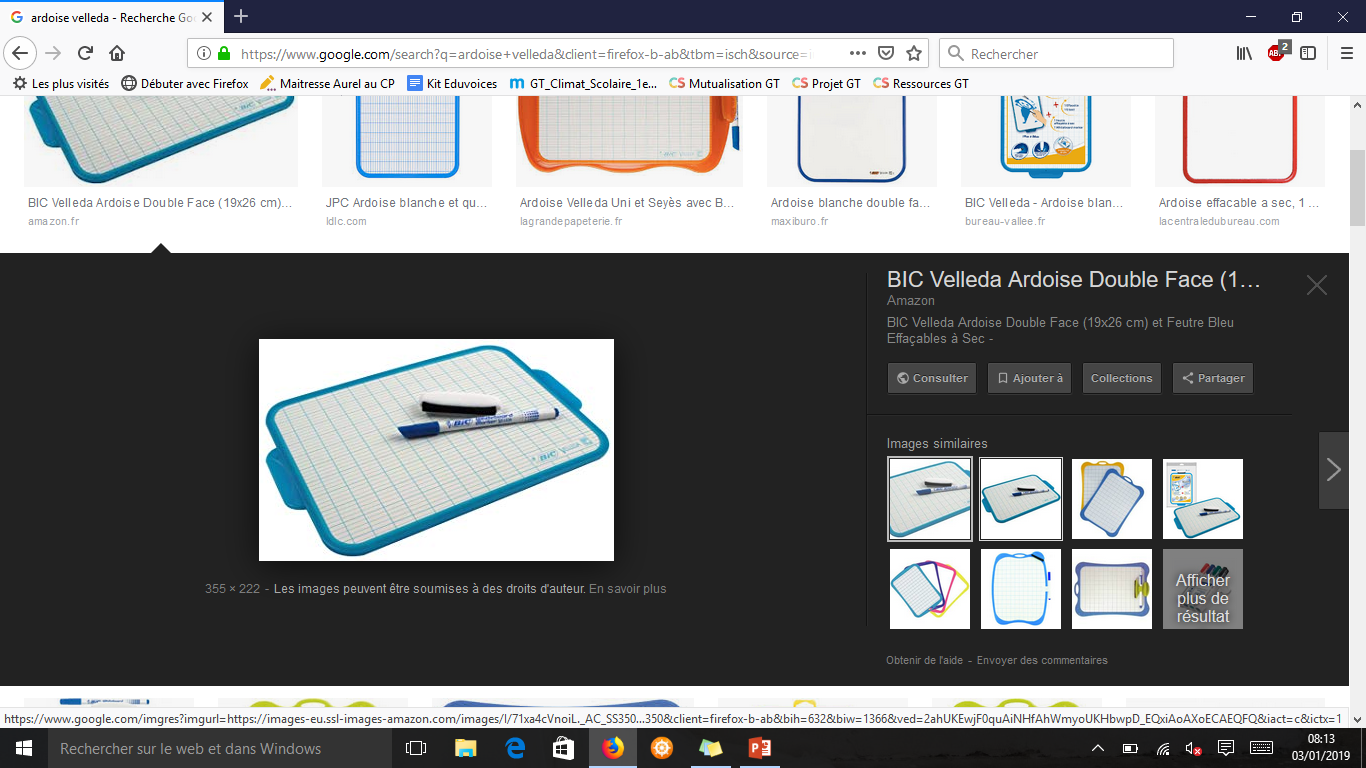 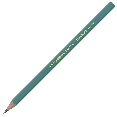 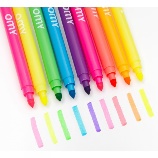 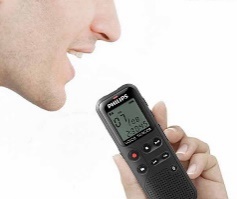 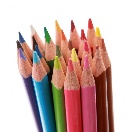 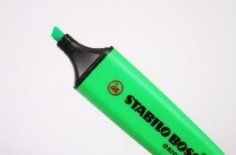 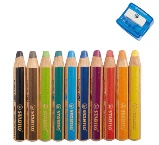 P:
Plan de travail n°4
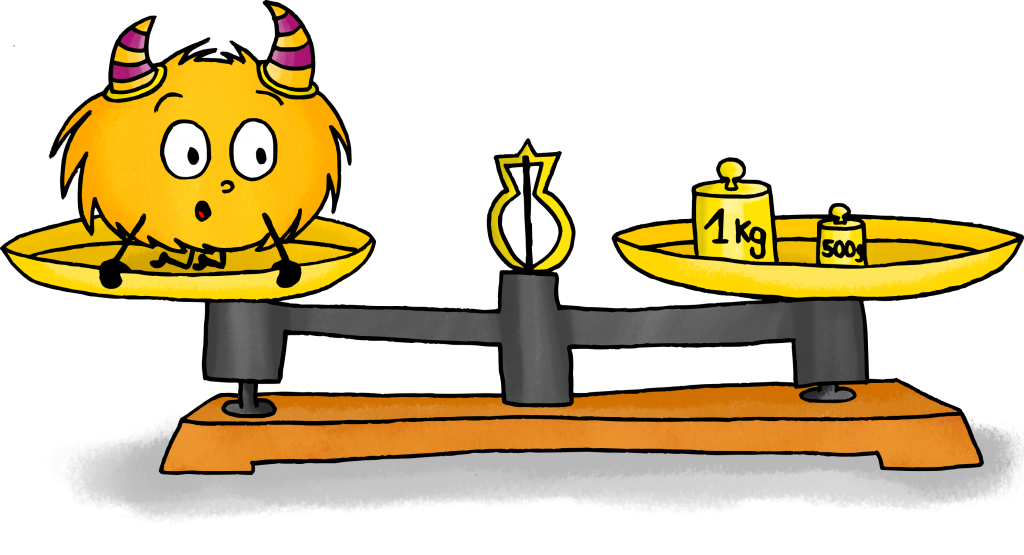 Activités obligatoires
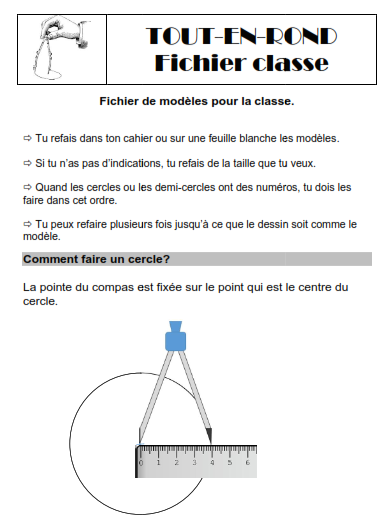 48
+25
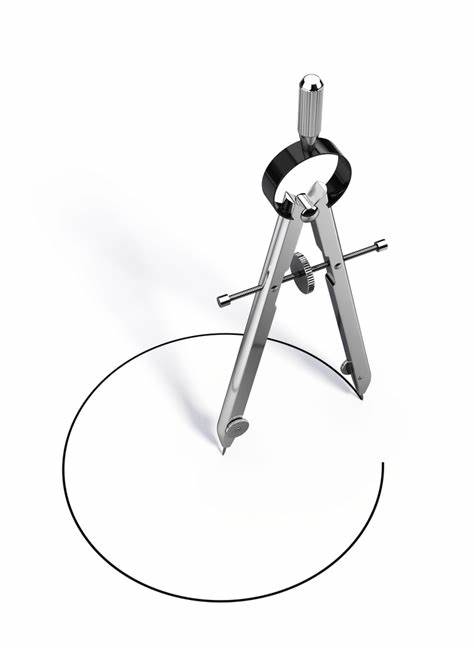 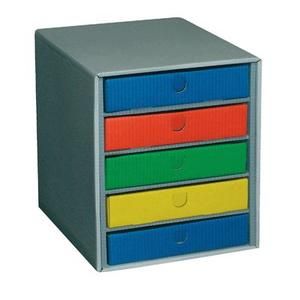 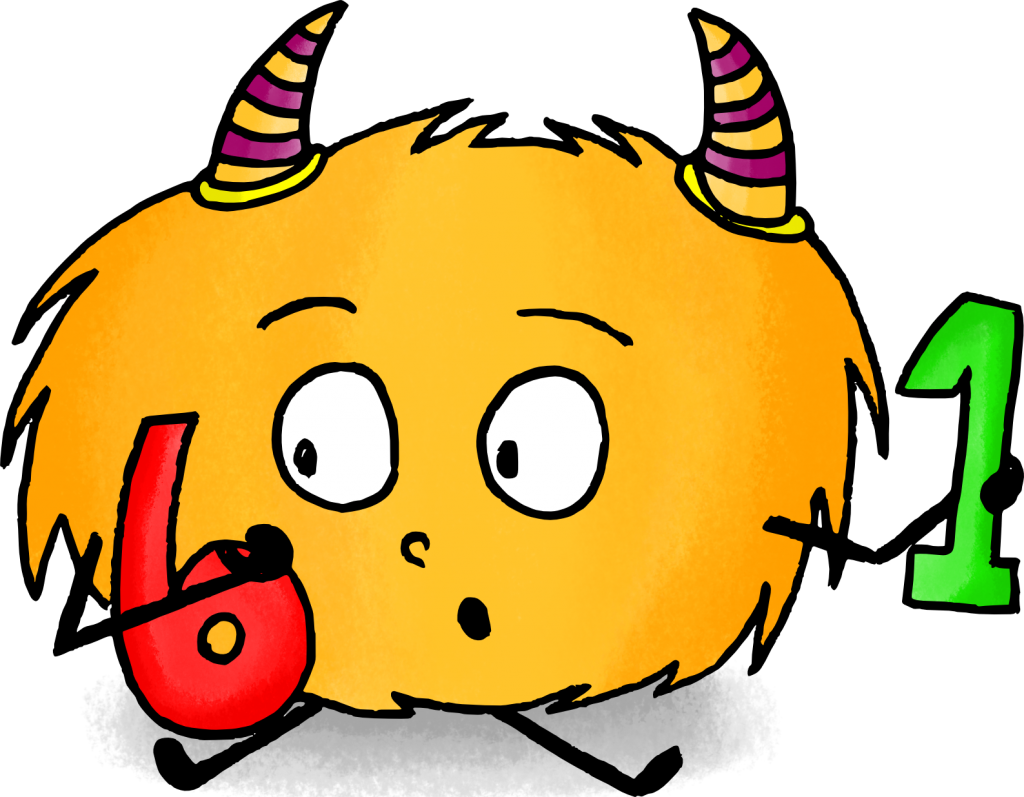 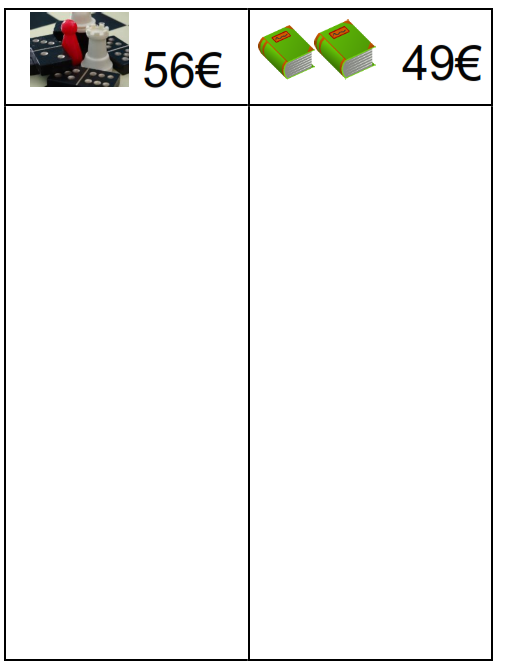 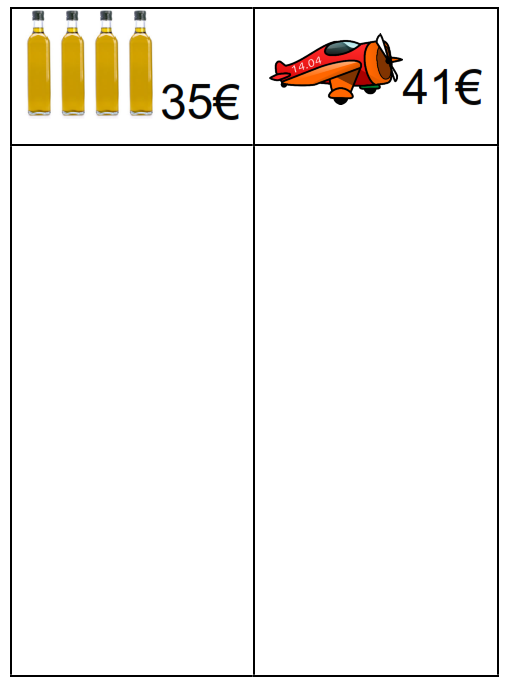 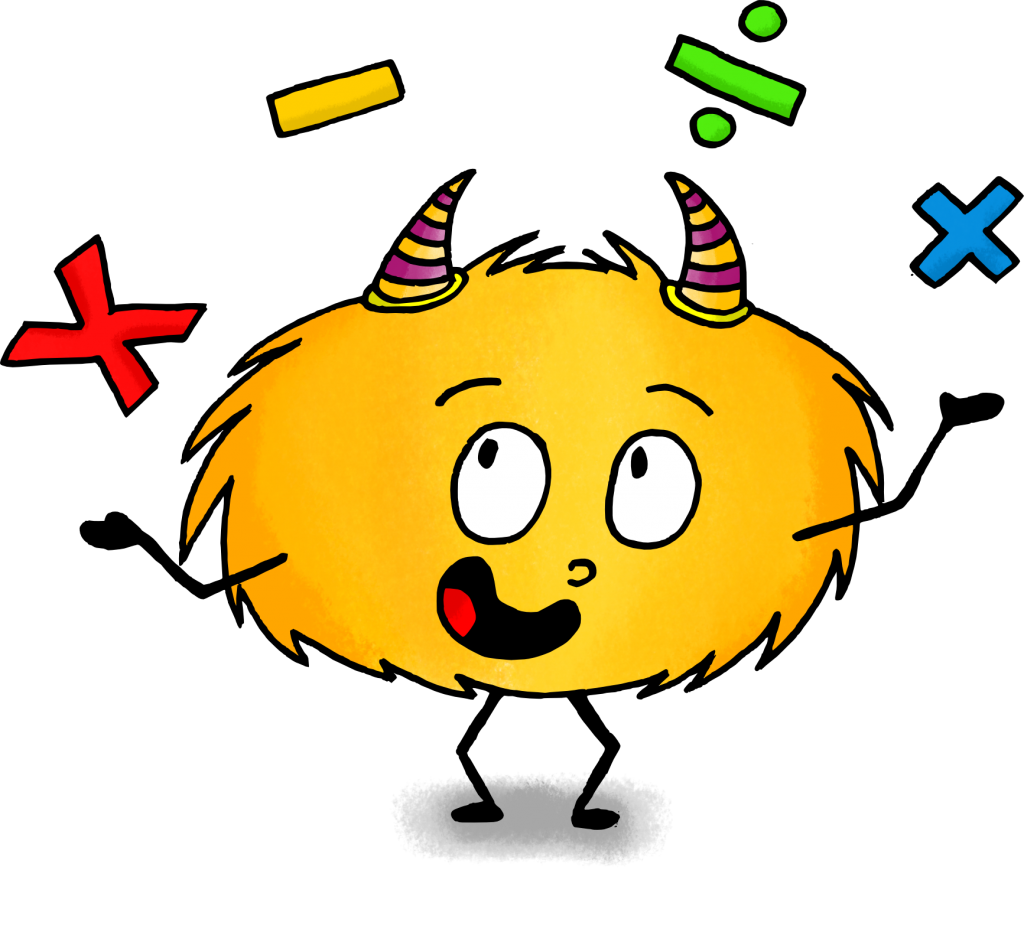 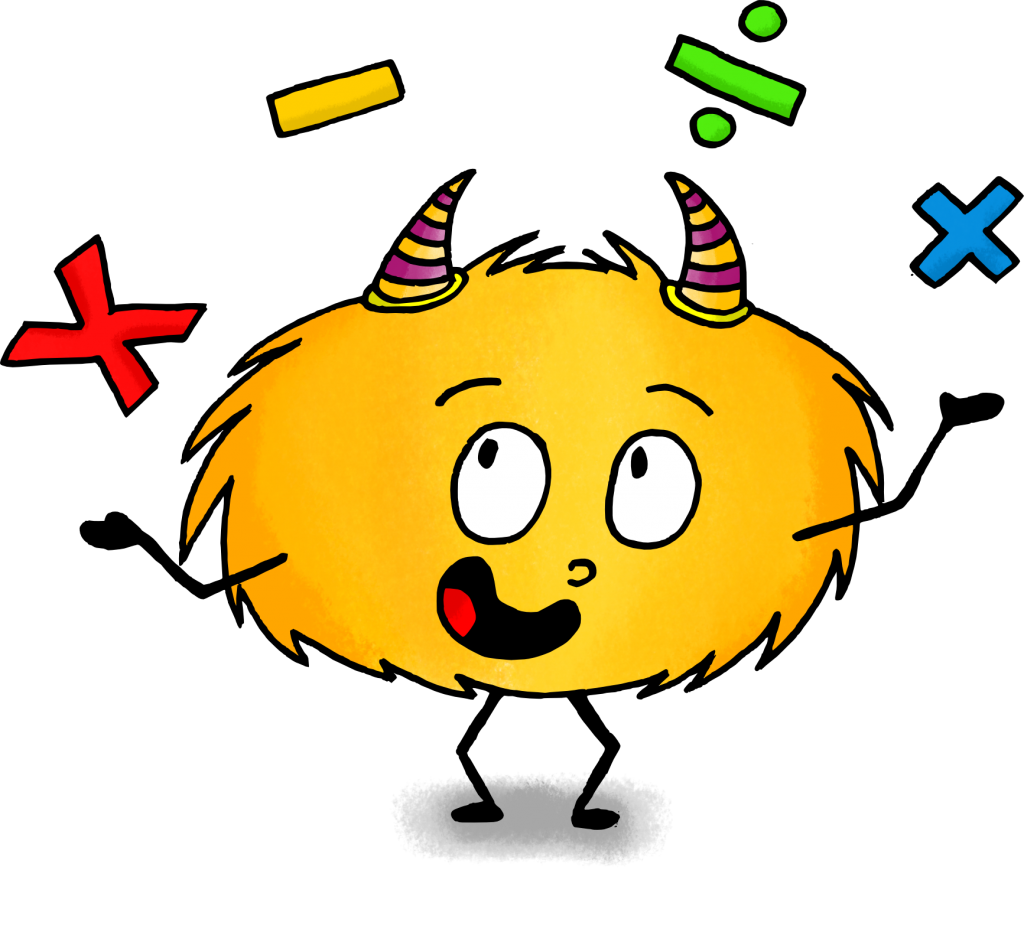 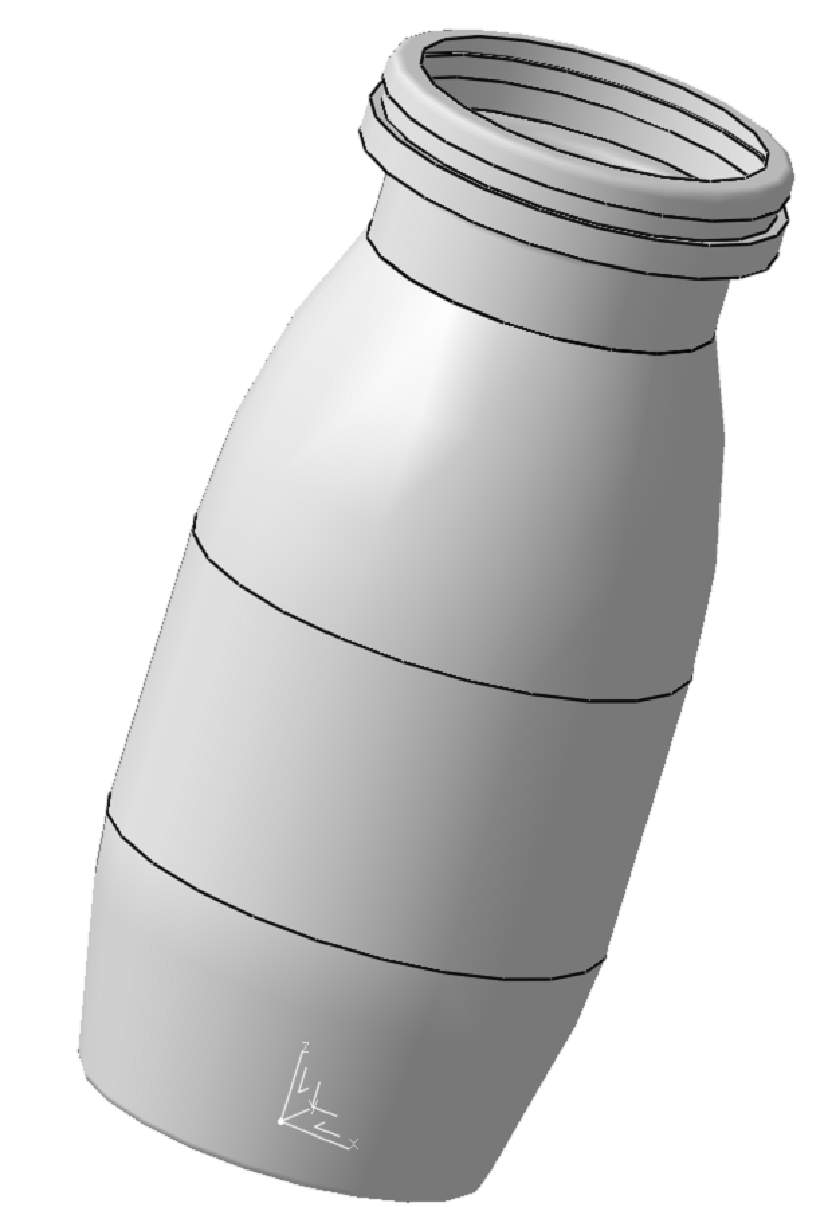 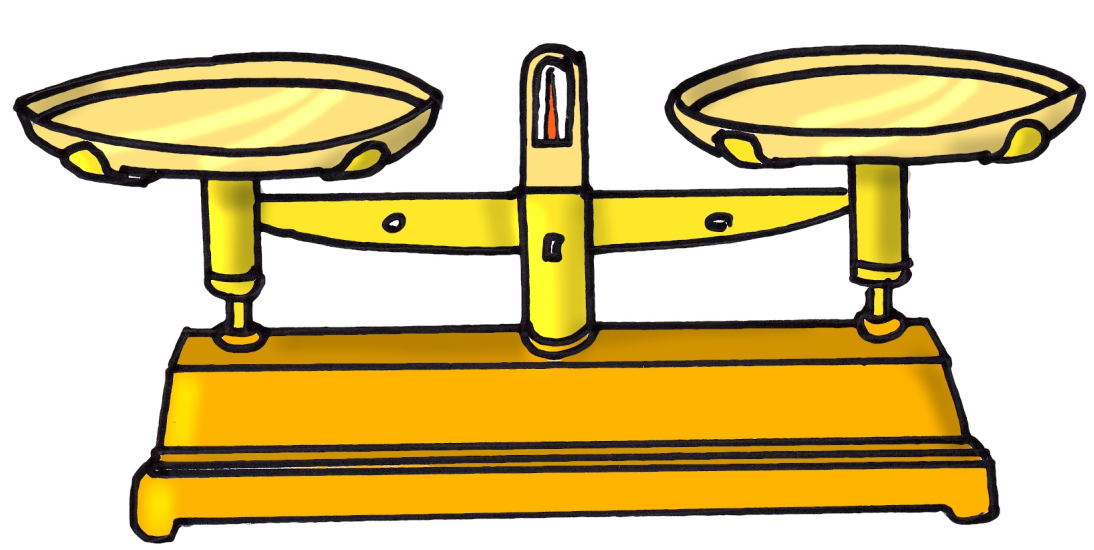 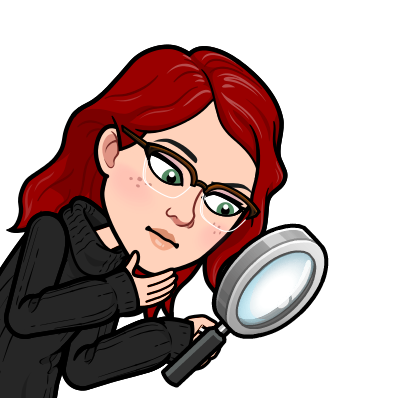 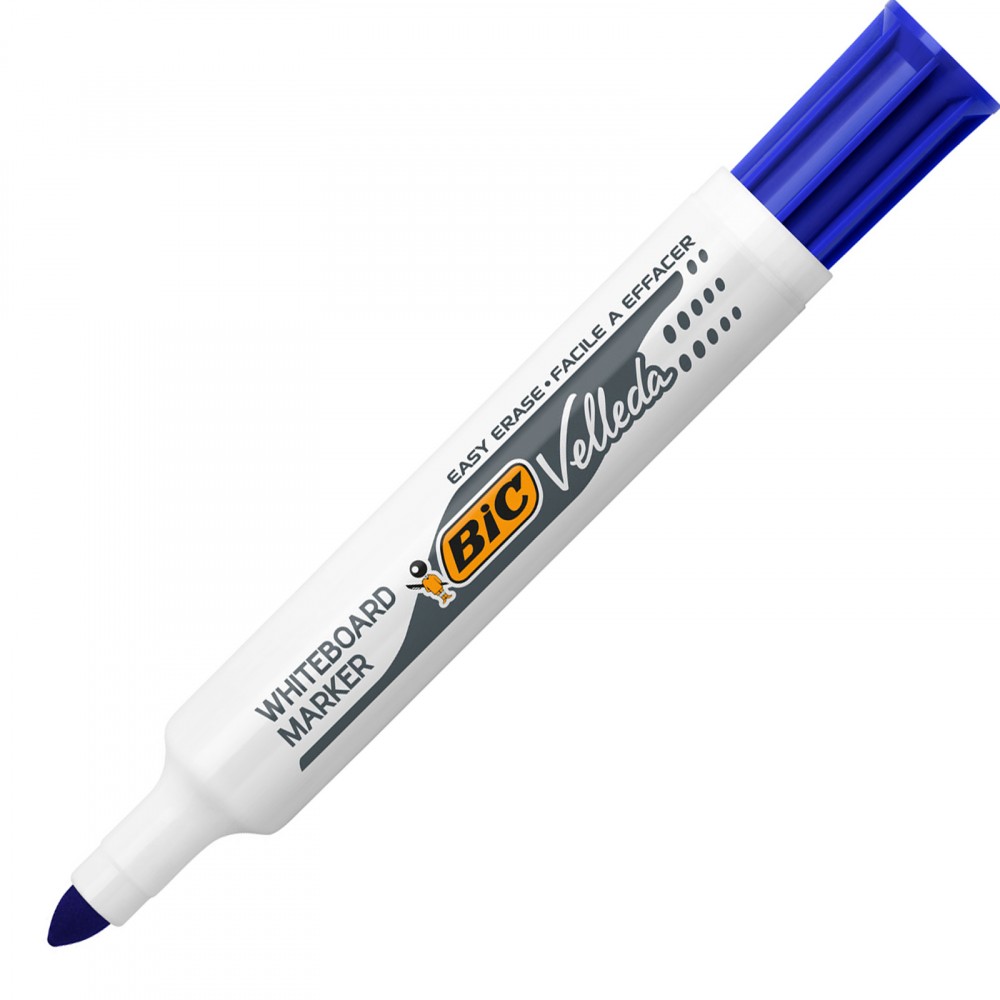 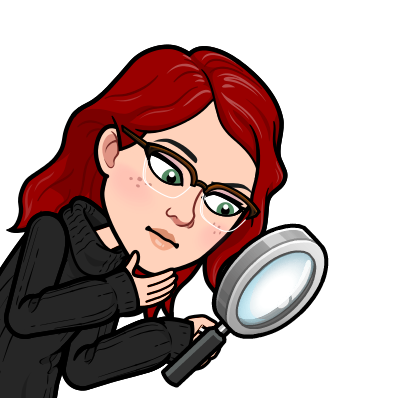 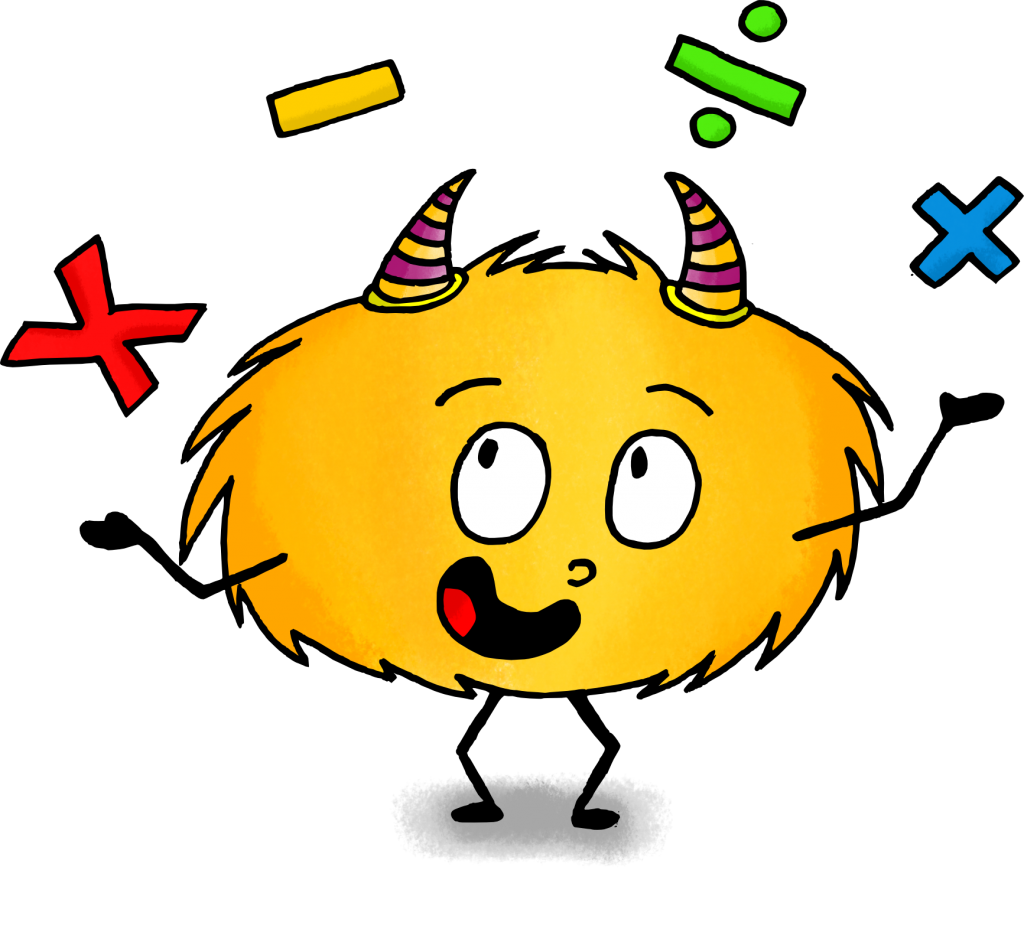 Je prends un tiroir bleu et je fais les activités d’entrainement.
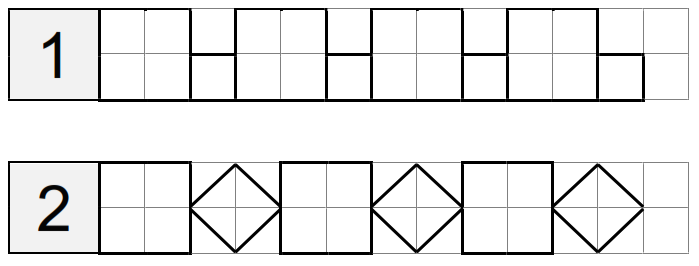 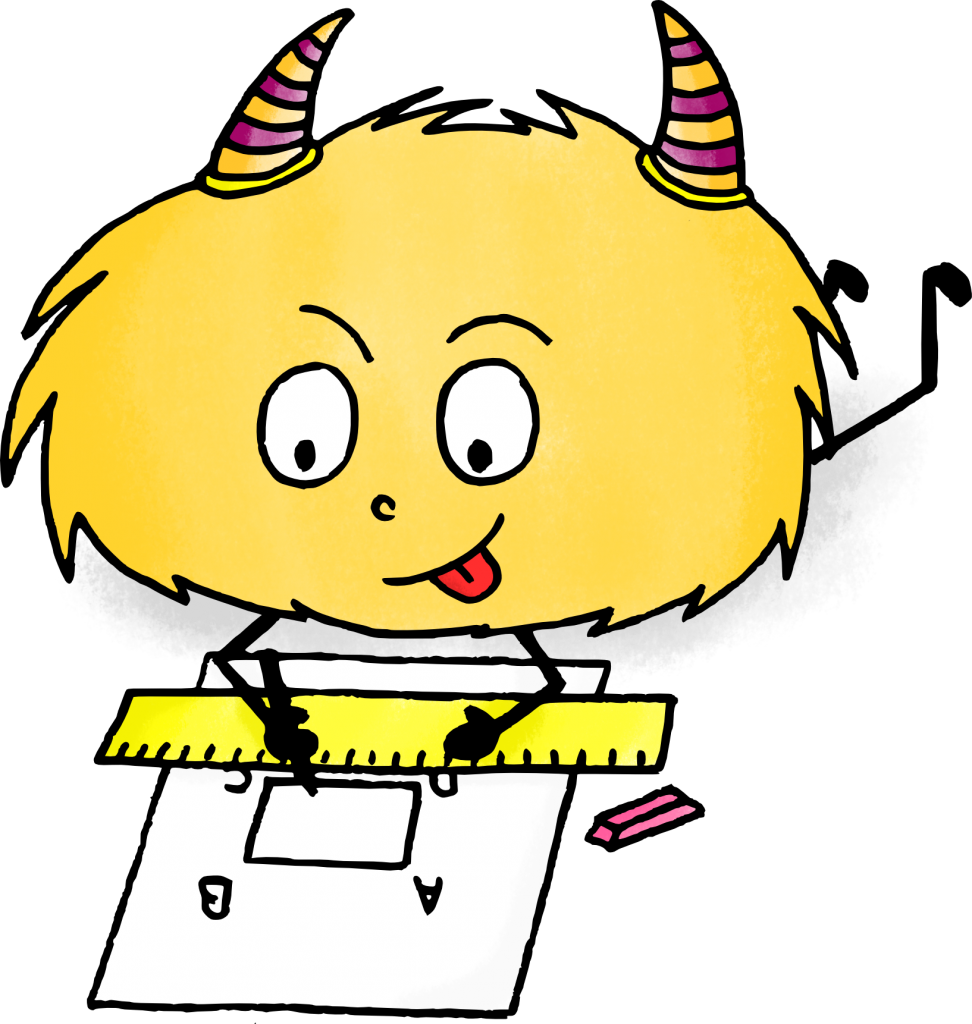 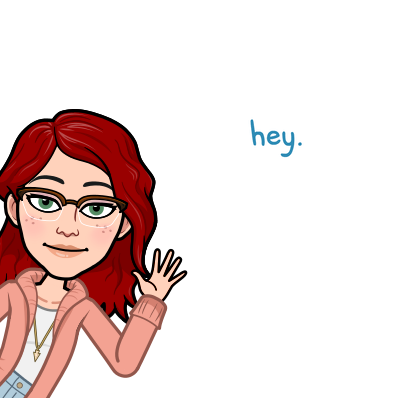 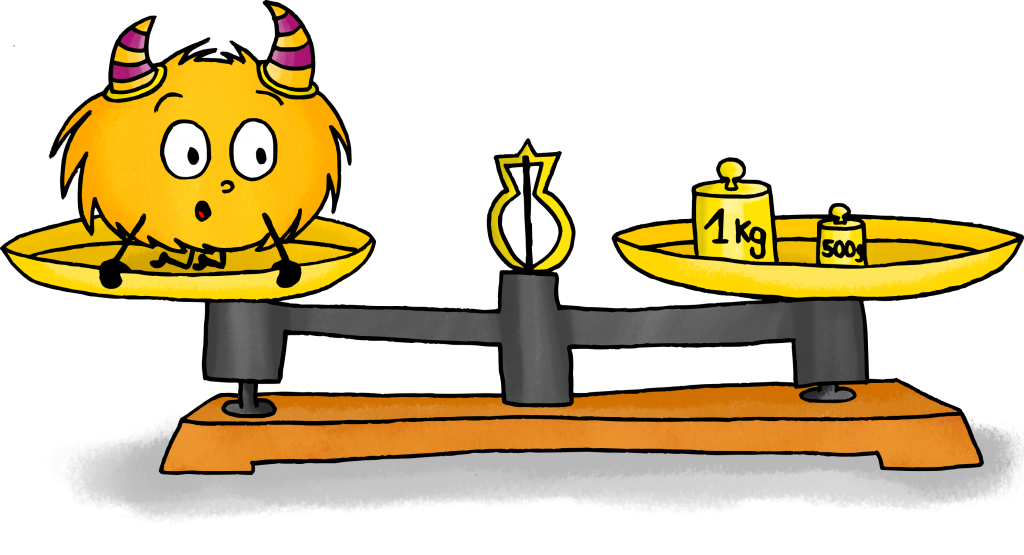 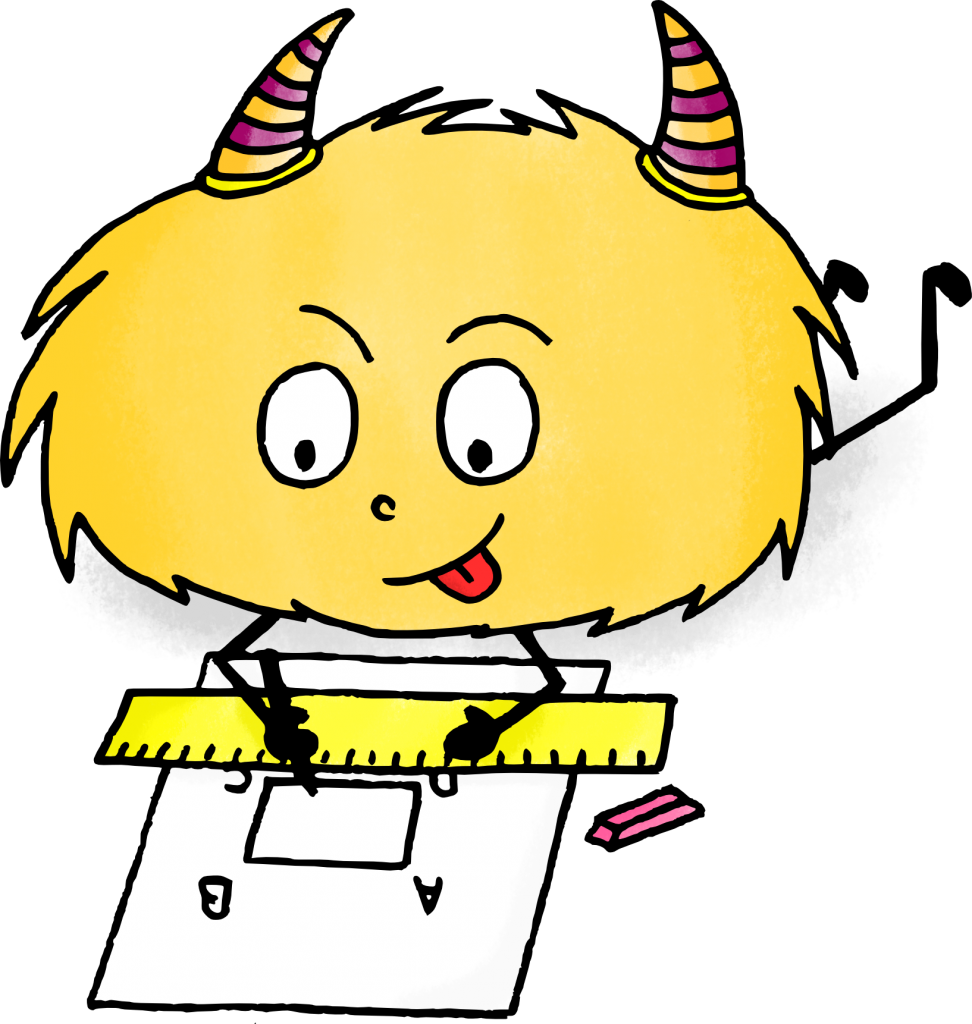 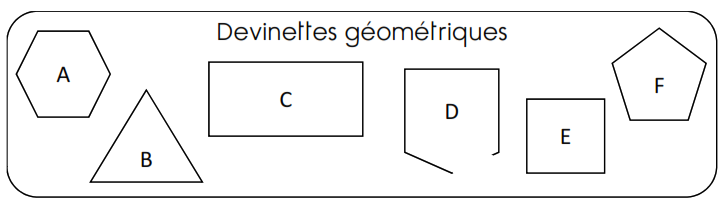 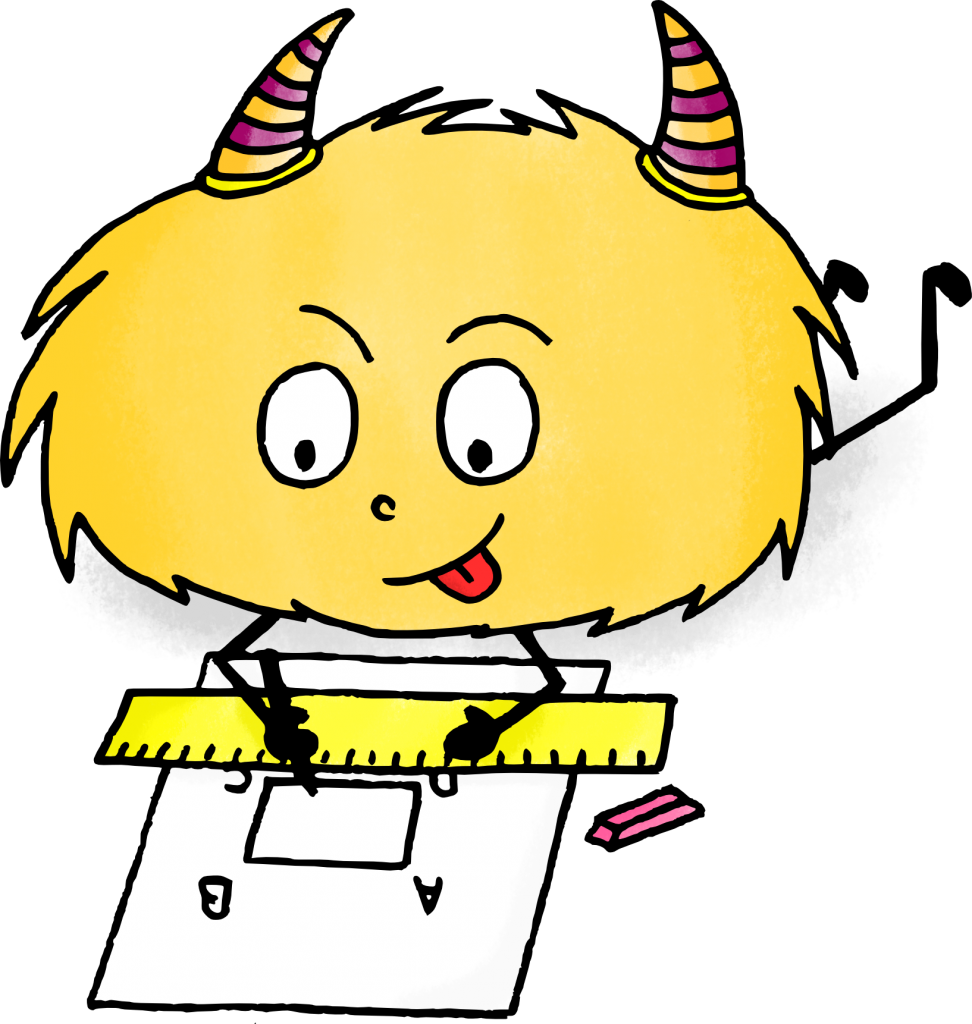 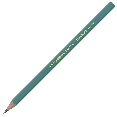 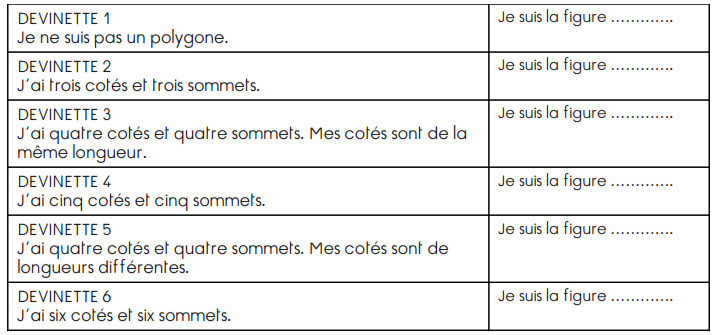 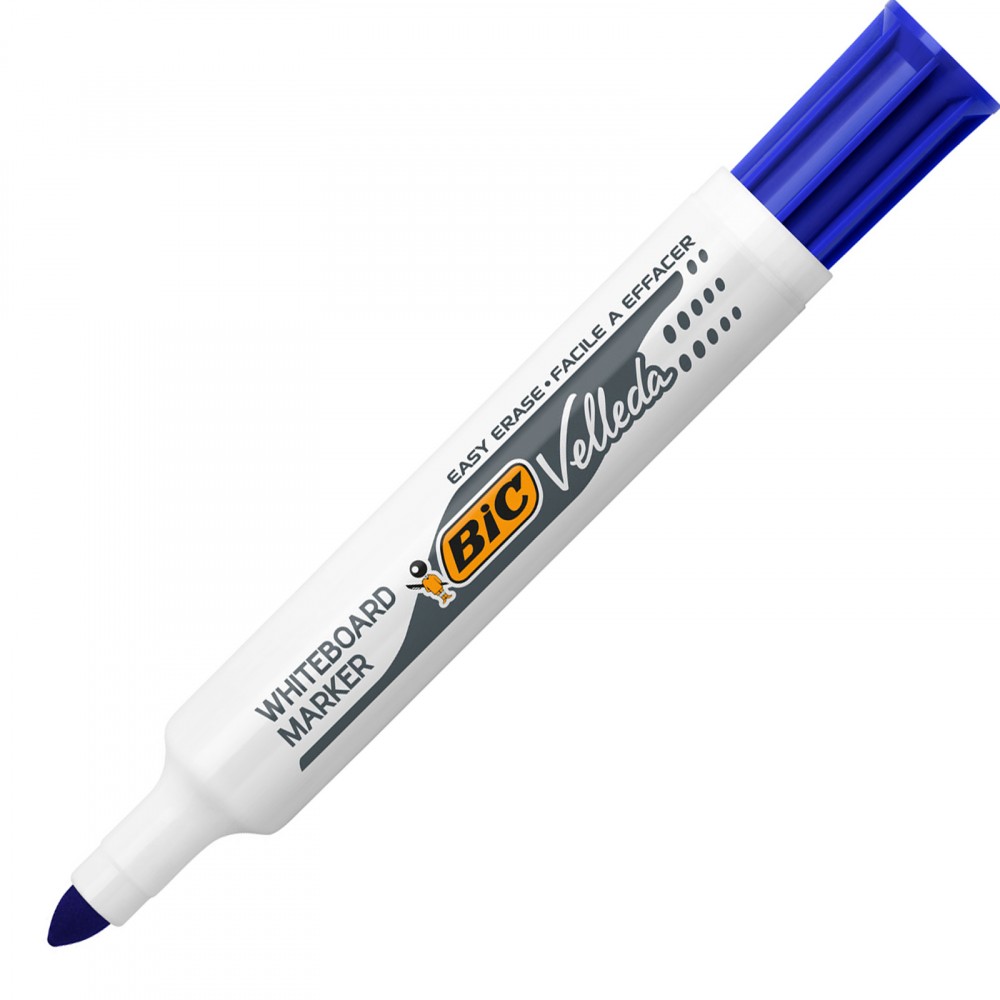 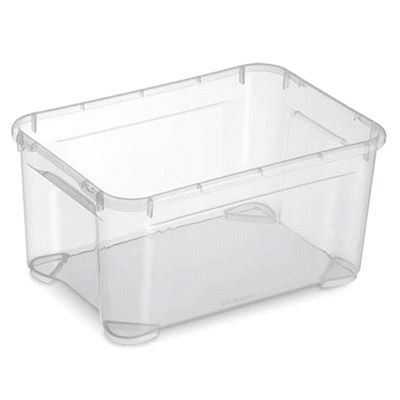 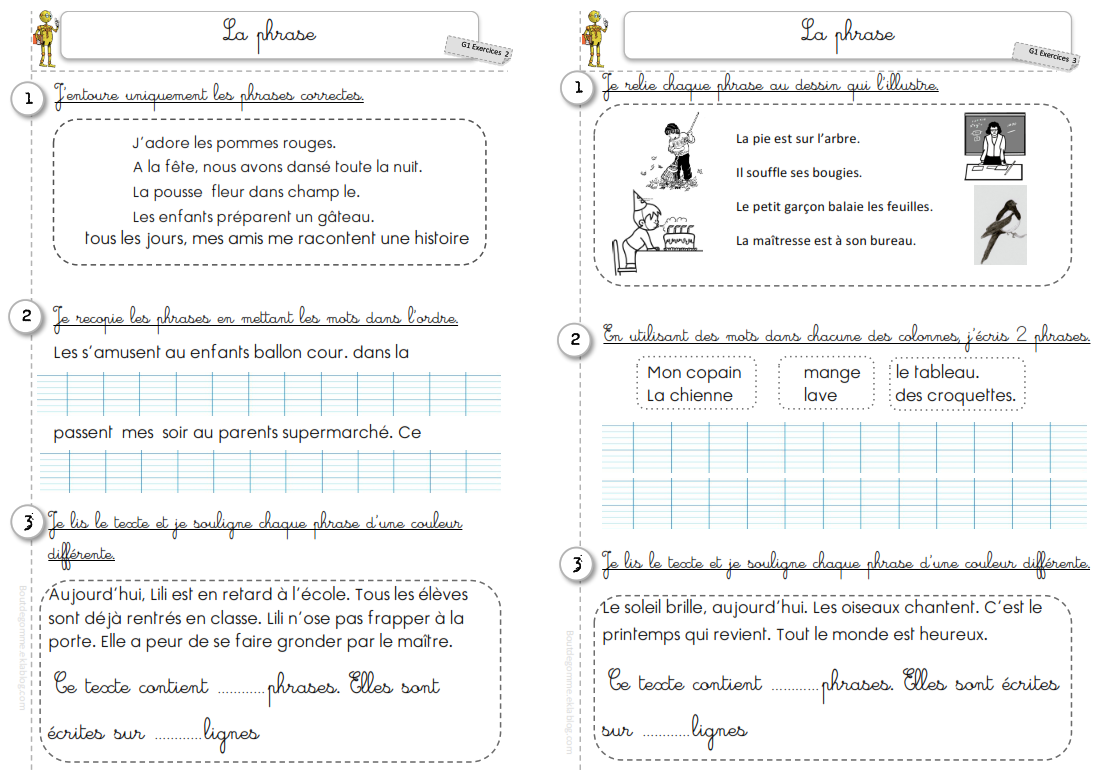 G1
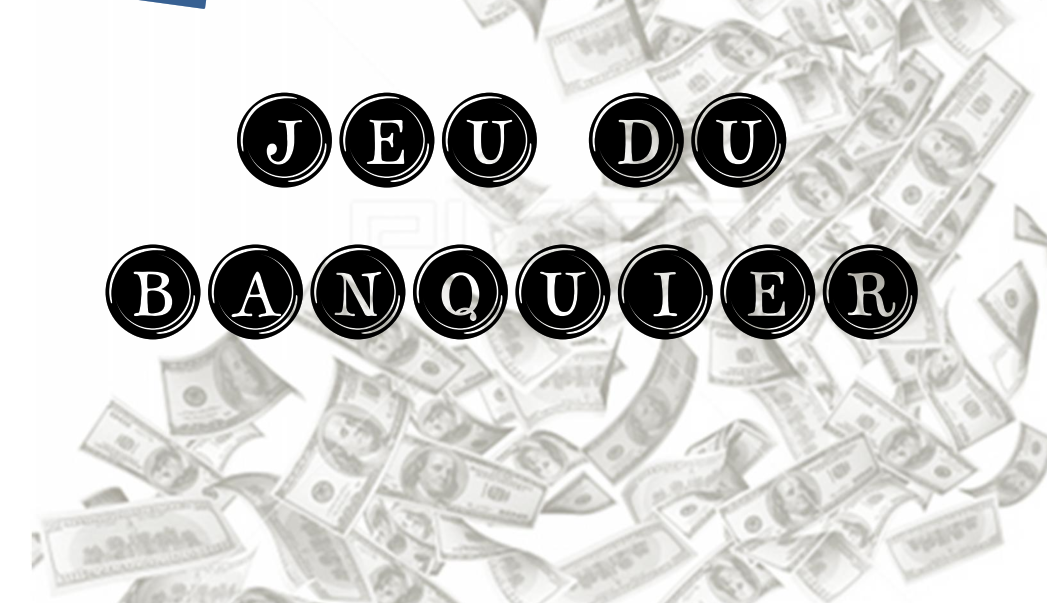 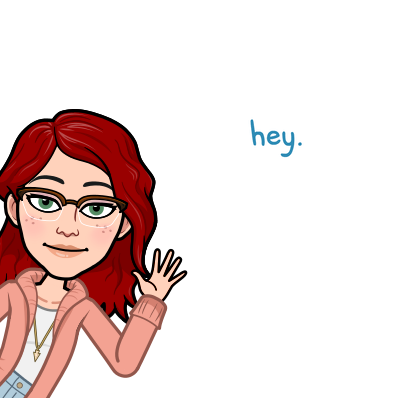 Je m’entraine pour l’étoile blanche.
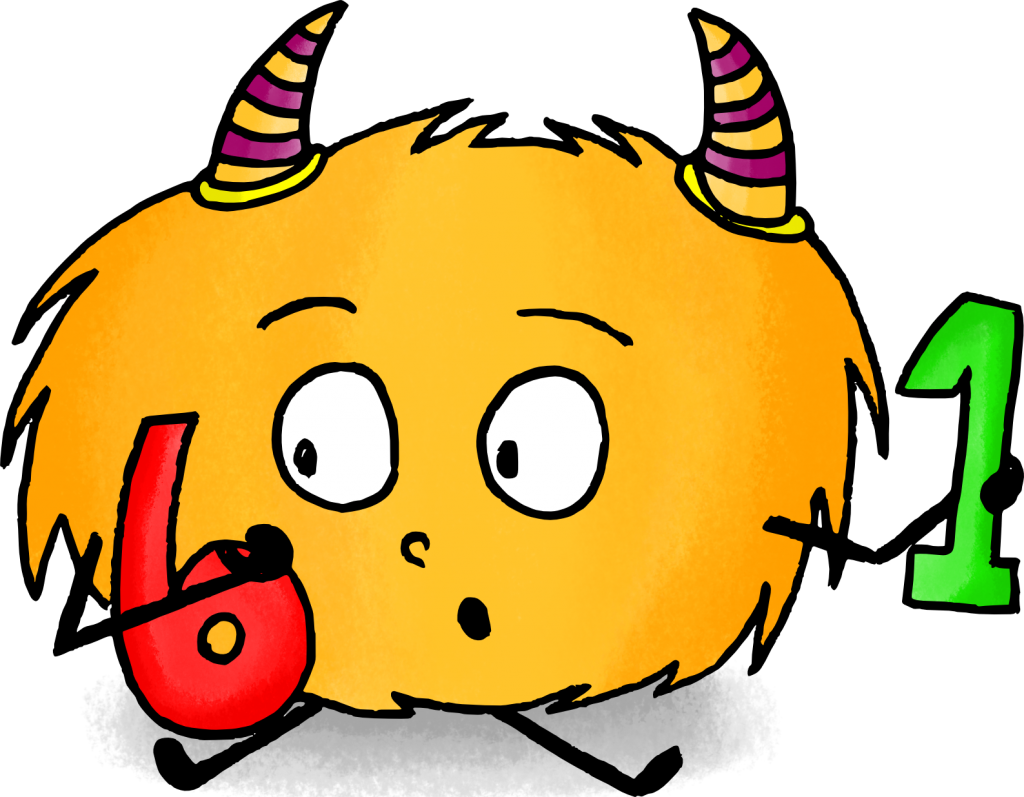 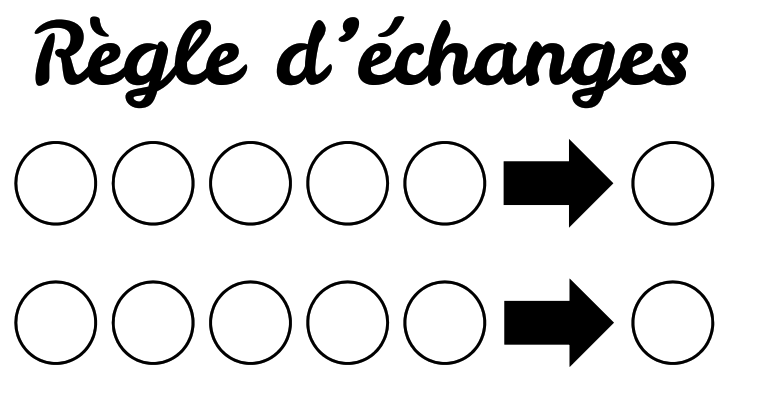 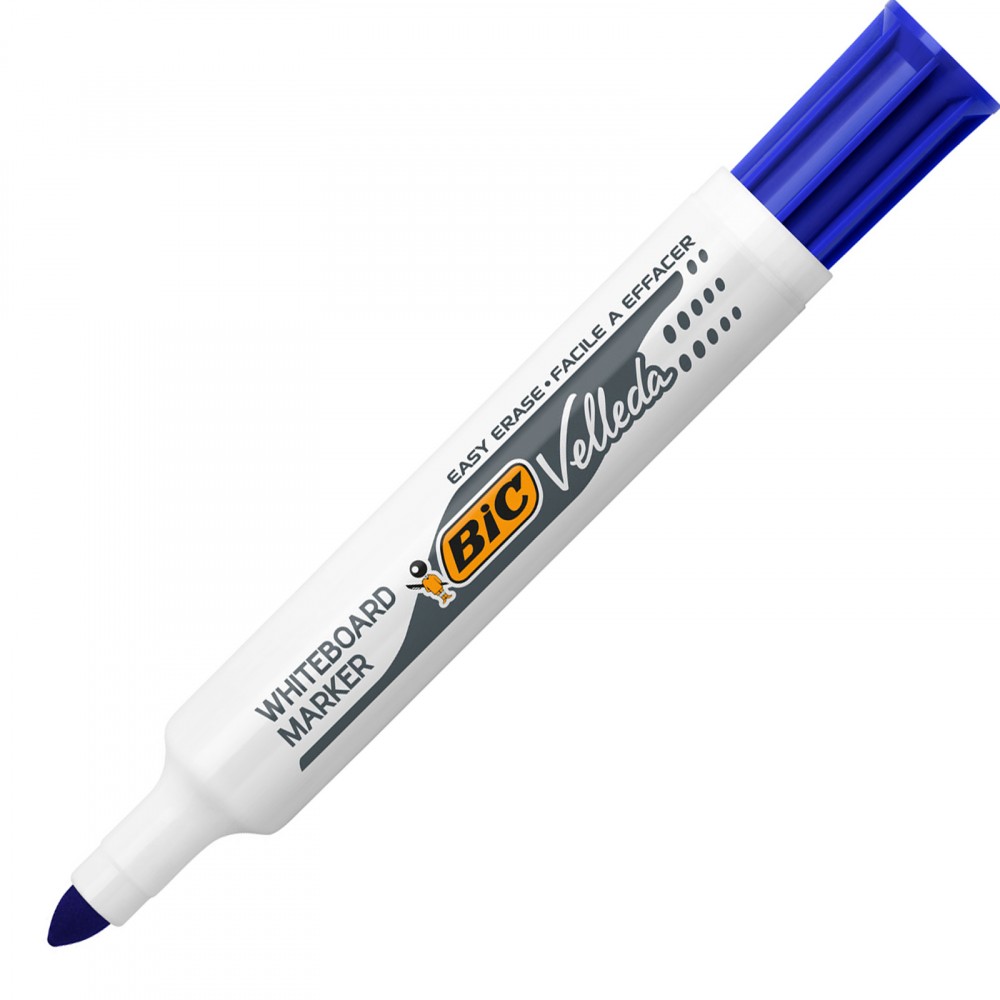 Activités d’entrainement aux étoiles de compétence
Matériel fréquent
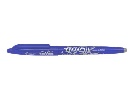 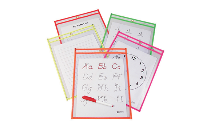 Quatre vingt deux:
Quatre vingt seize:
Cent dix neuf:
Cent vingt quatre:
Cent trente huit:
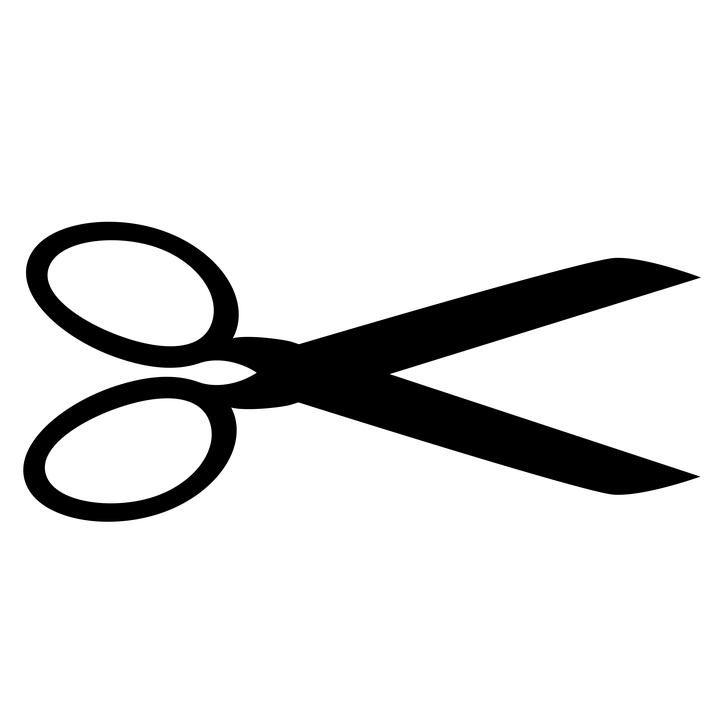 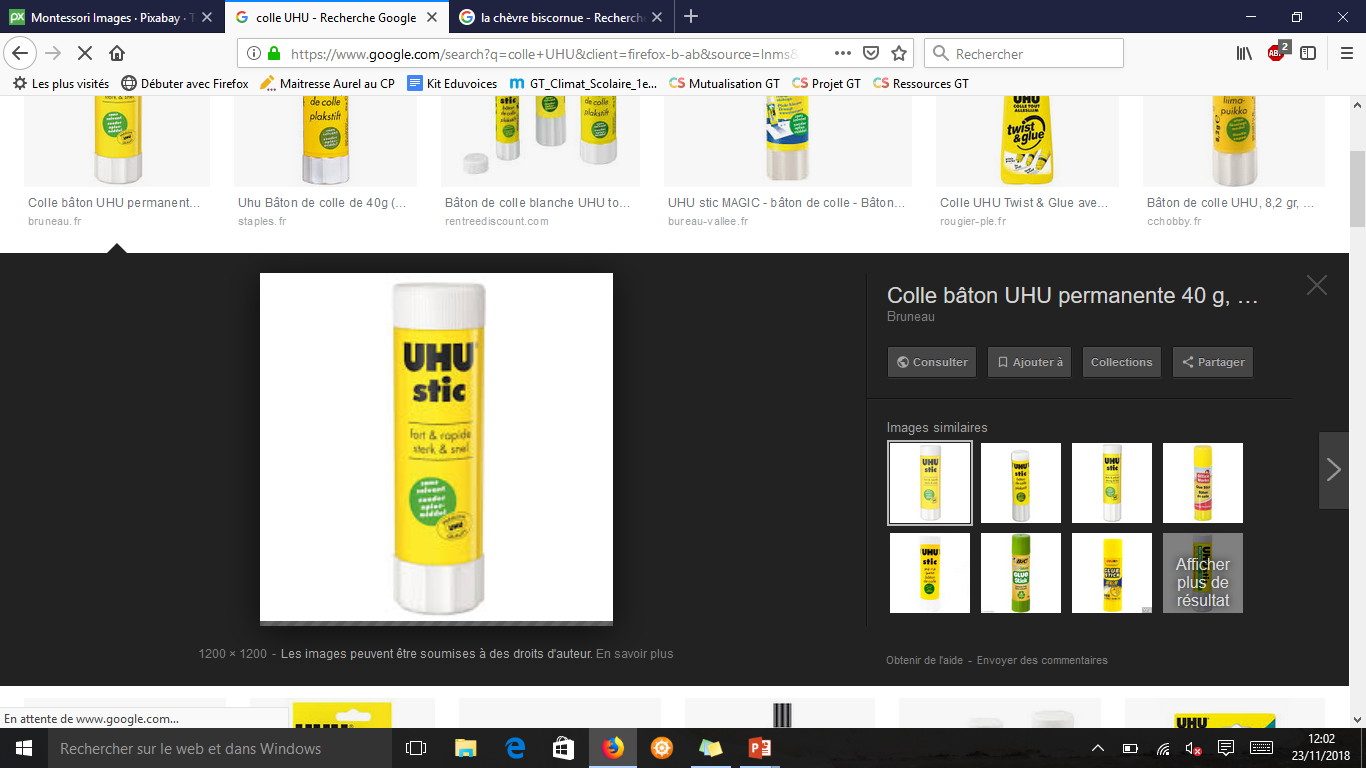 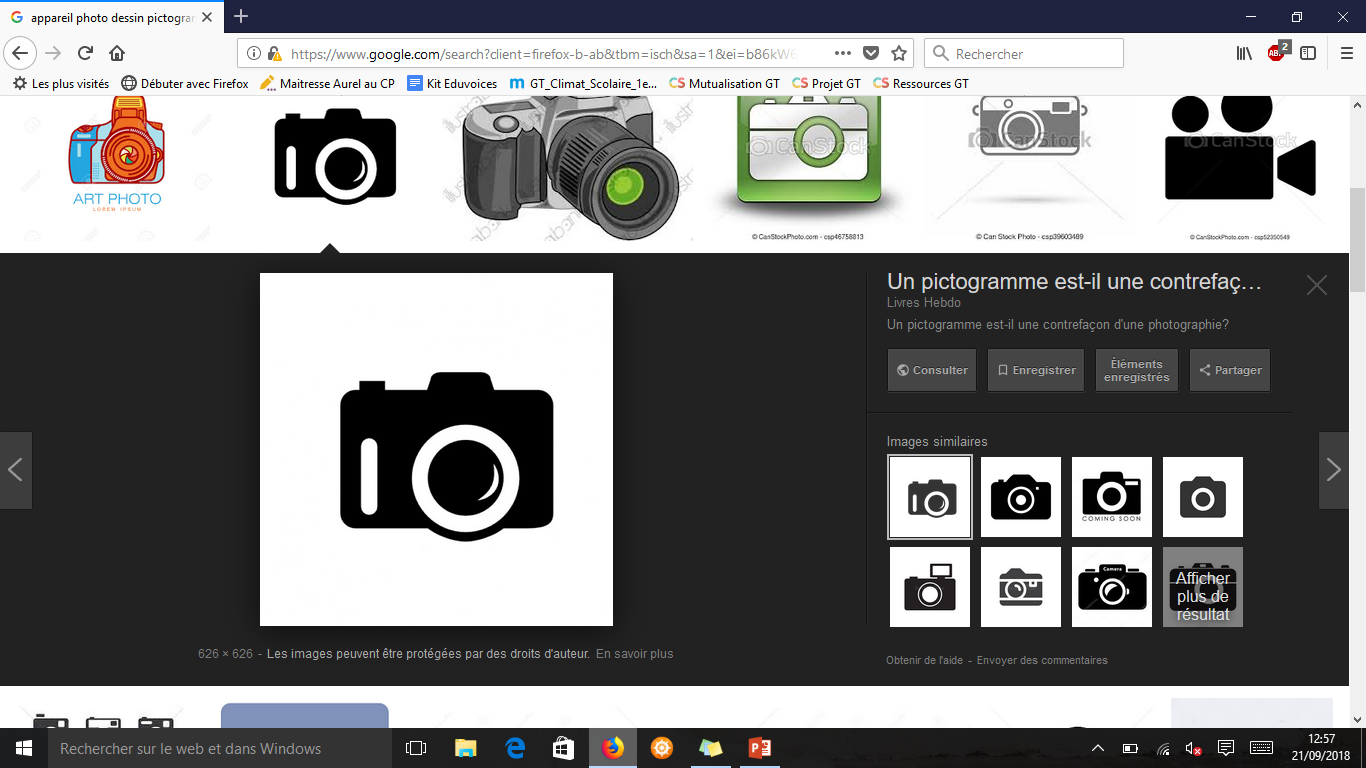 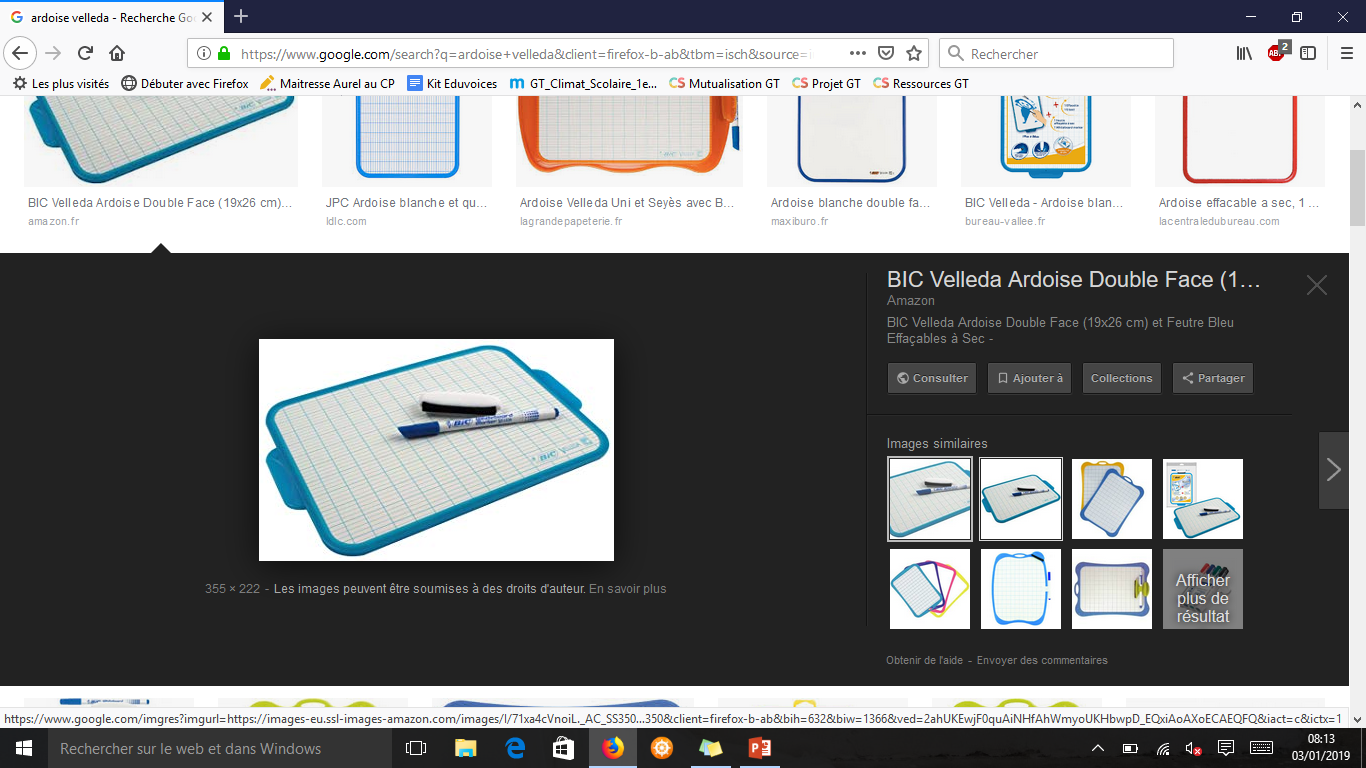 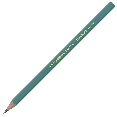 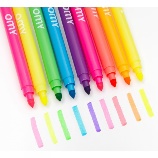 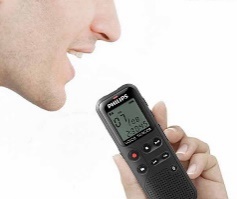 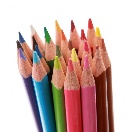 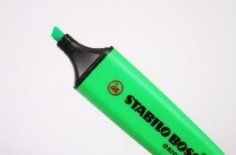 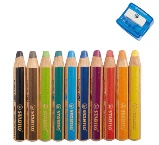 P:
Plan de travail n°5
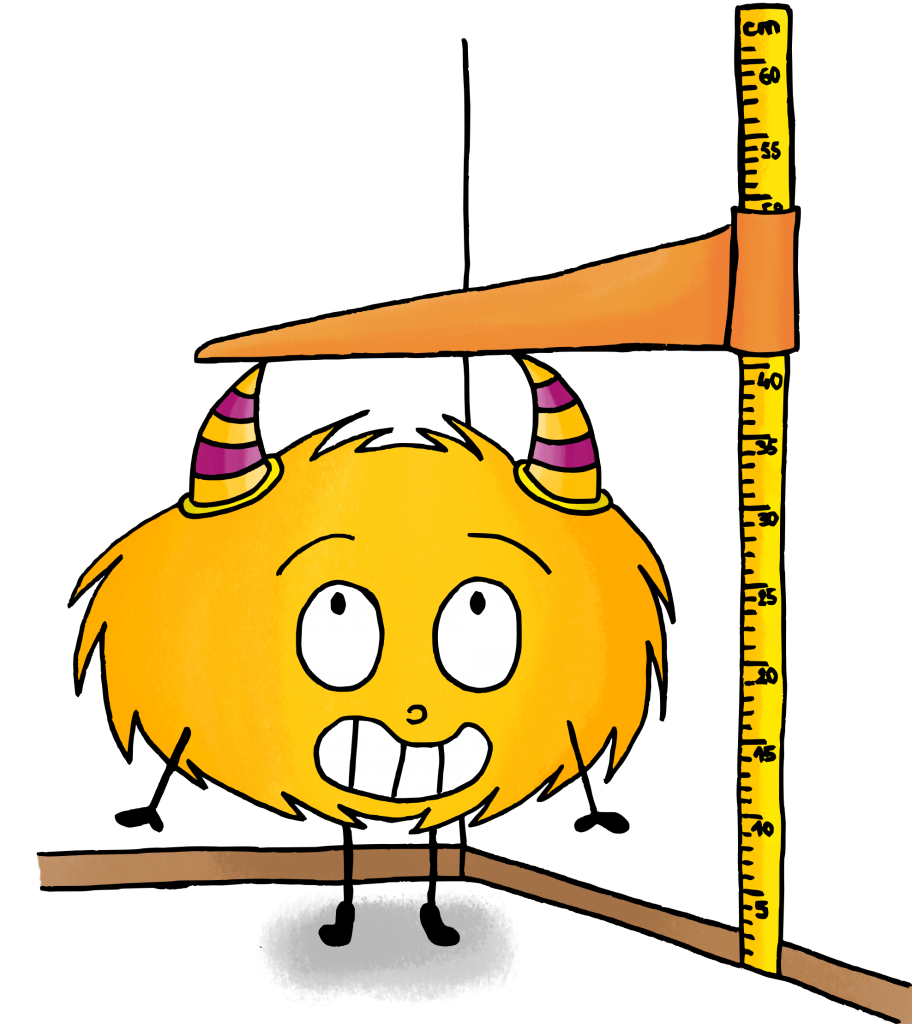 Activités obligatoires
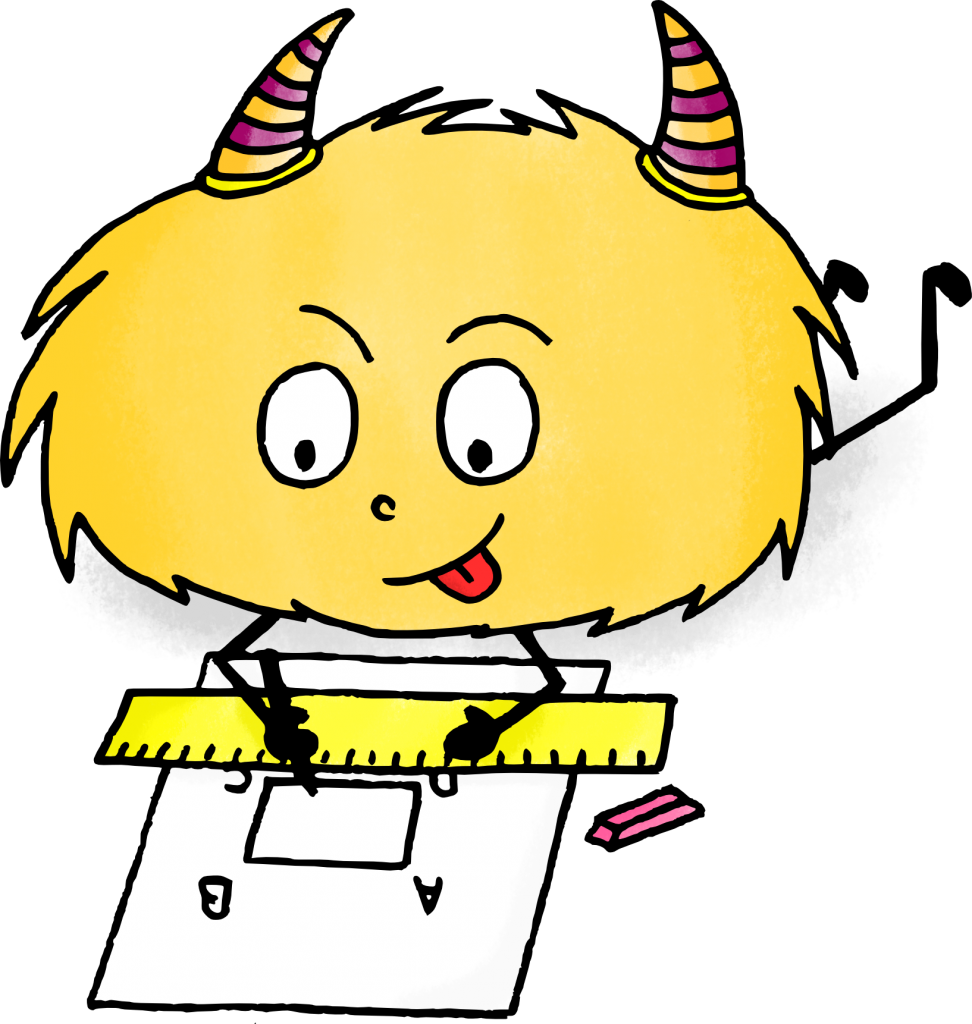 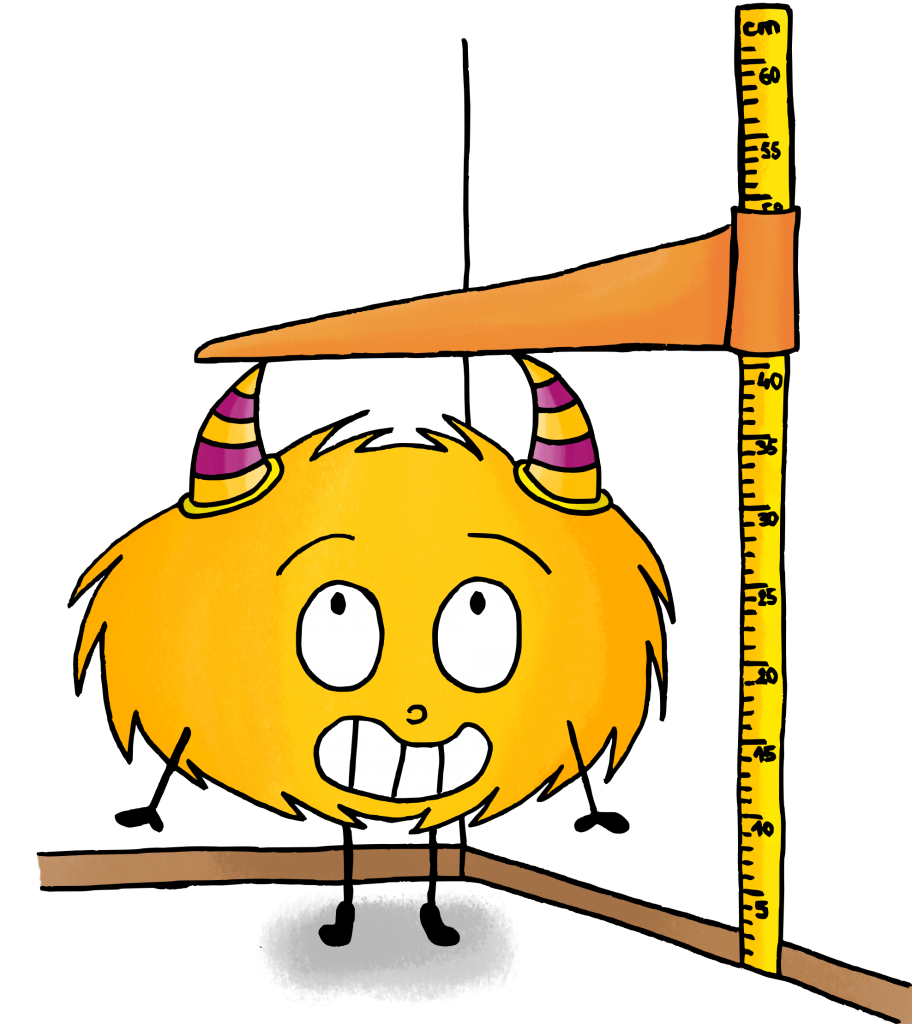 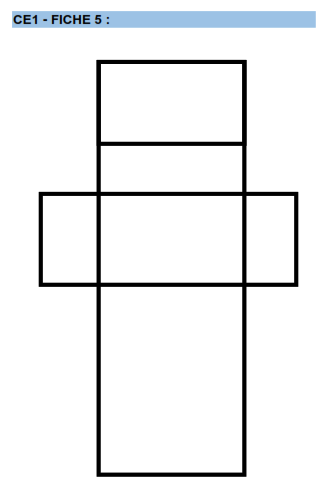 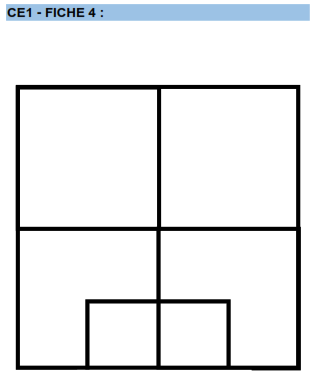 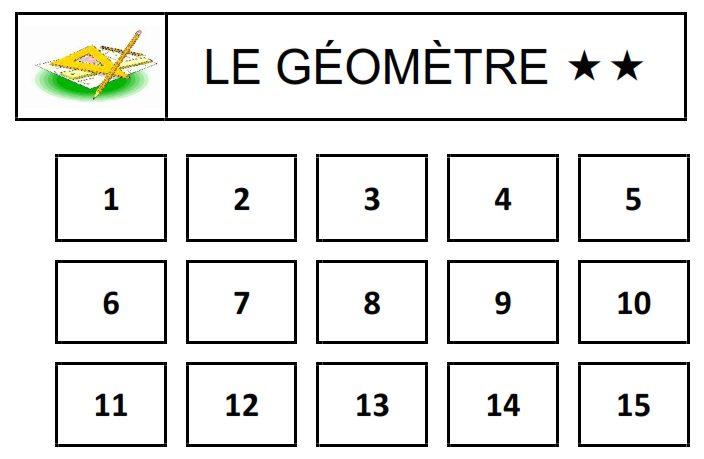 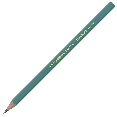 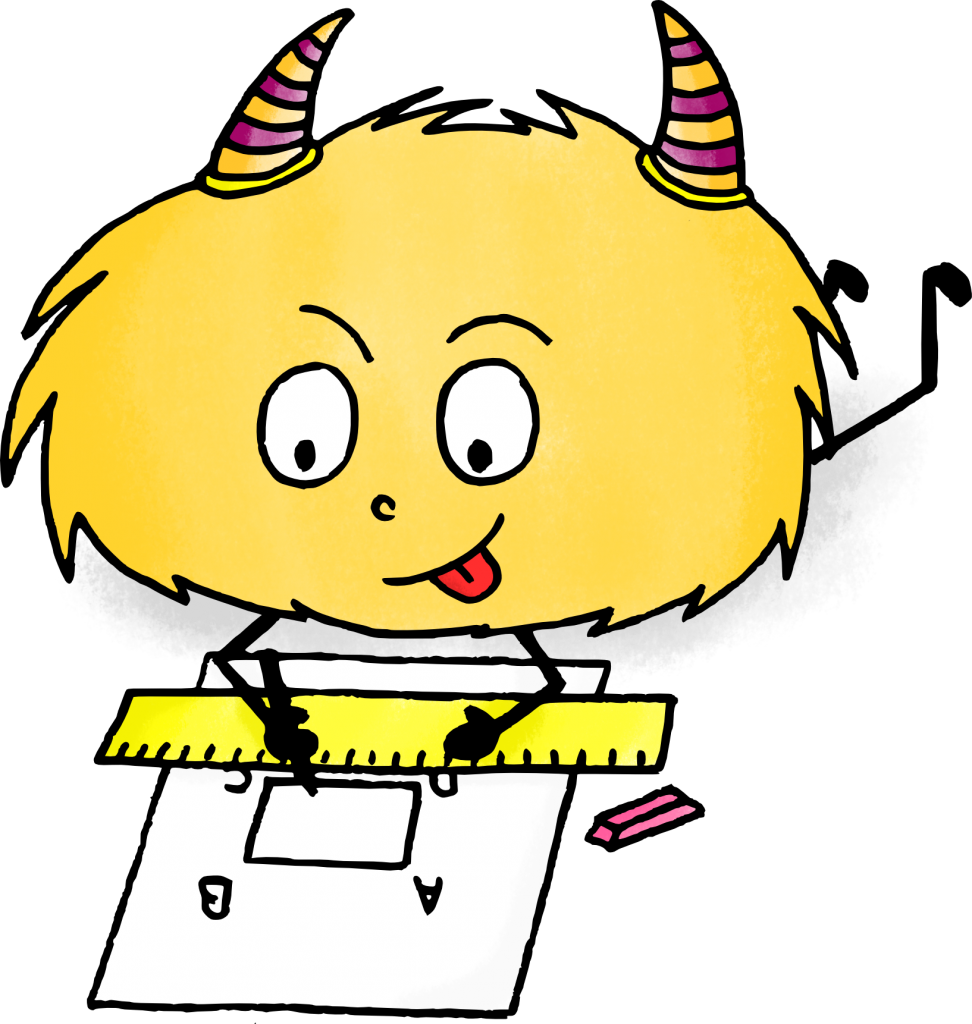 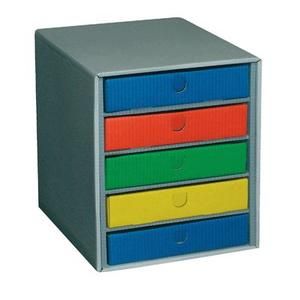 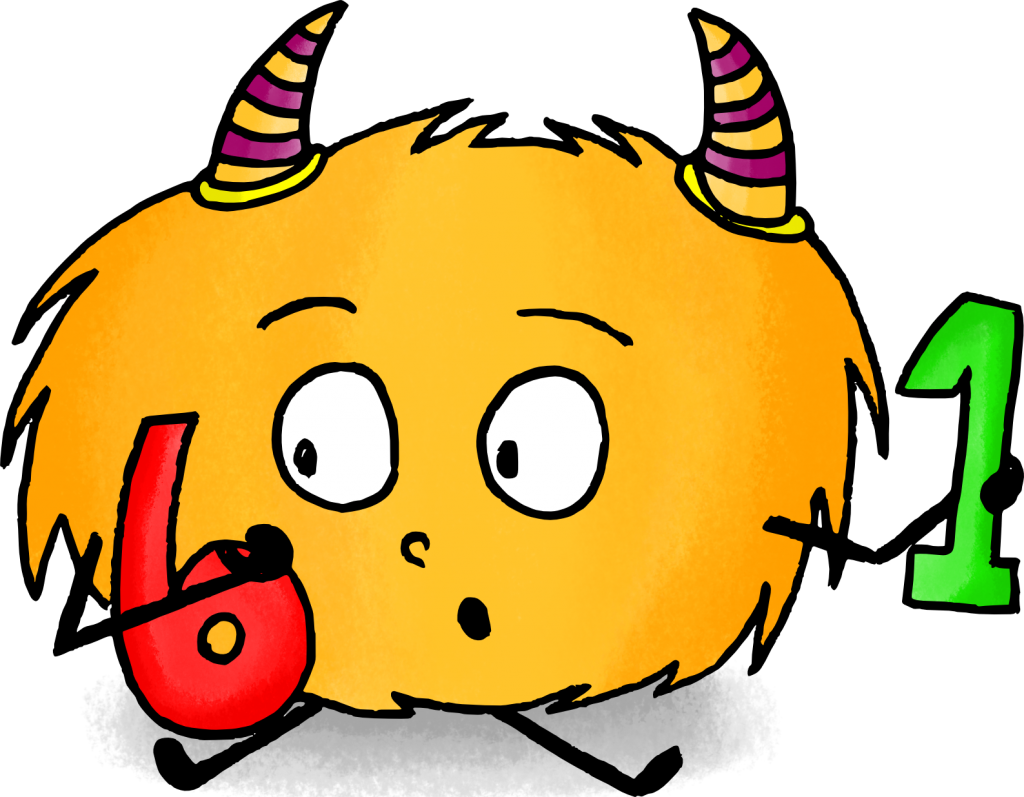 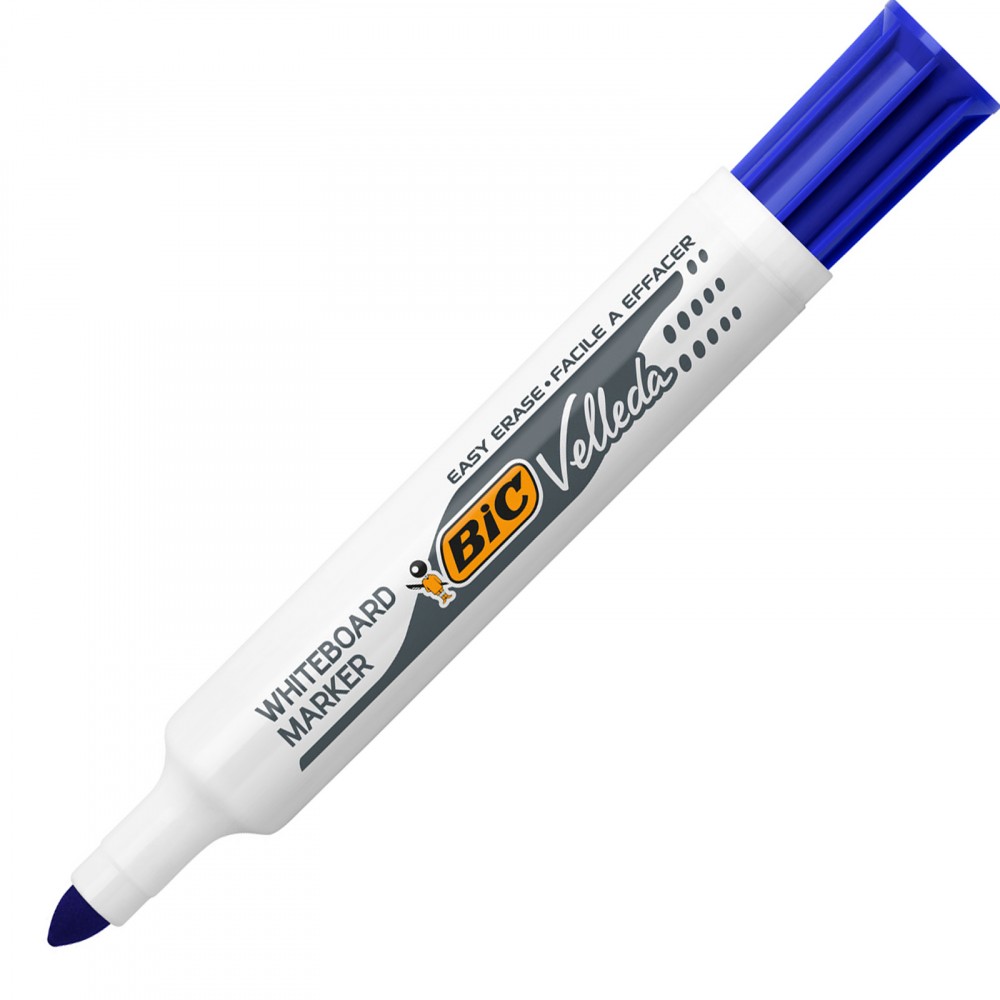 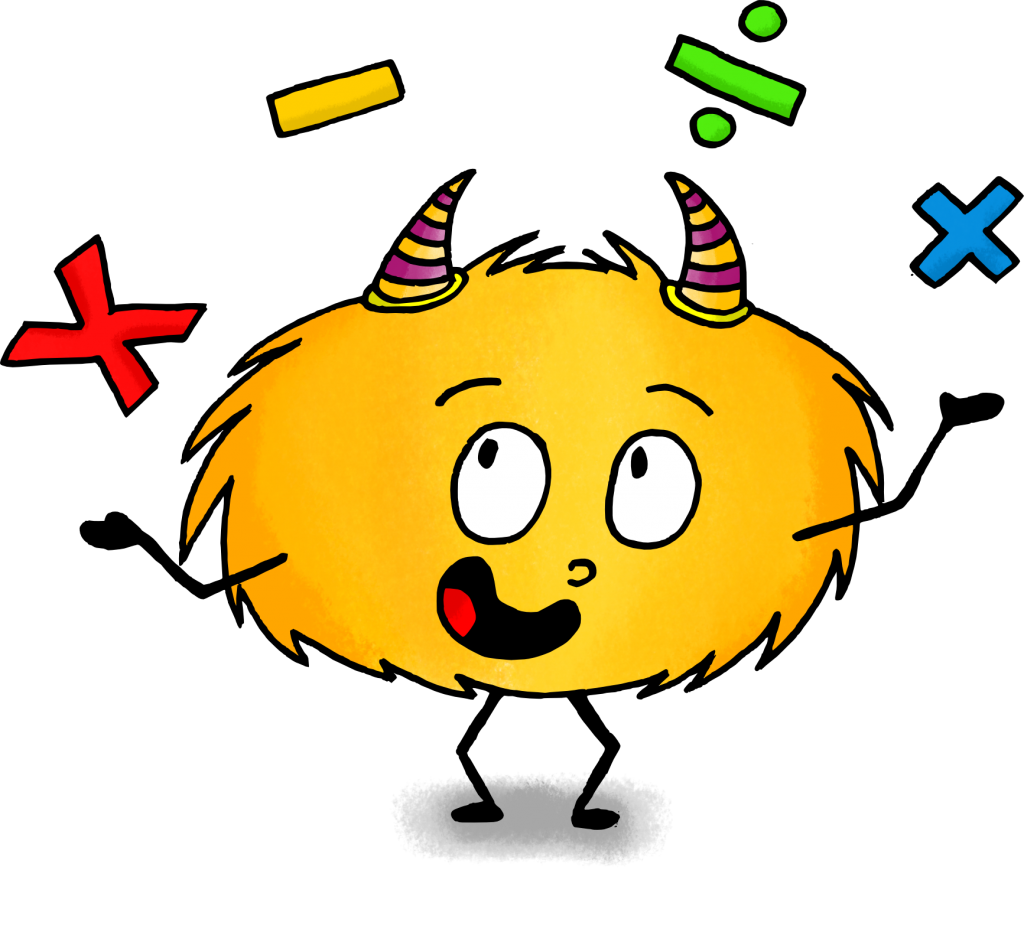 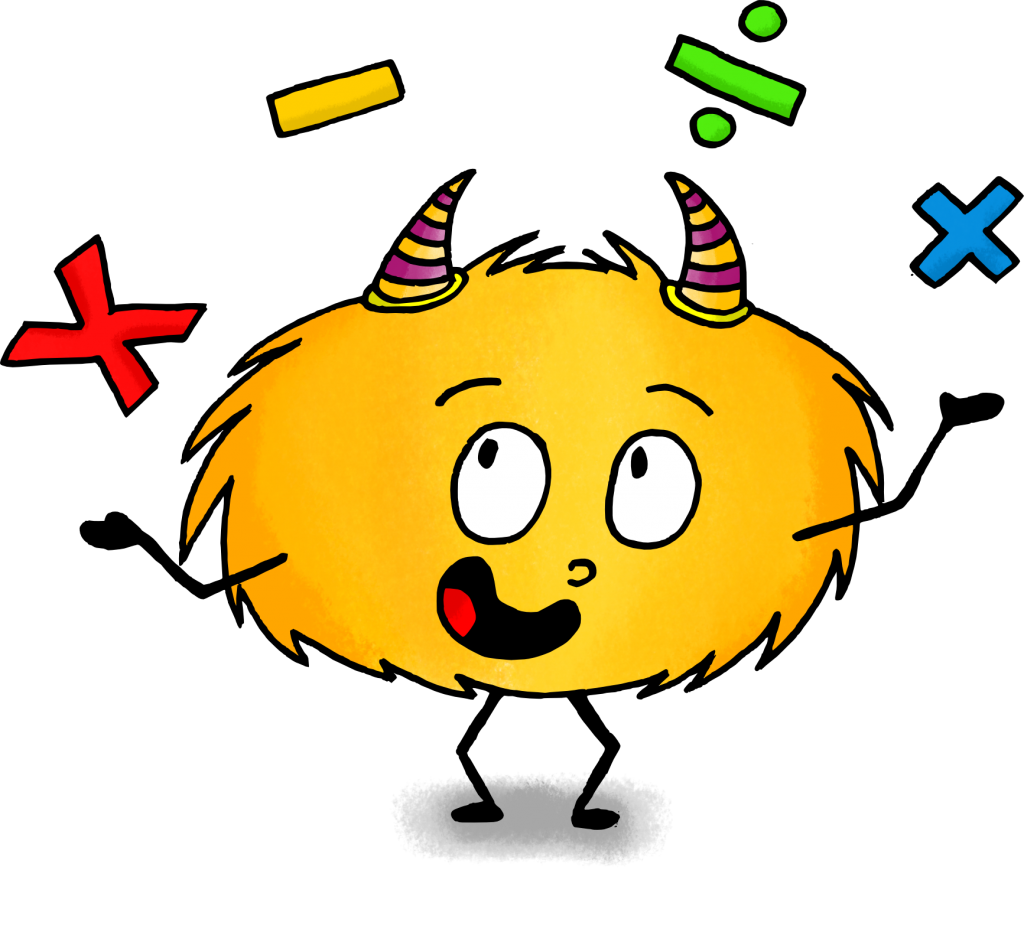 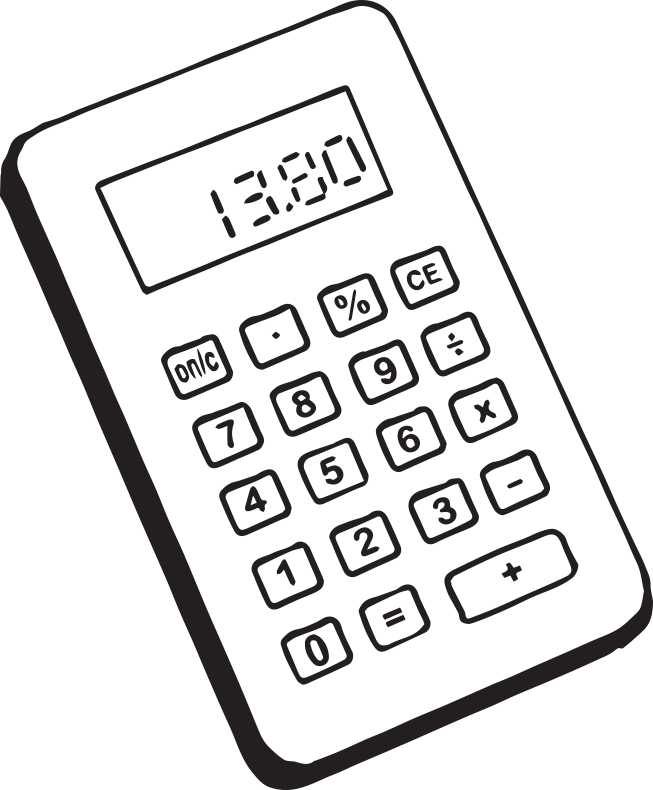 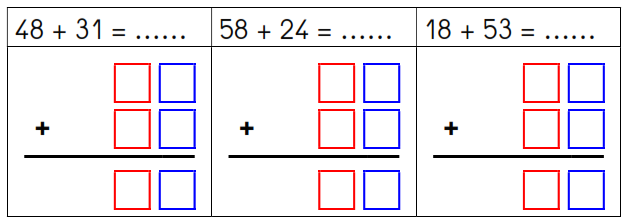 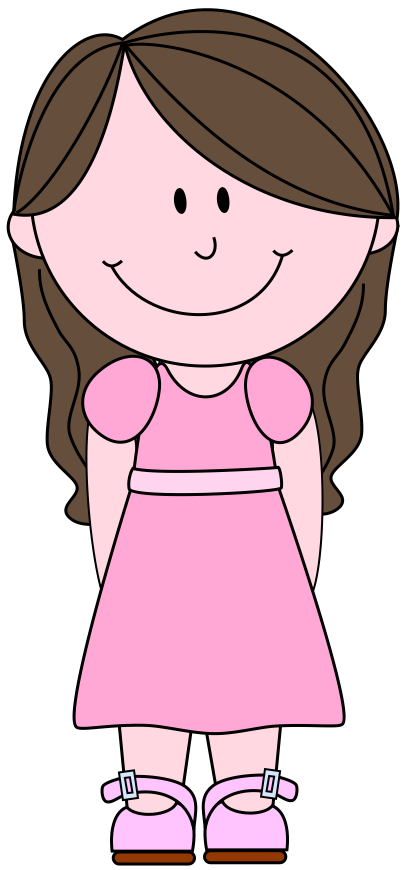 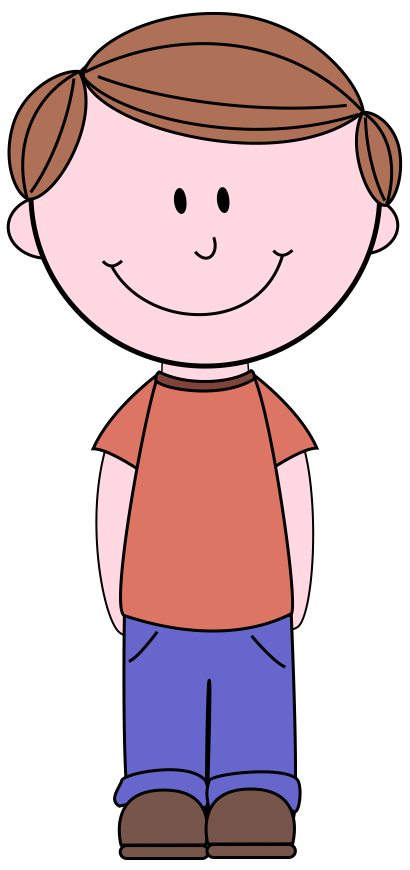 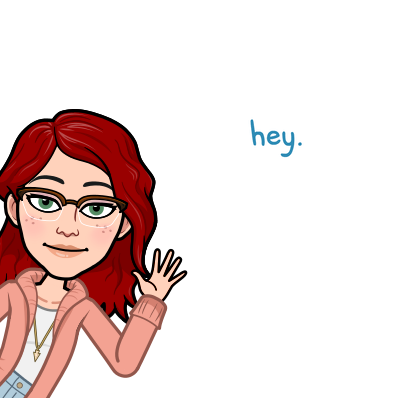 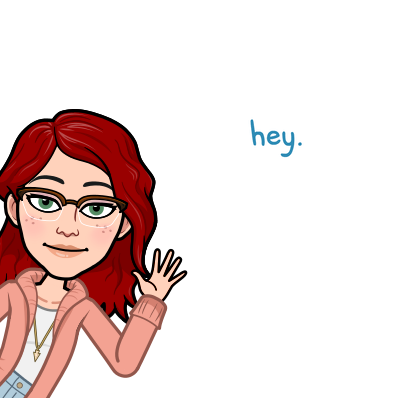 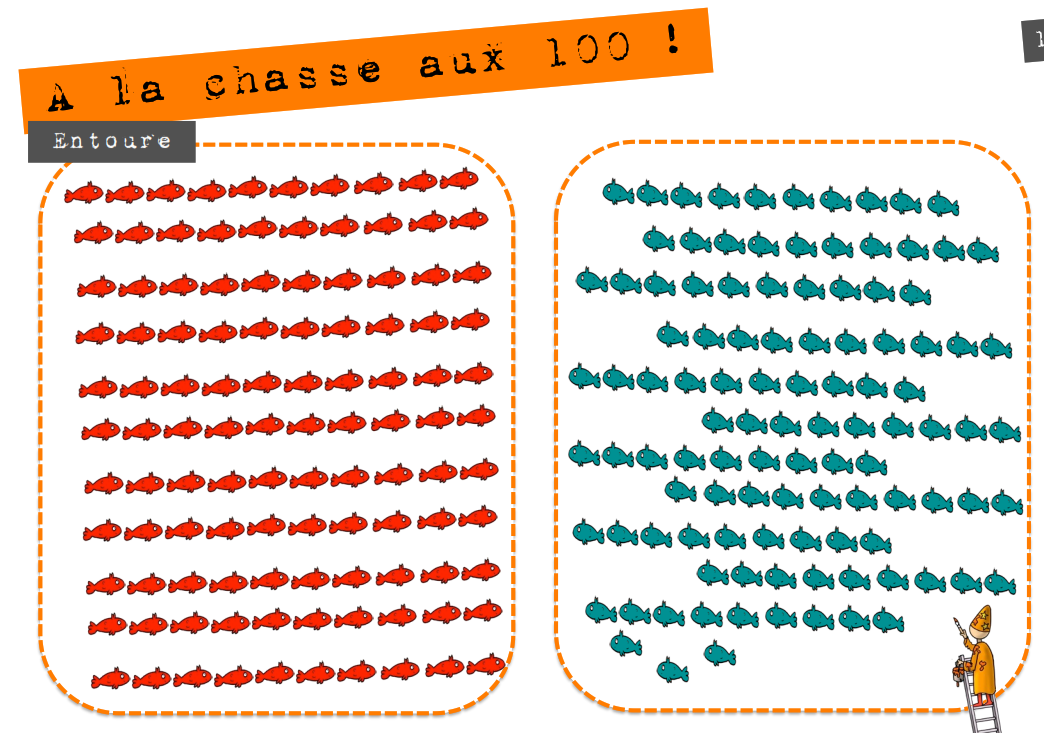 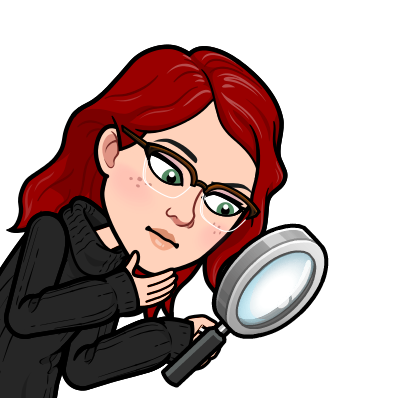 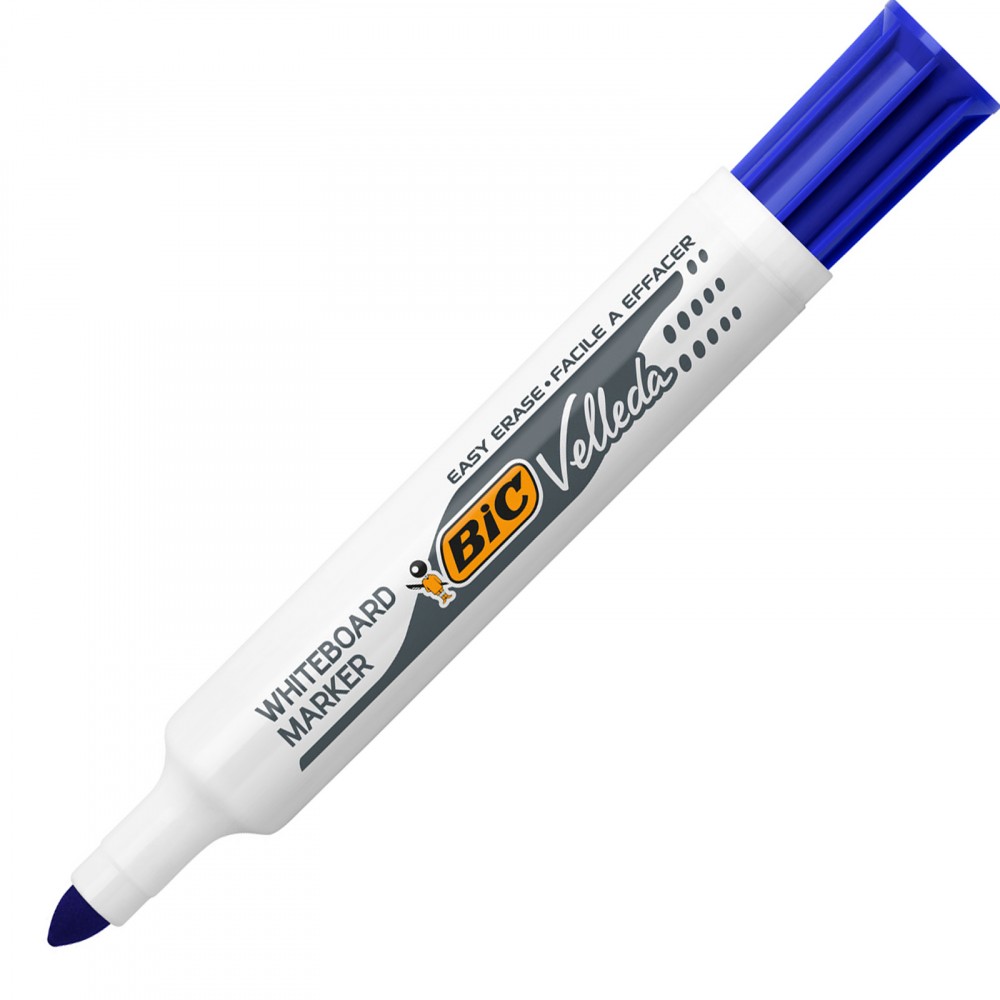 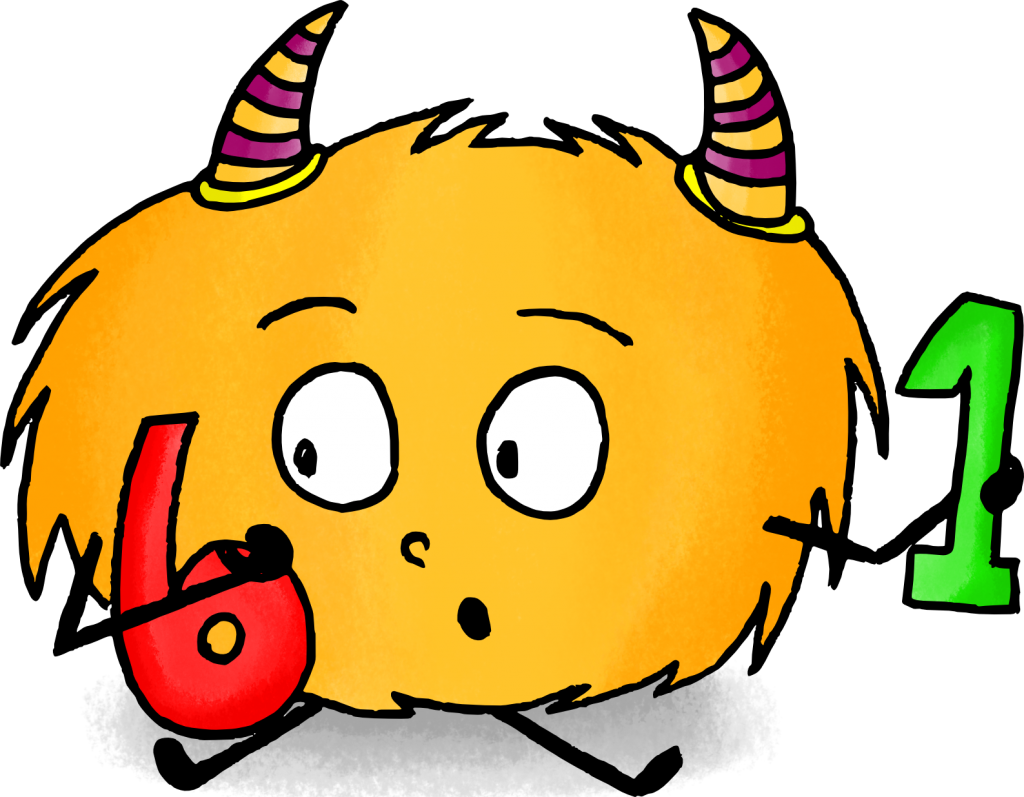 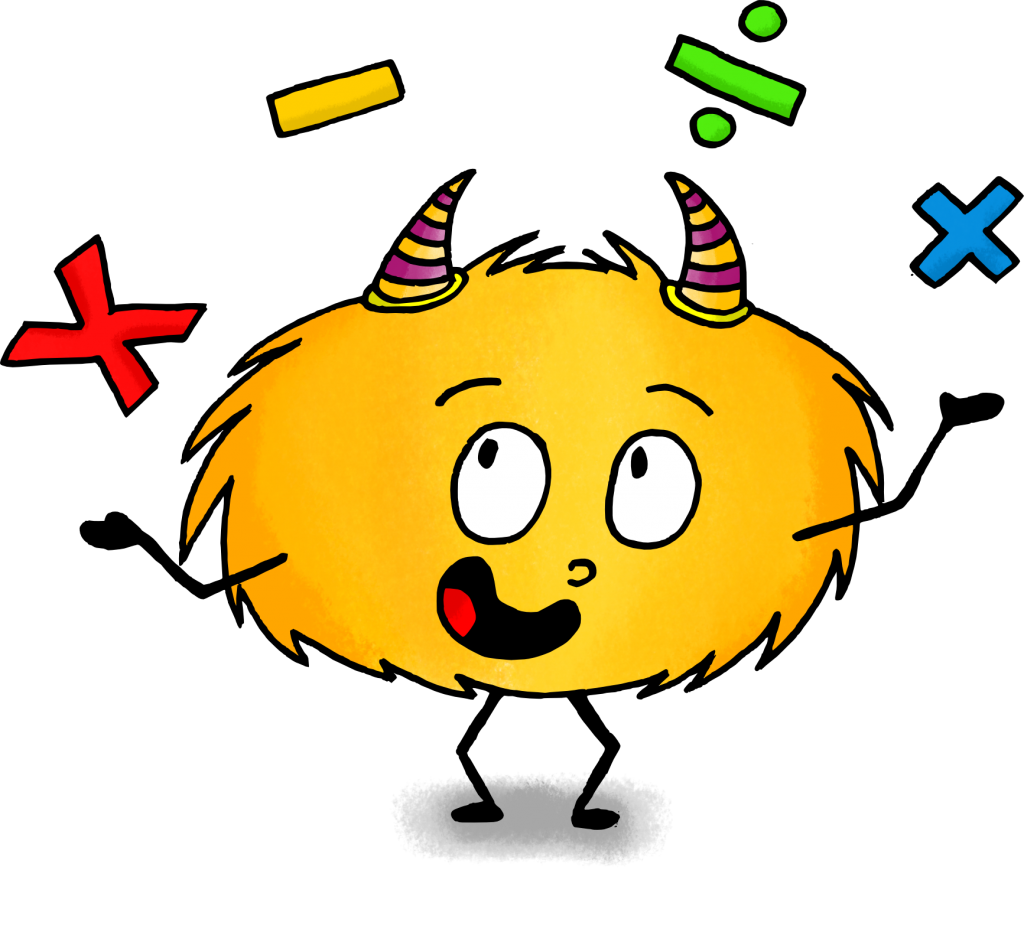 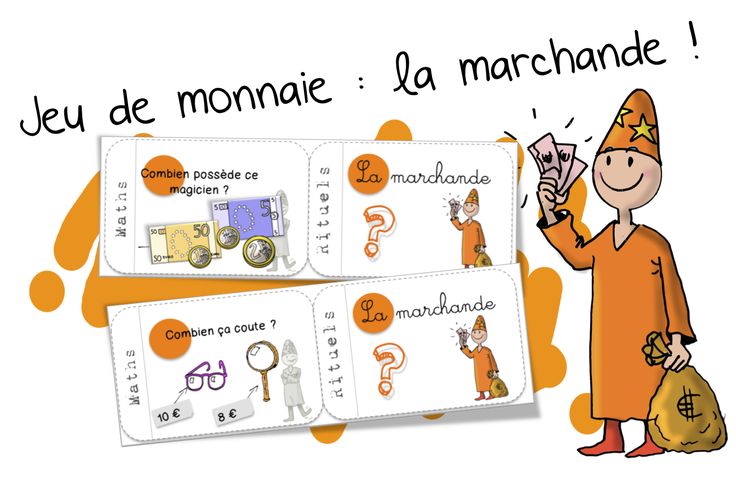 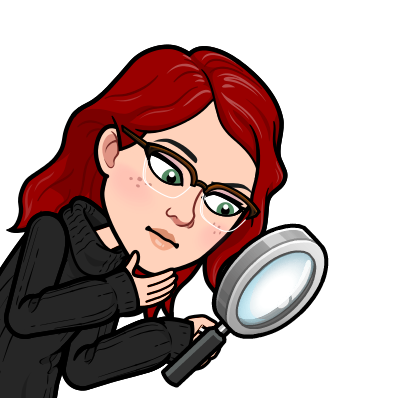 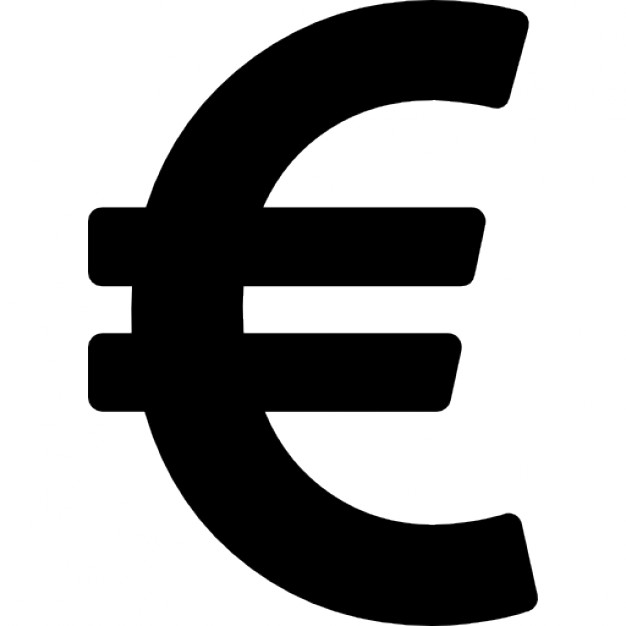 Je prends un tiroir bleu et je fais les activités d’entrainement.
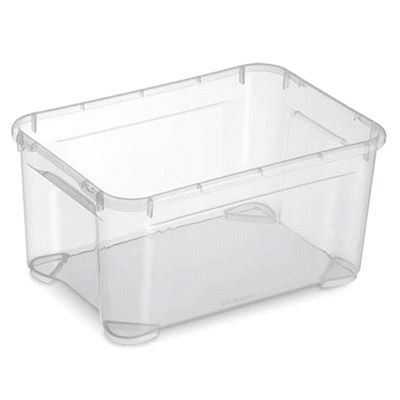 G1
Activités d’entrainement aux étoiles de compétence
Je m’entraine pour l’étoile blanche.
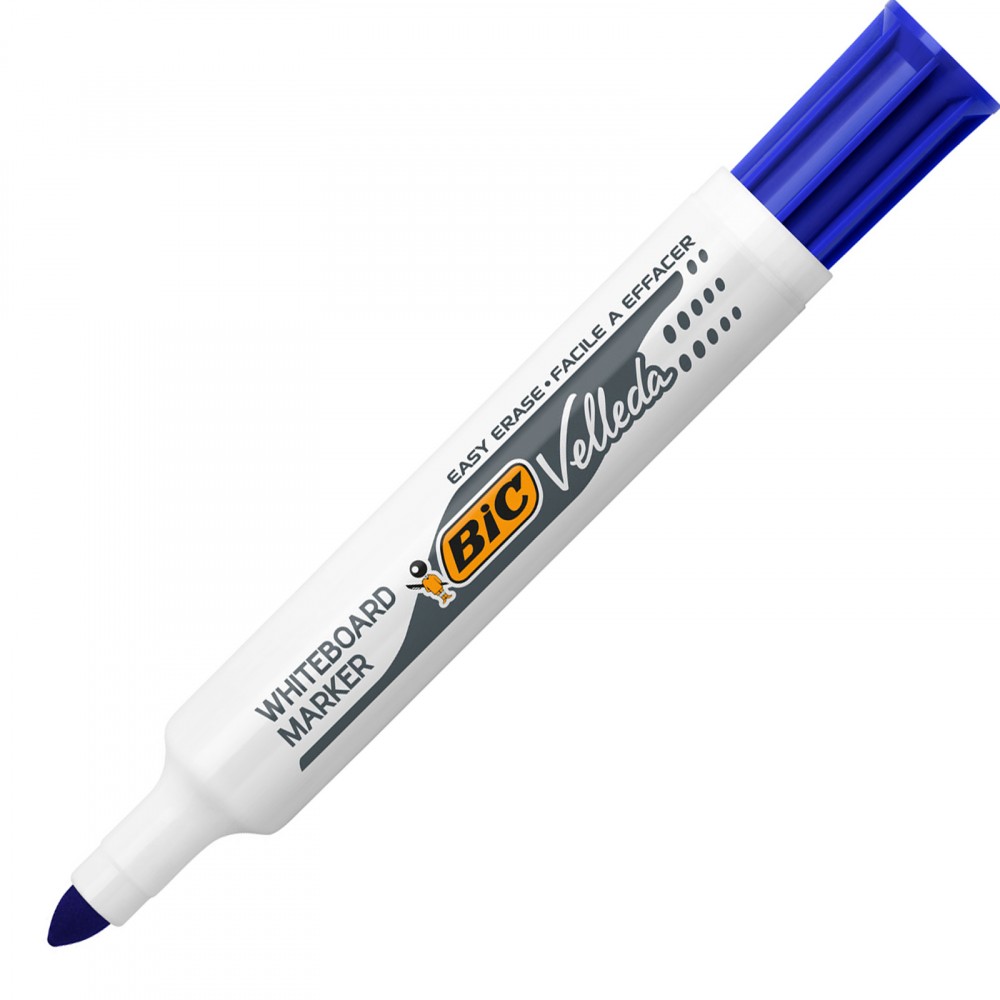 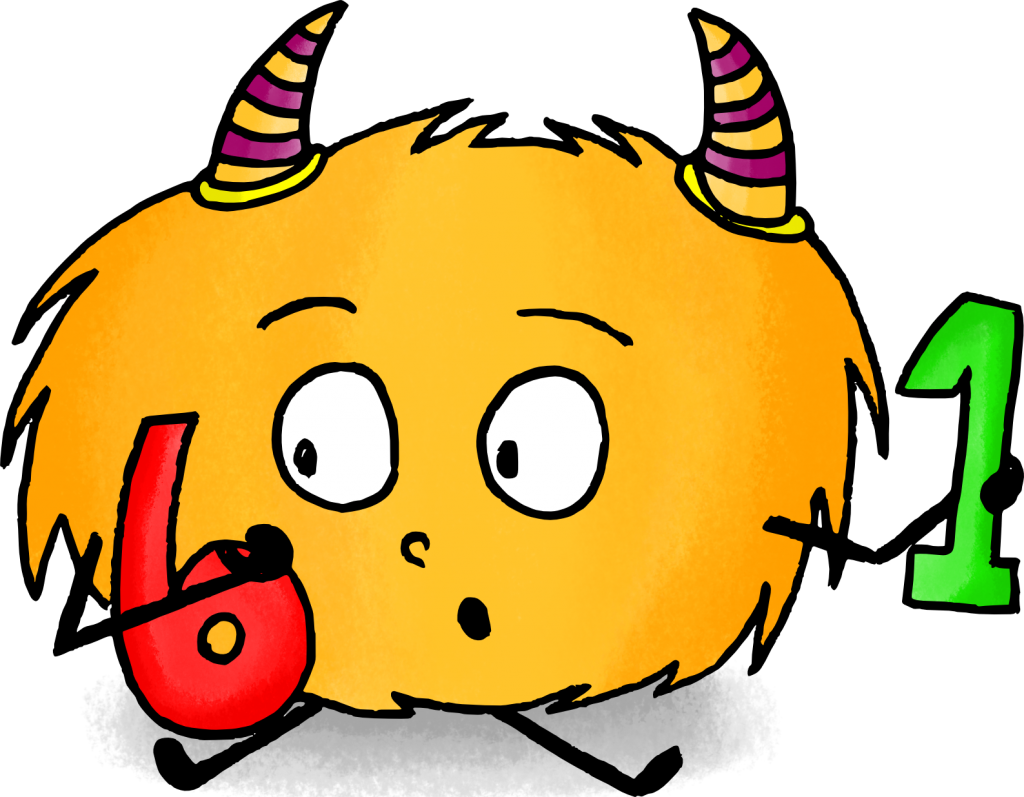 Matériel fréquent
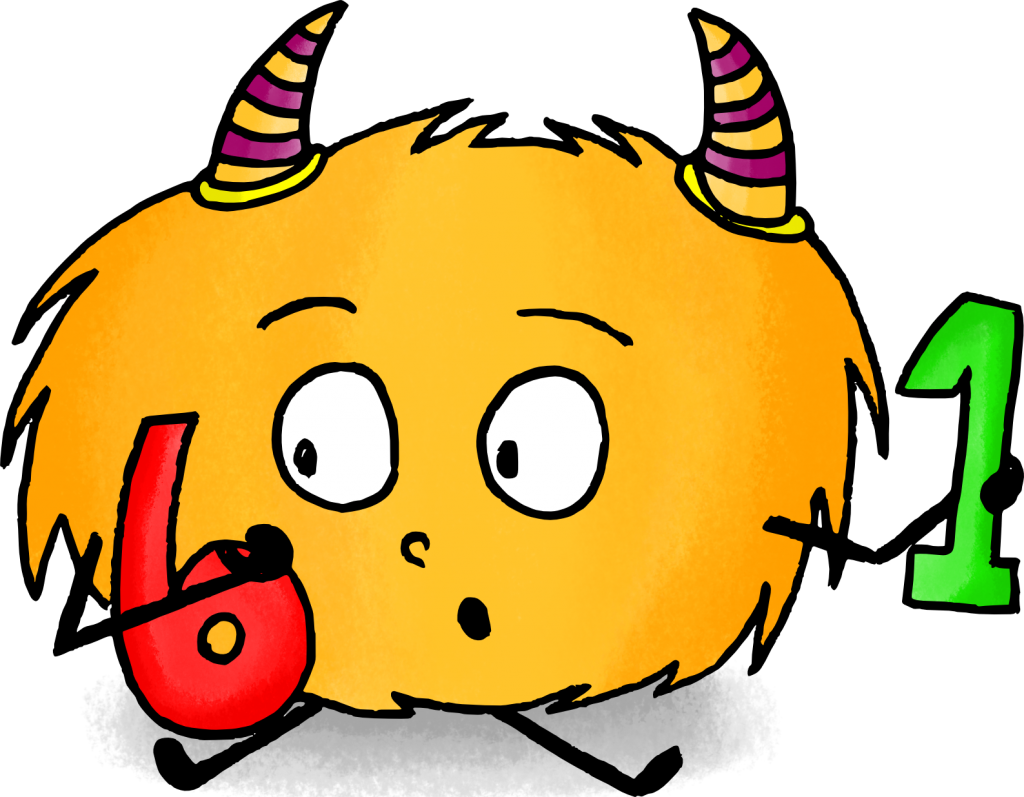 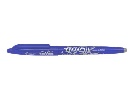 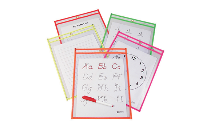 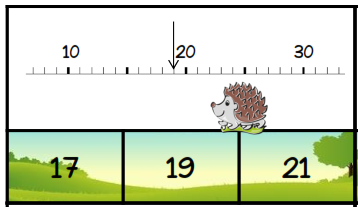 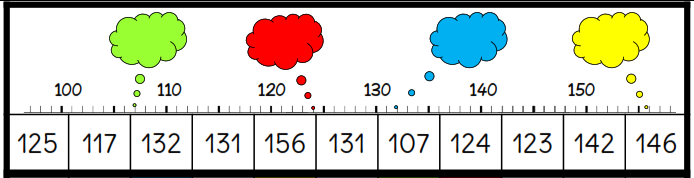 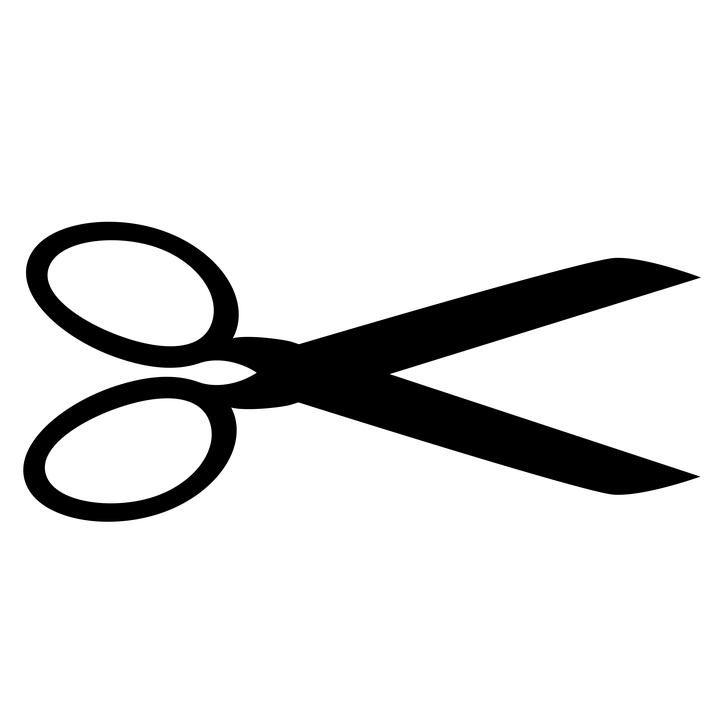 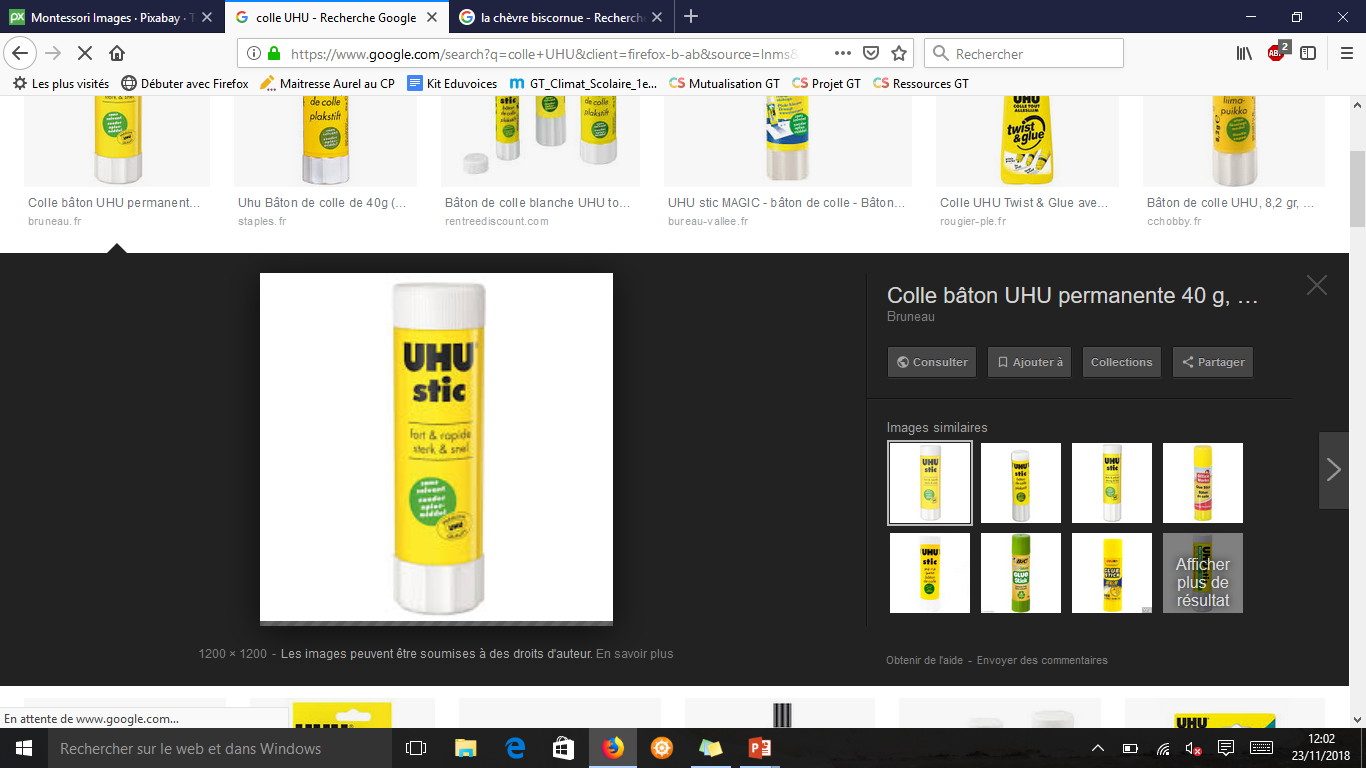 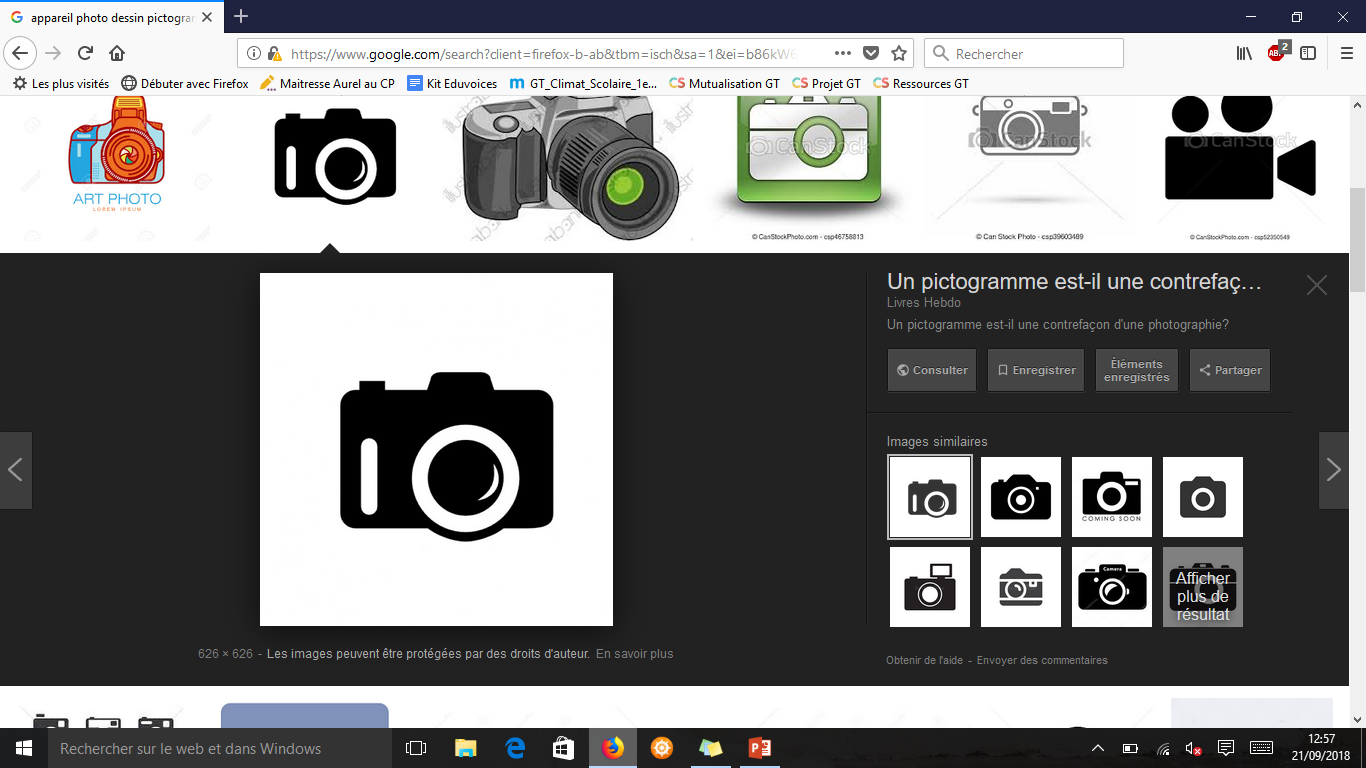 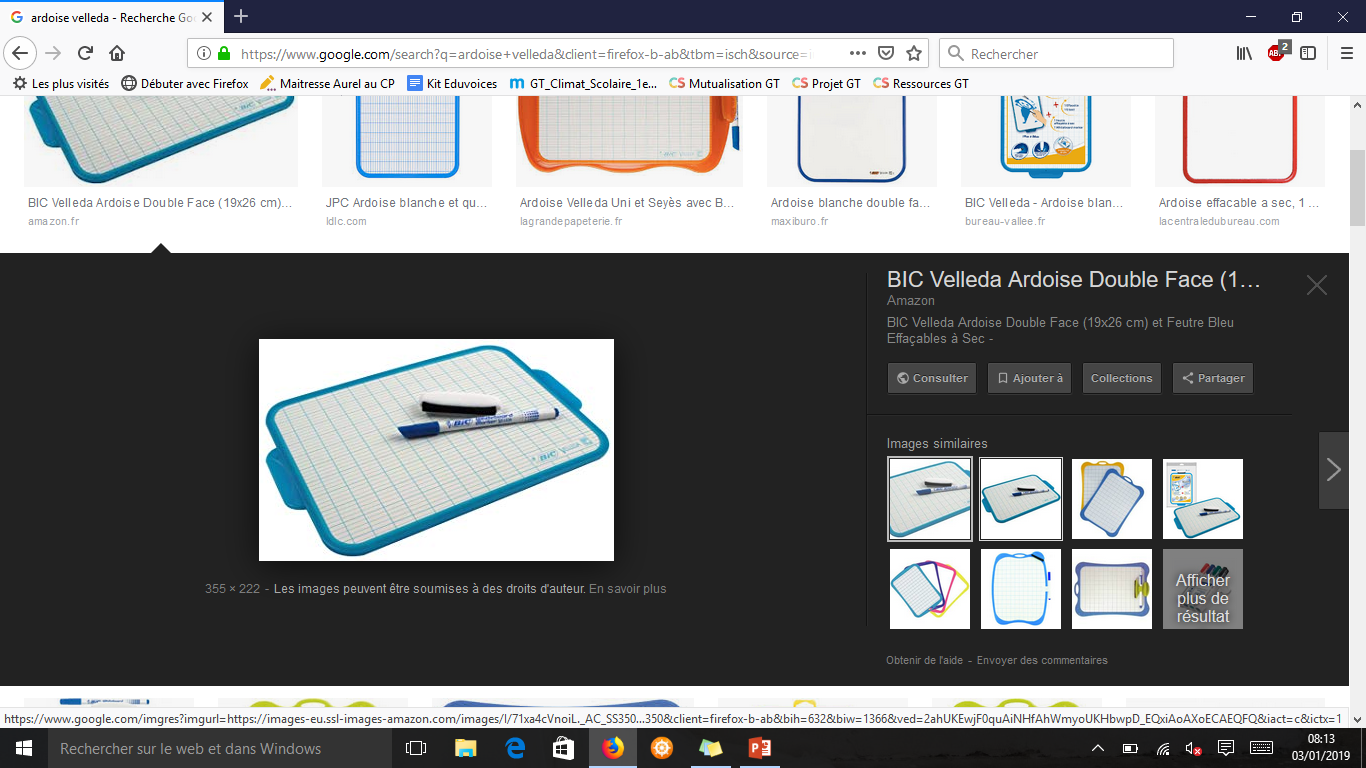 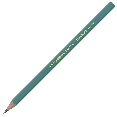 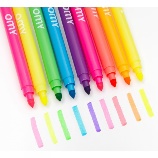 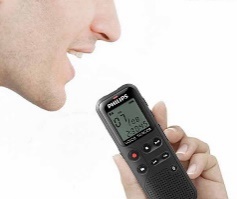 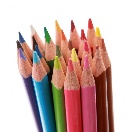 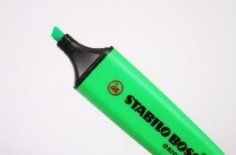 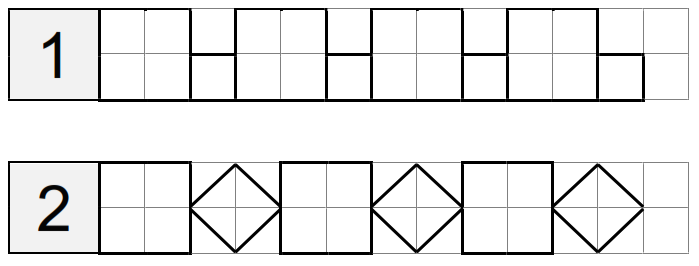 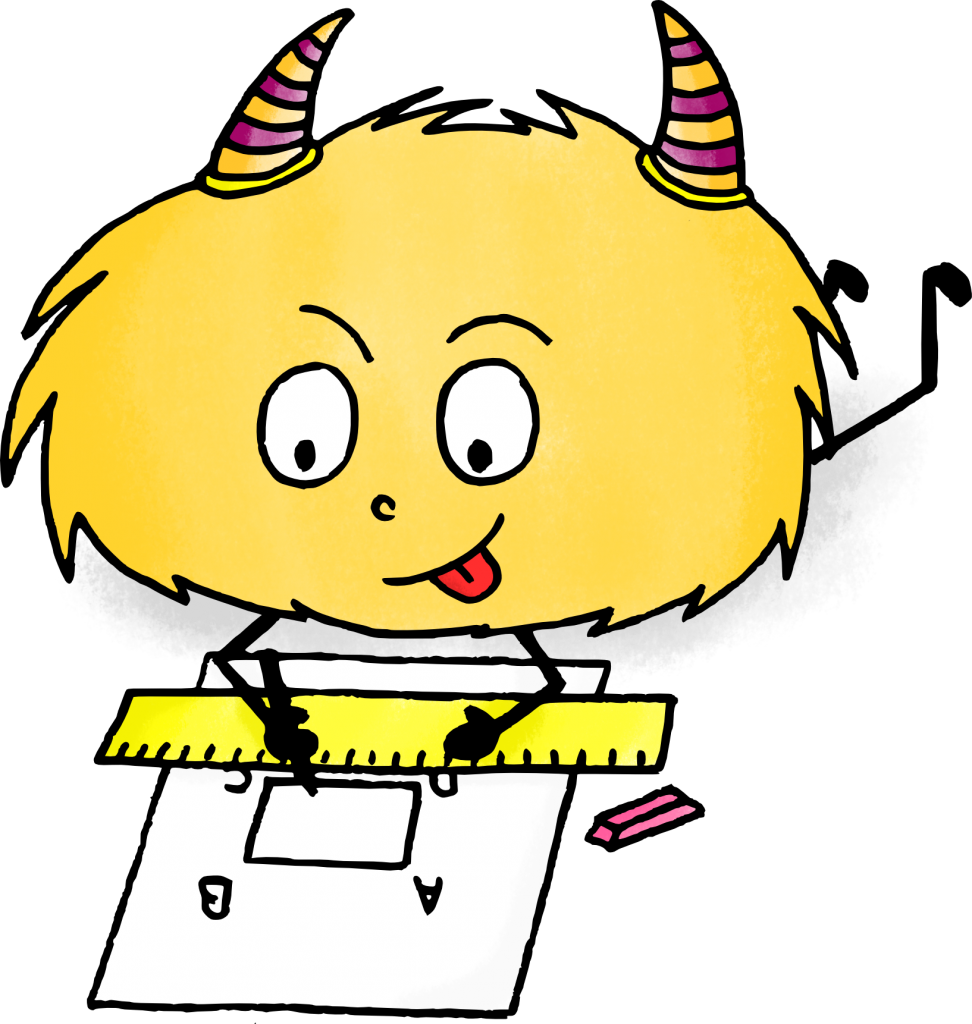 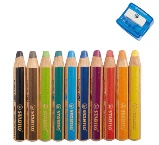 P:
Plan de travail n°6
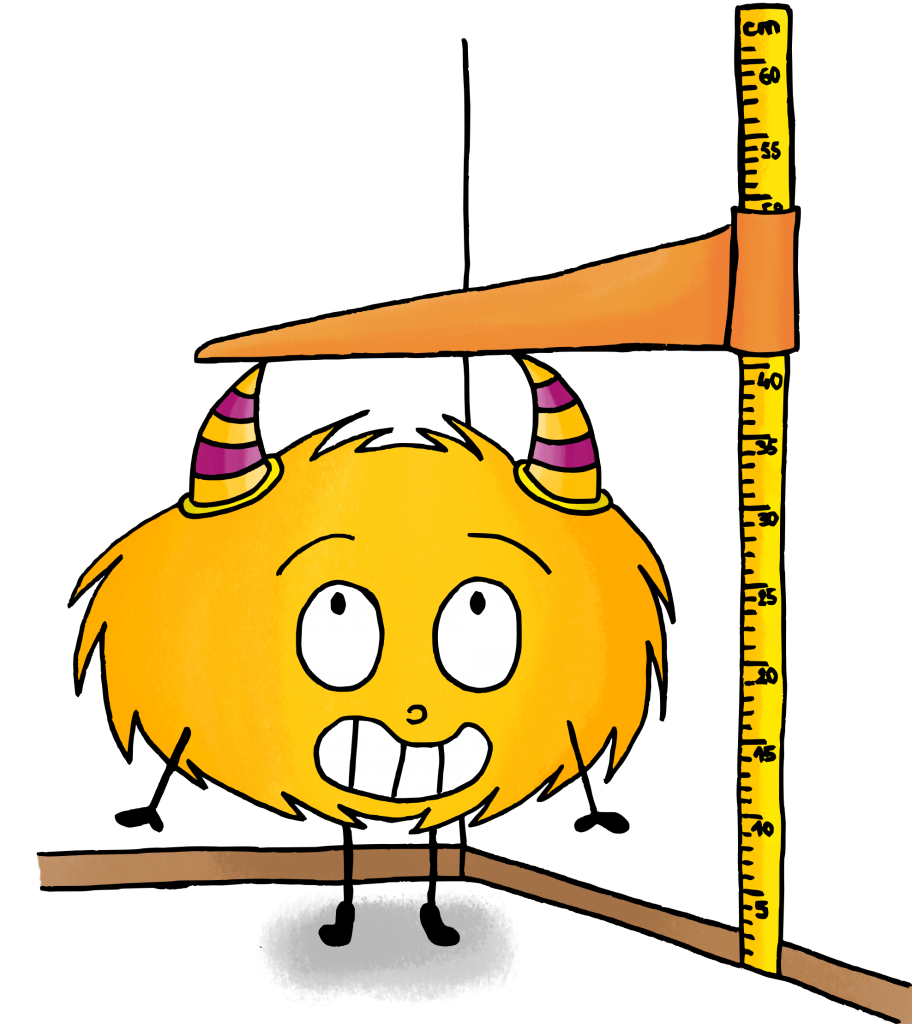 Activités obligatoires
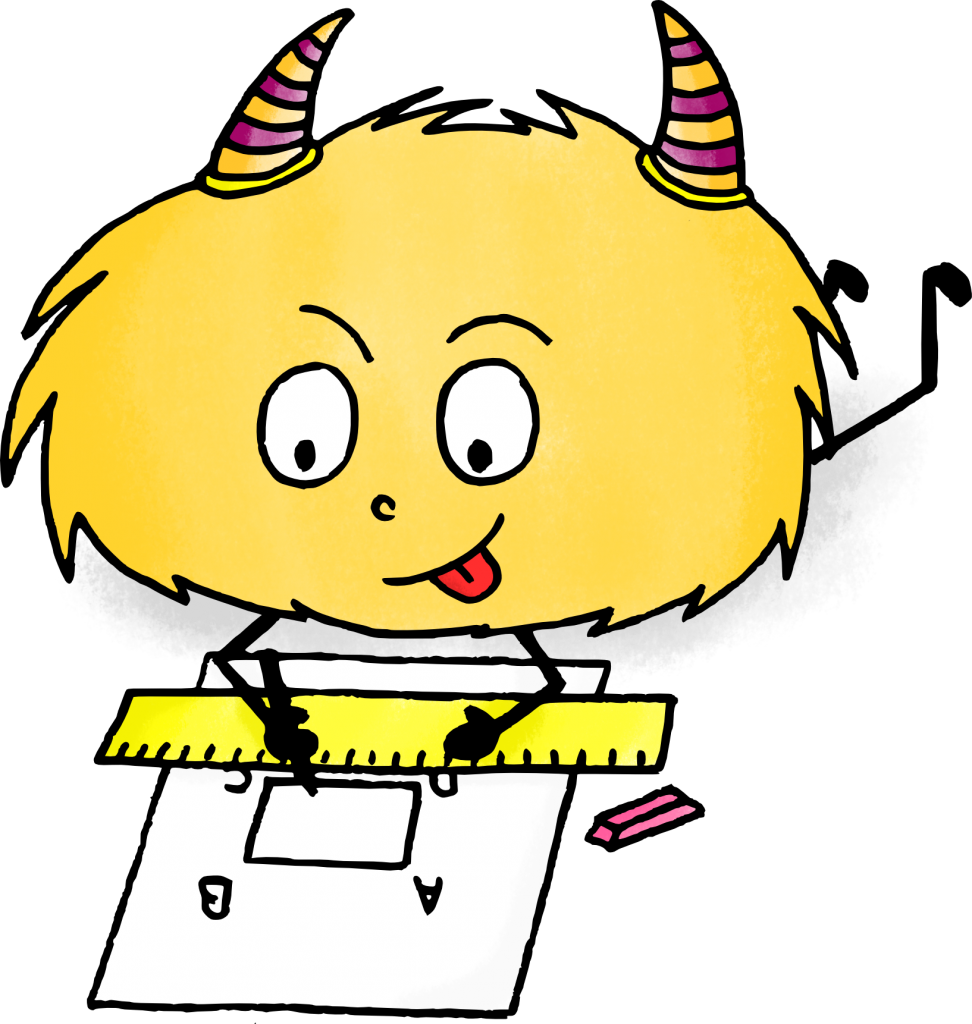 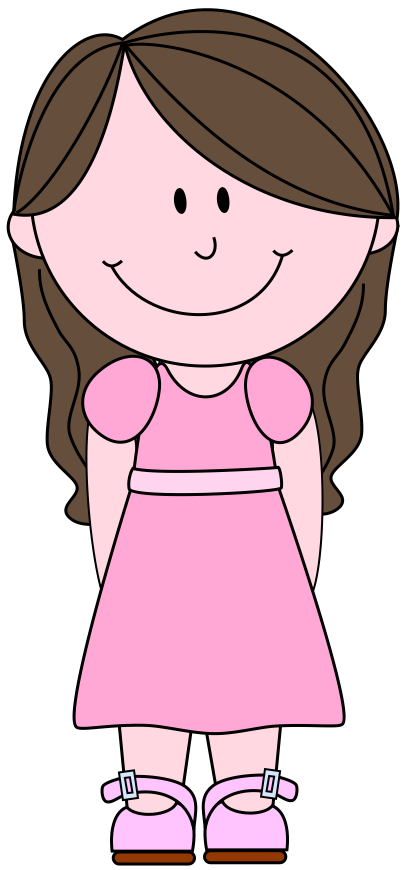 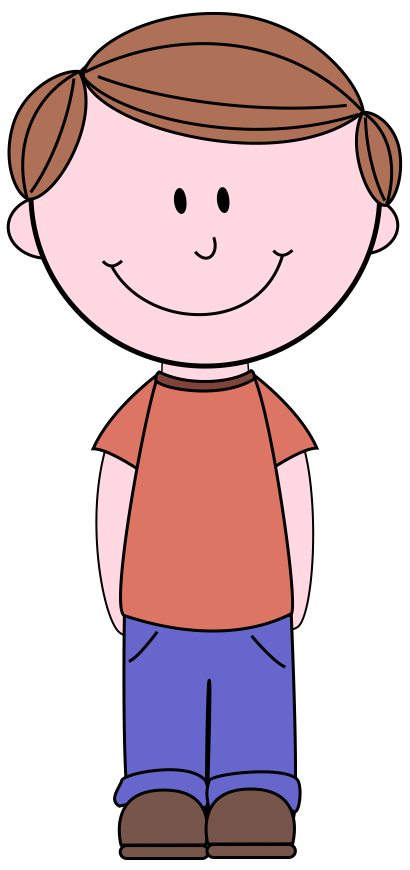 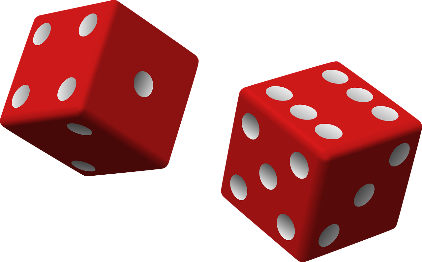 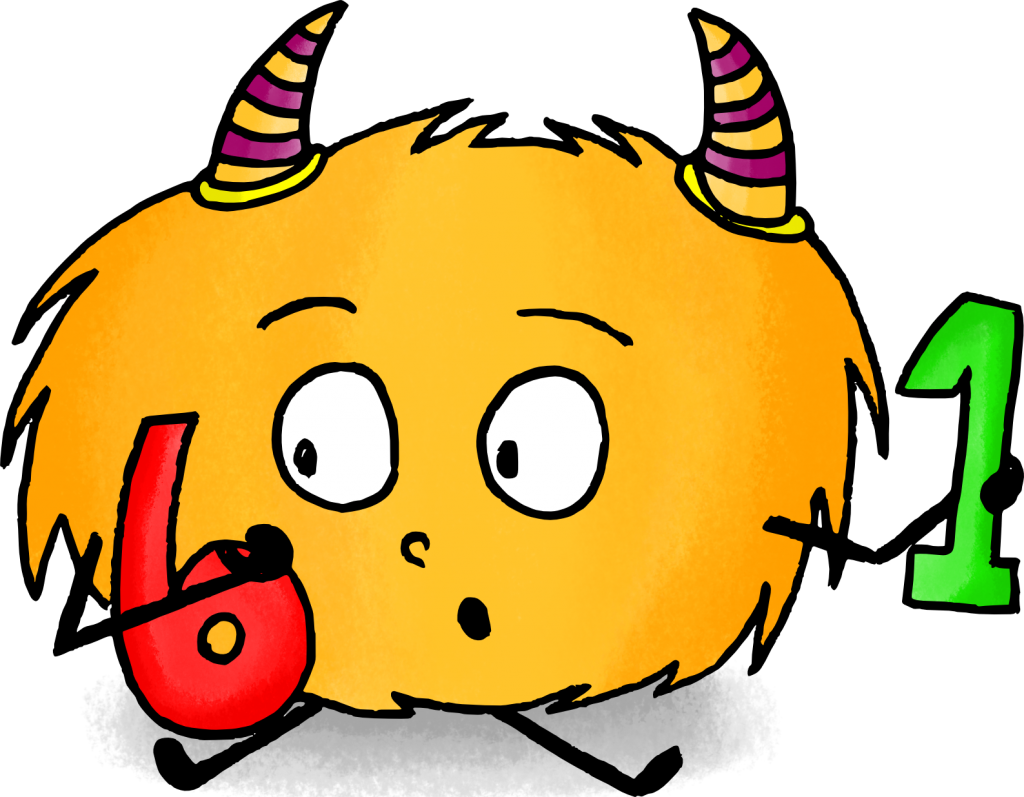 Jetons orange et blanc
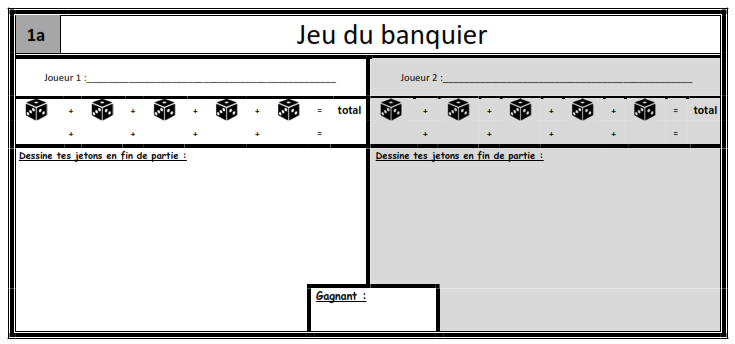 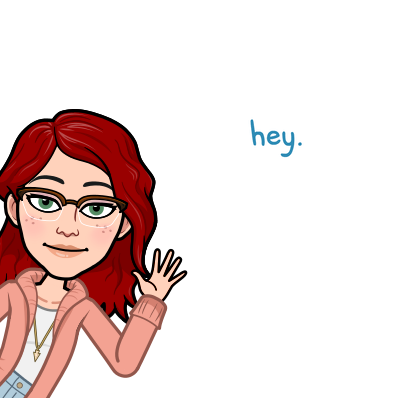 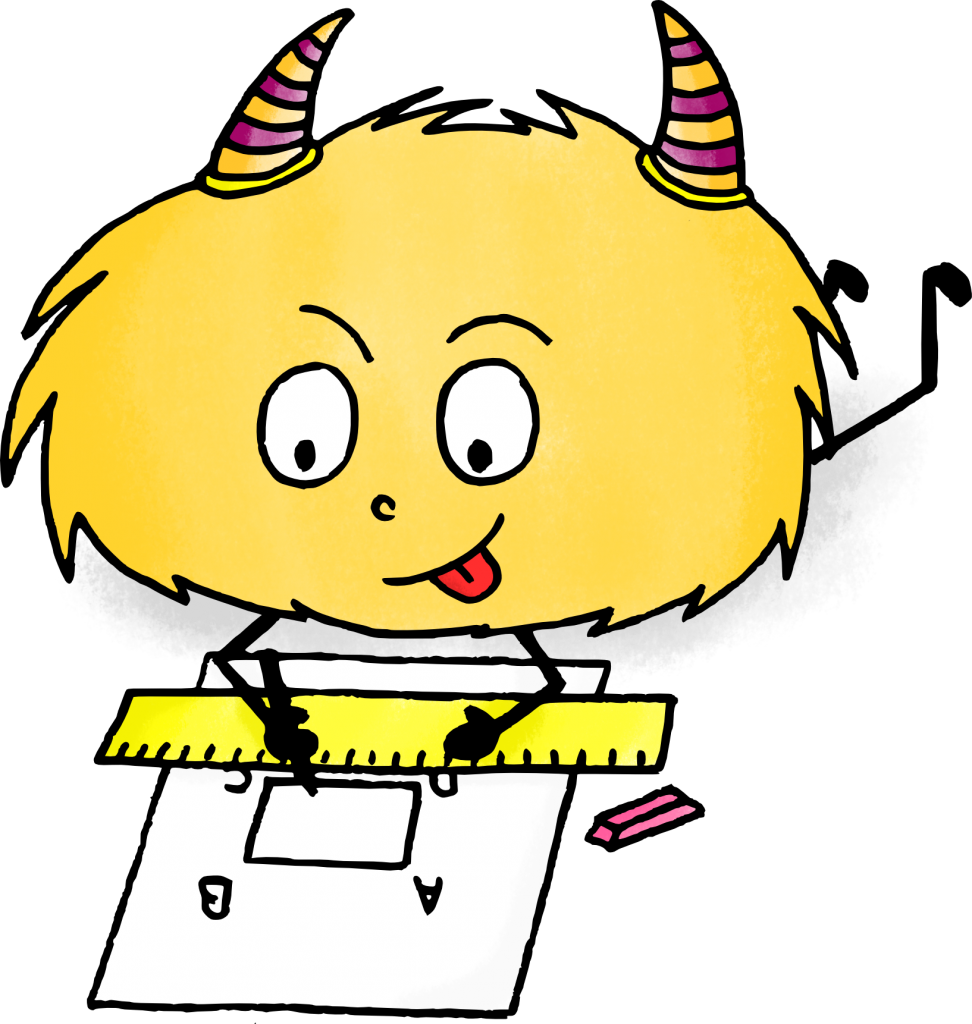 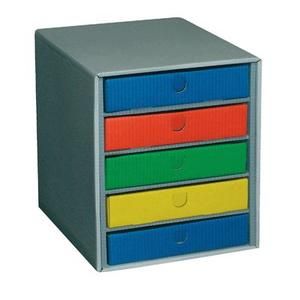 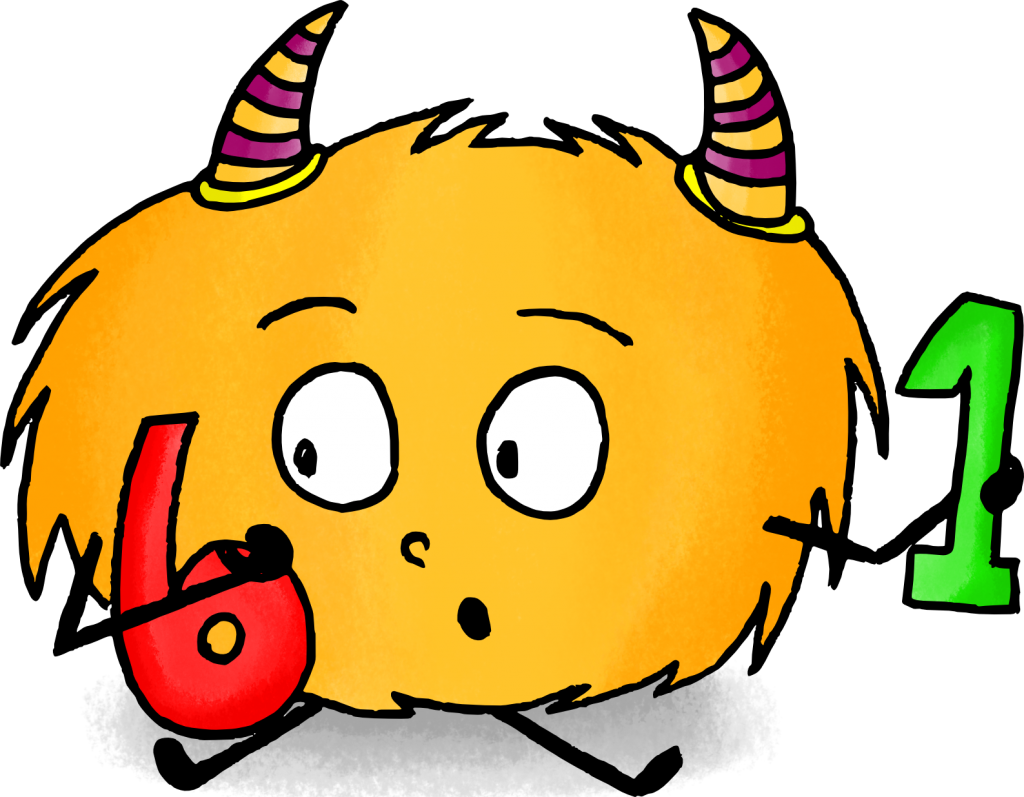 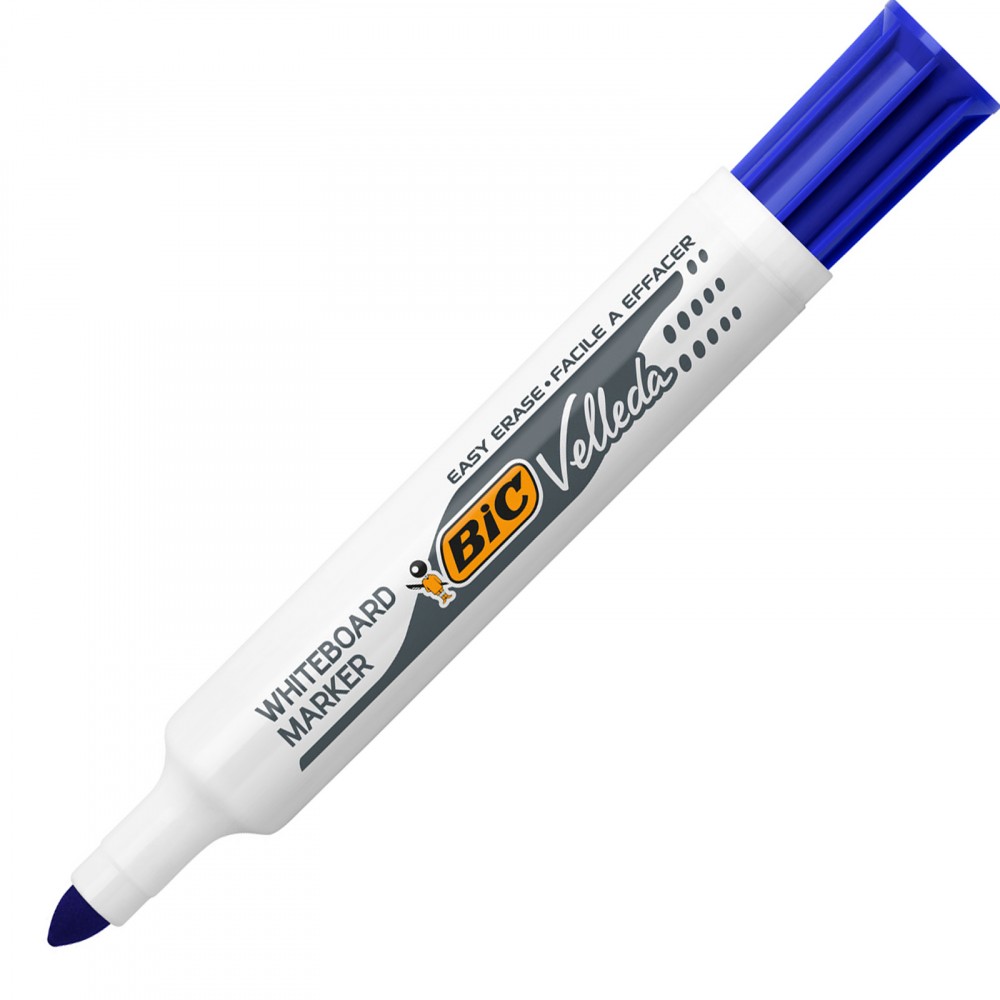 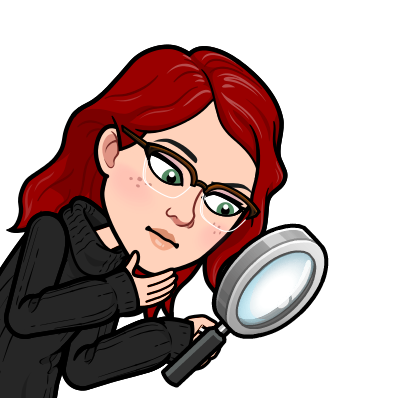 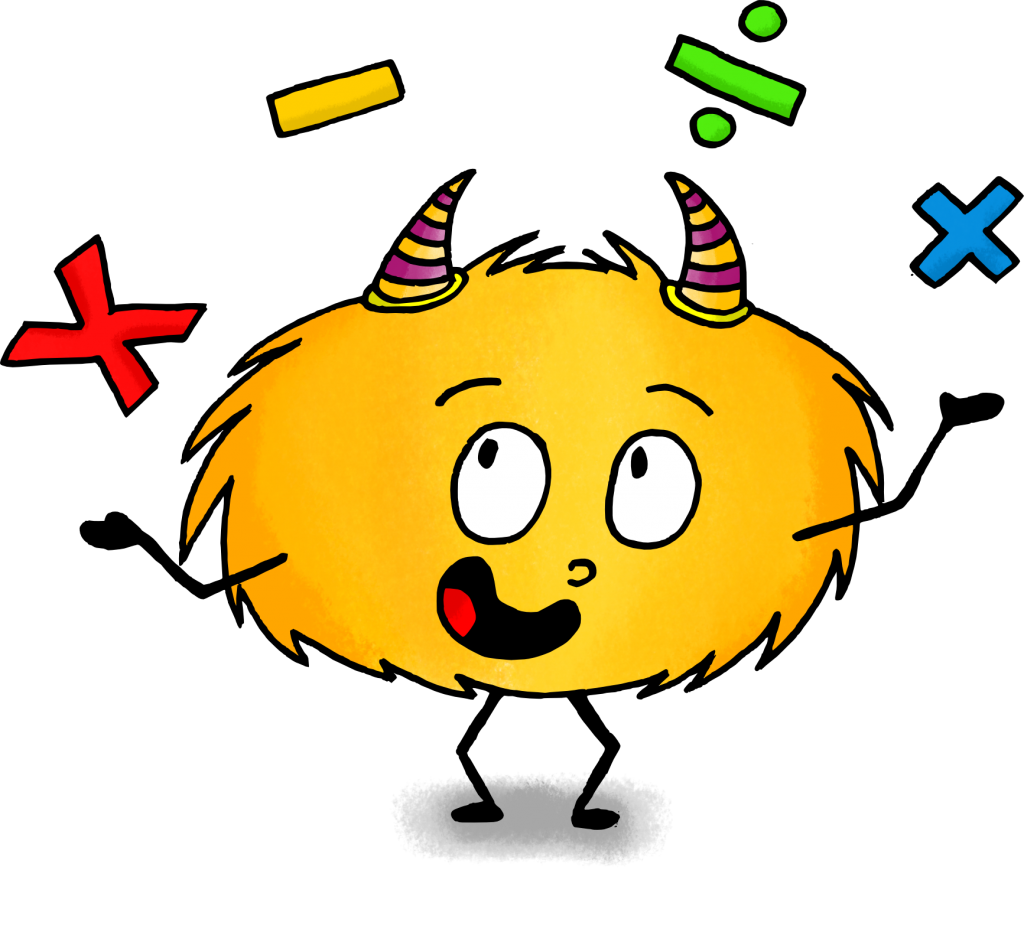 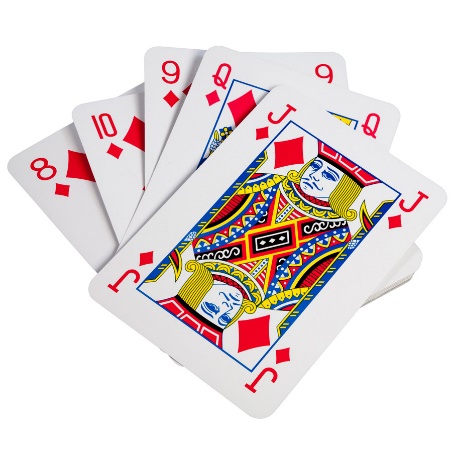 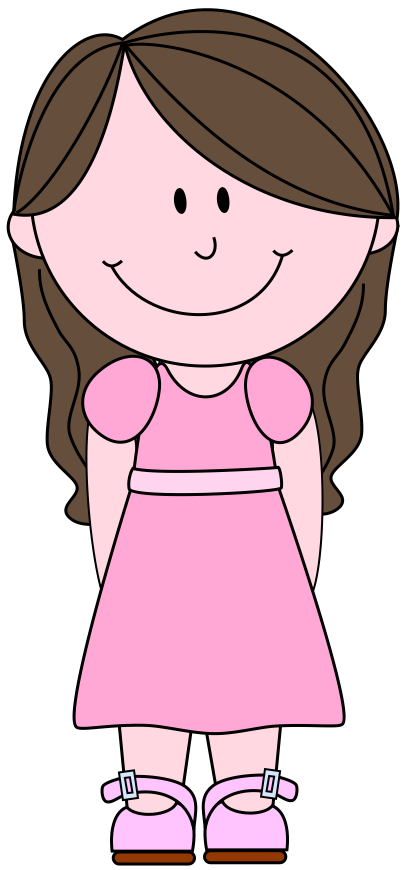 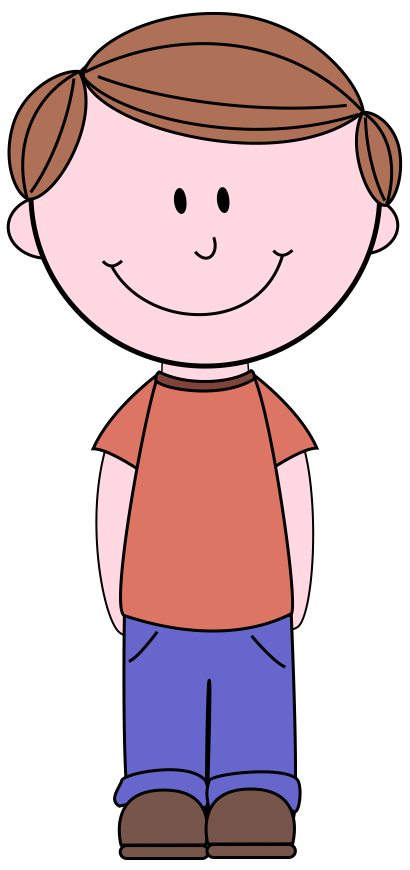 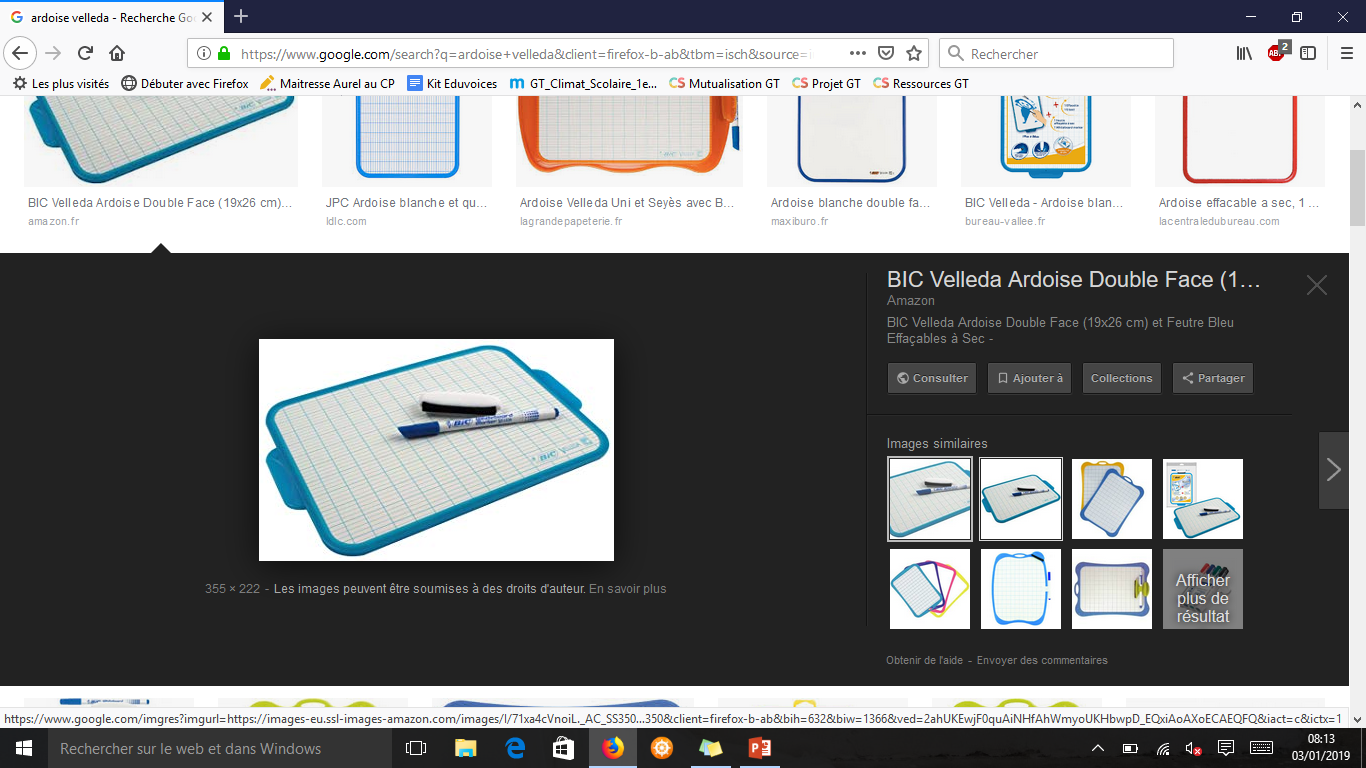 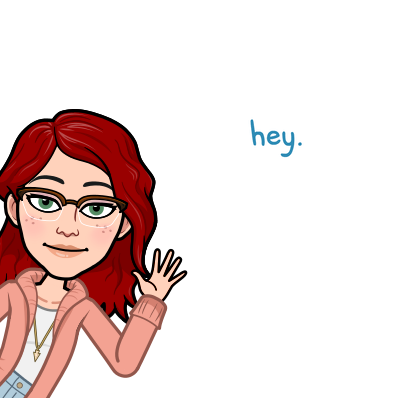 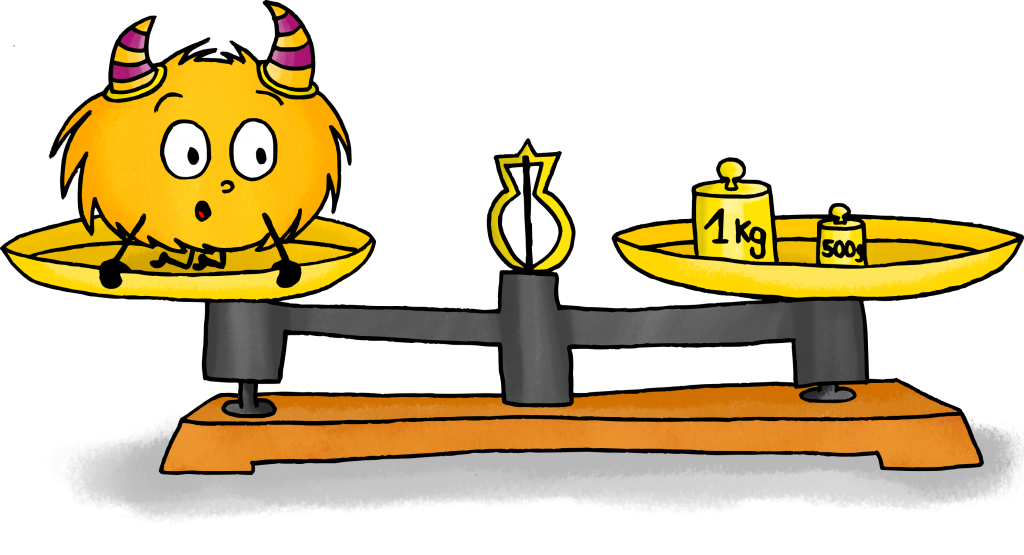 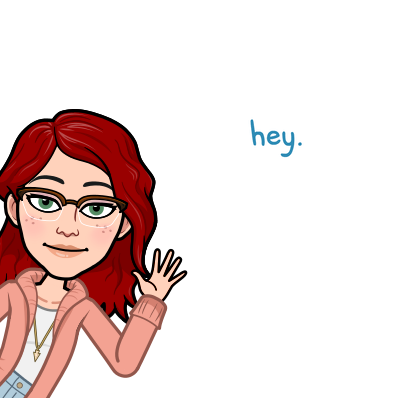 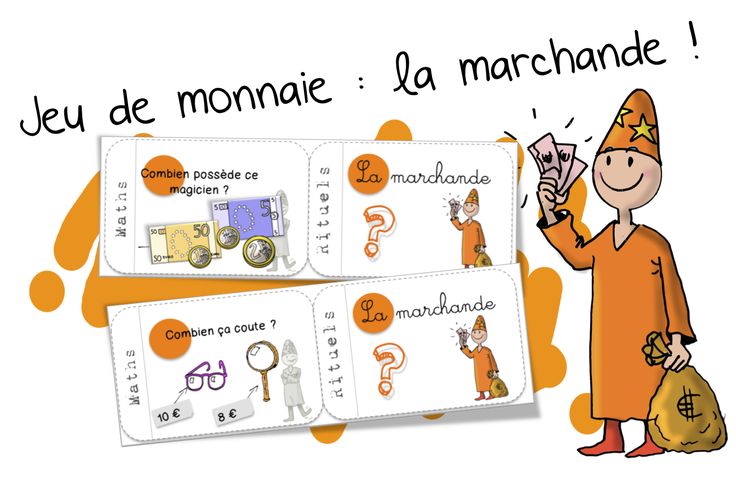 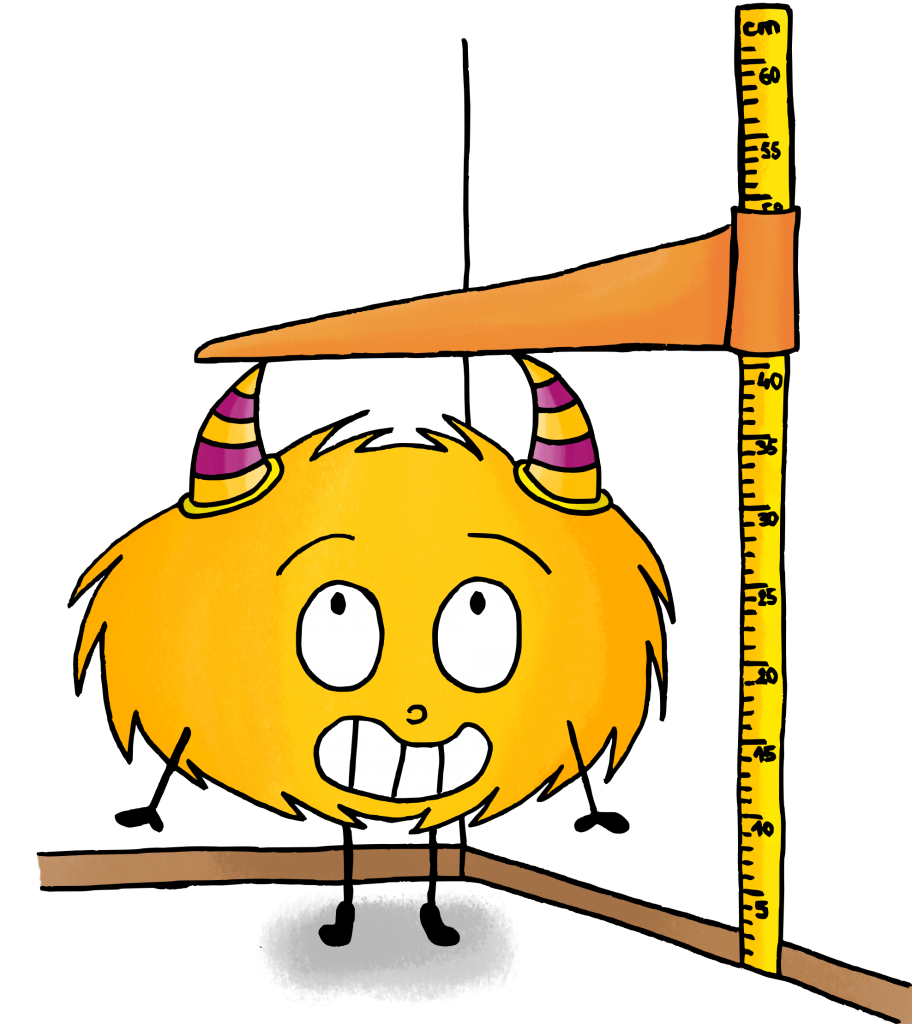 Je prends un tiroir bleu et je fais les activités d’entrainement.
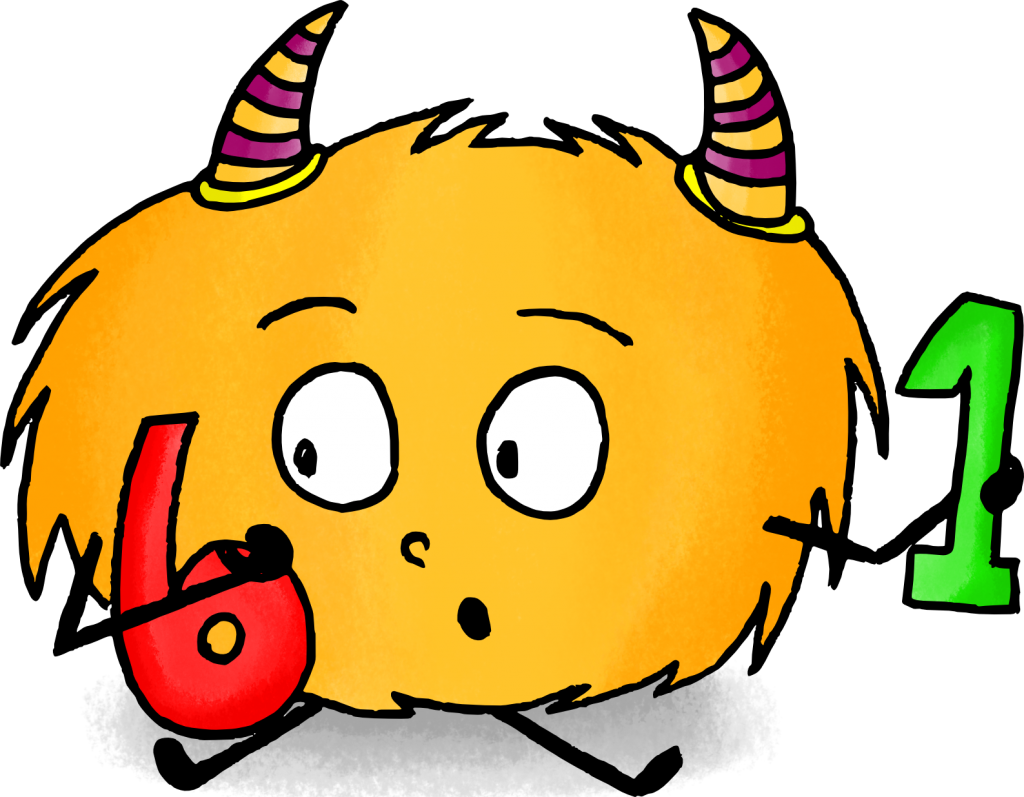 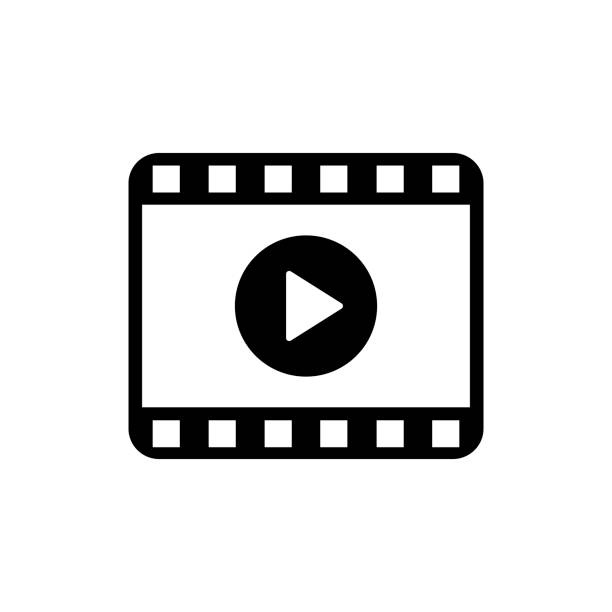 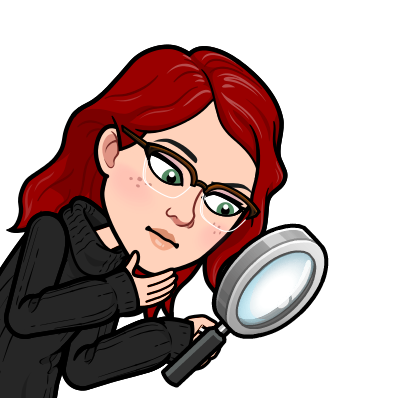 1)
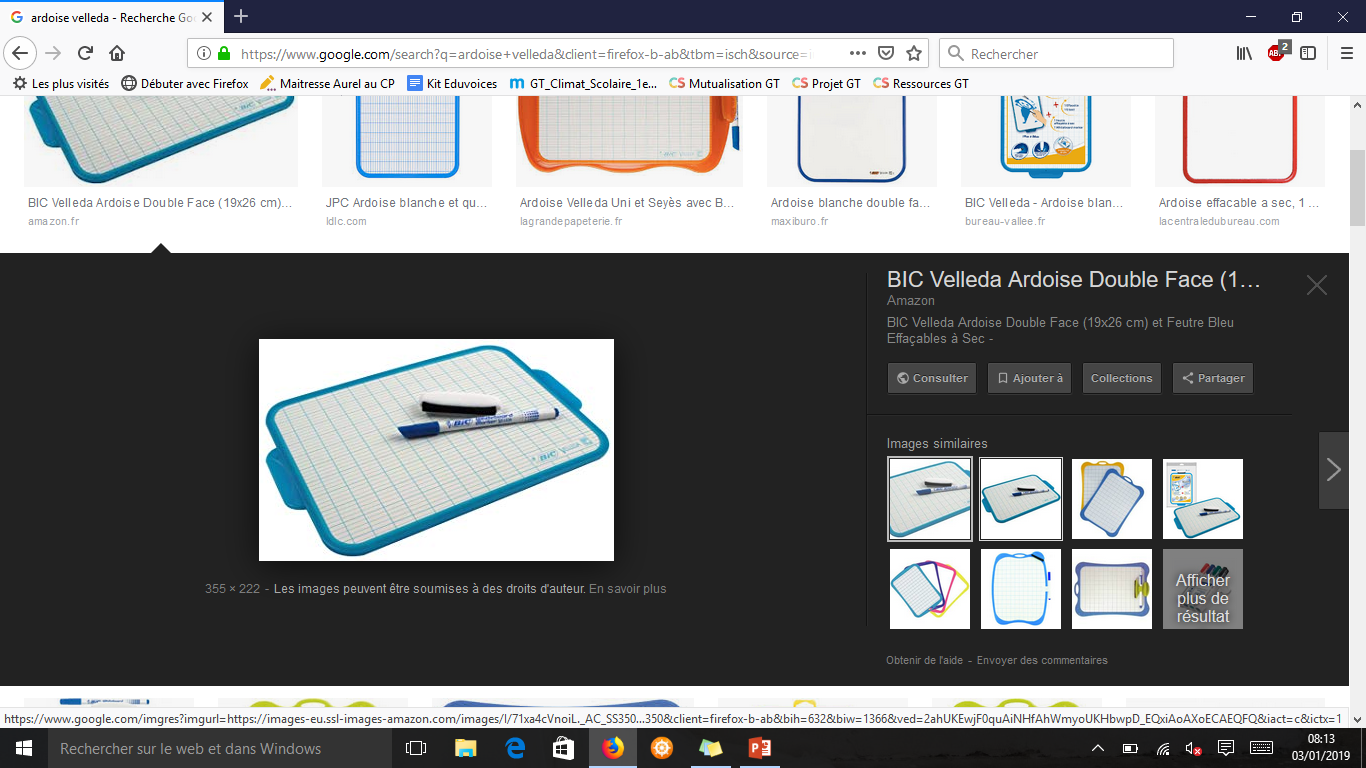 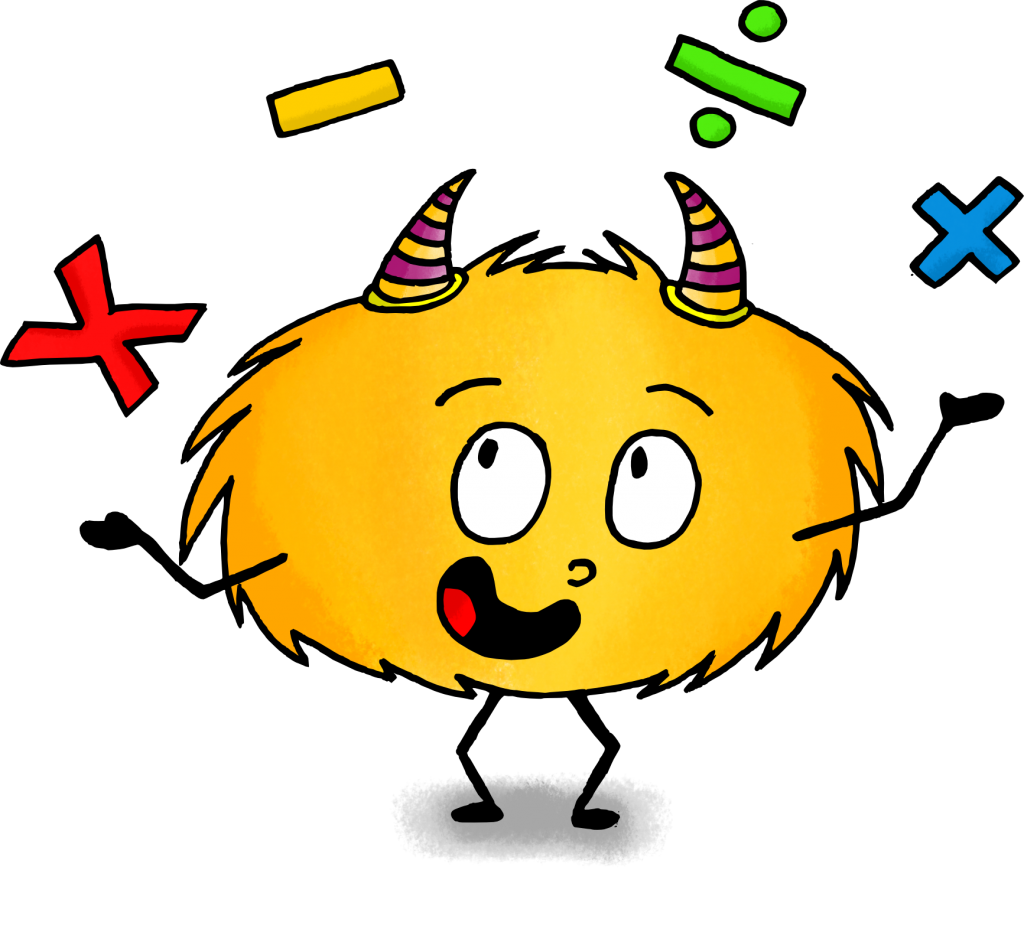 Je m’entraine pour l’étoile blanche.
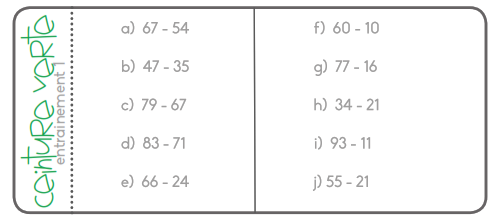 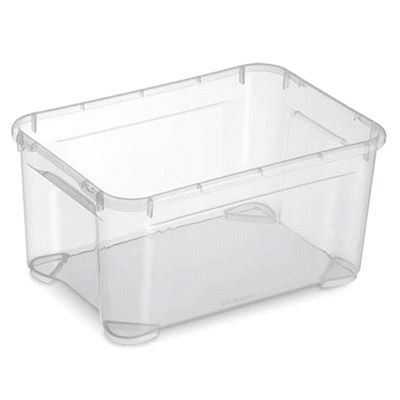 2)
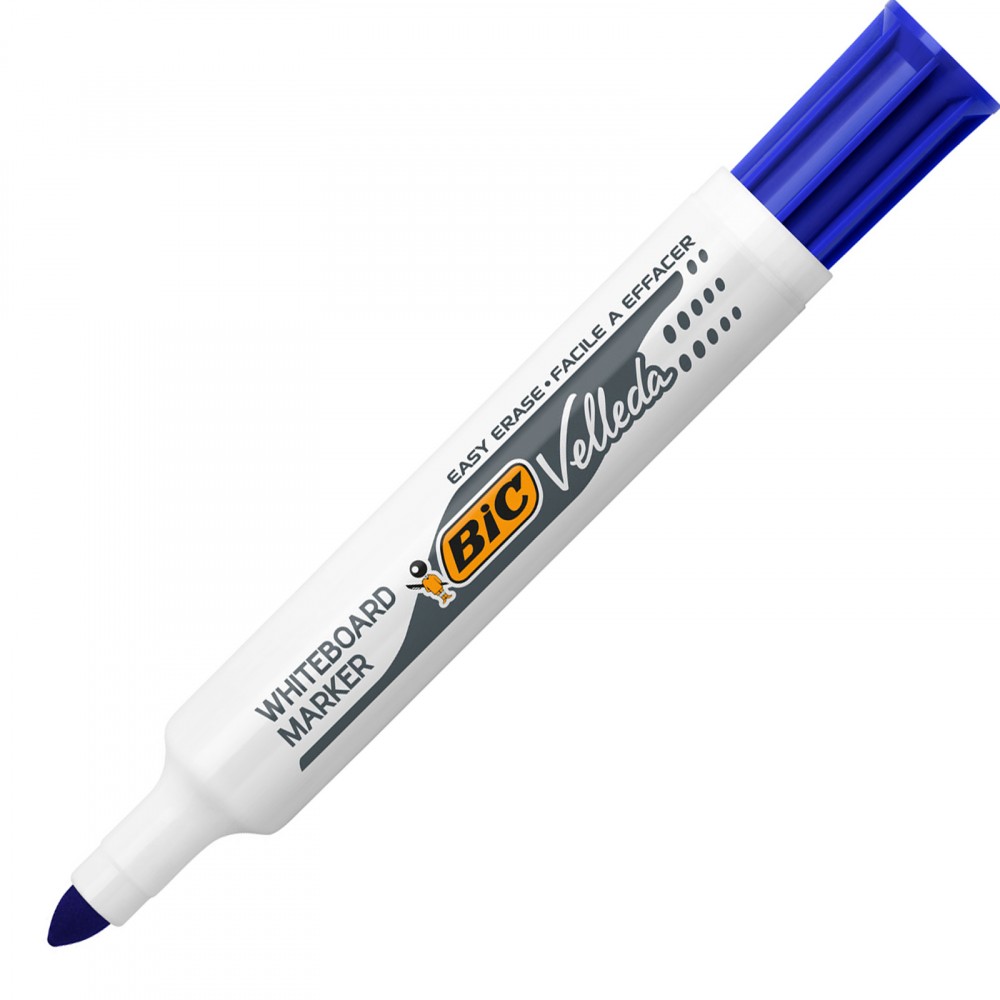 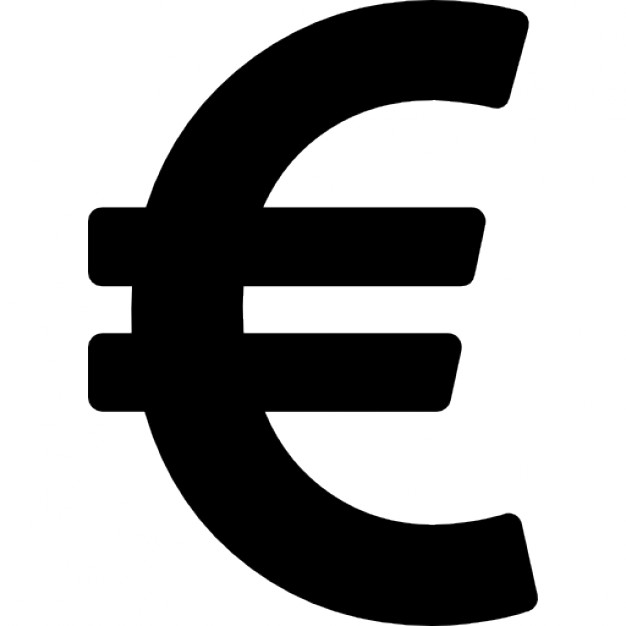 G1
Activités d’entrainement aux étoiles de compétence
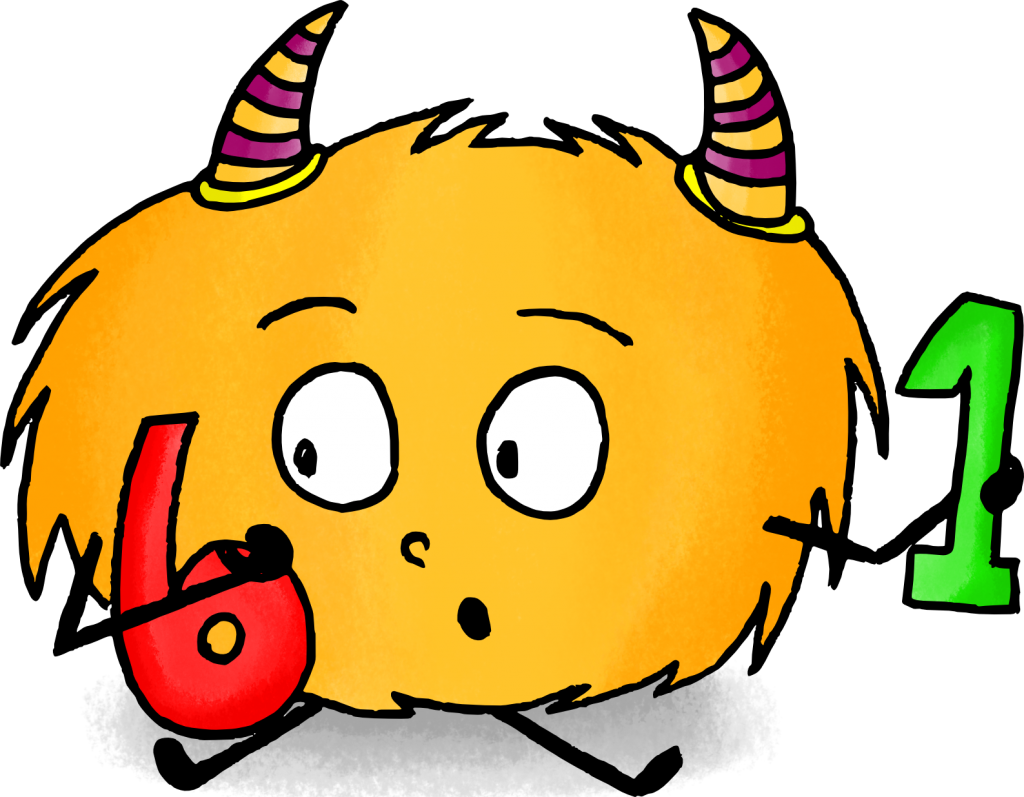 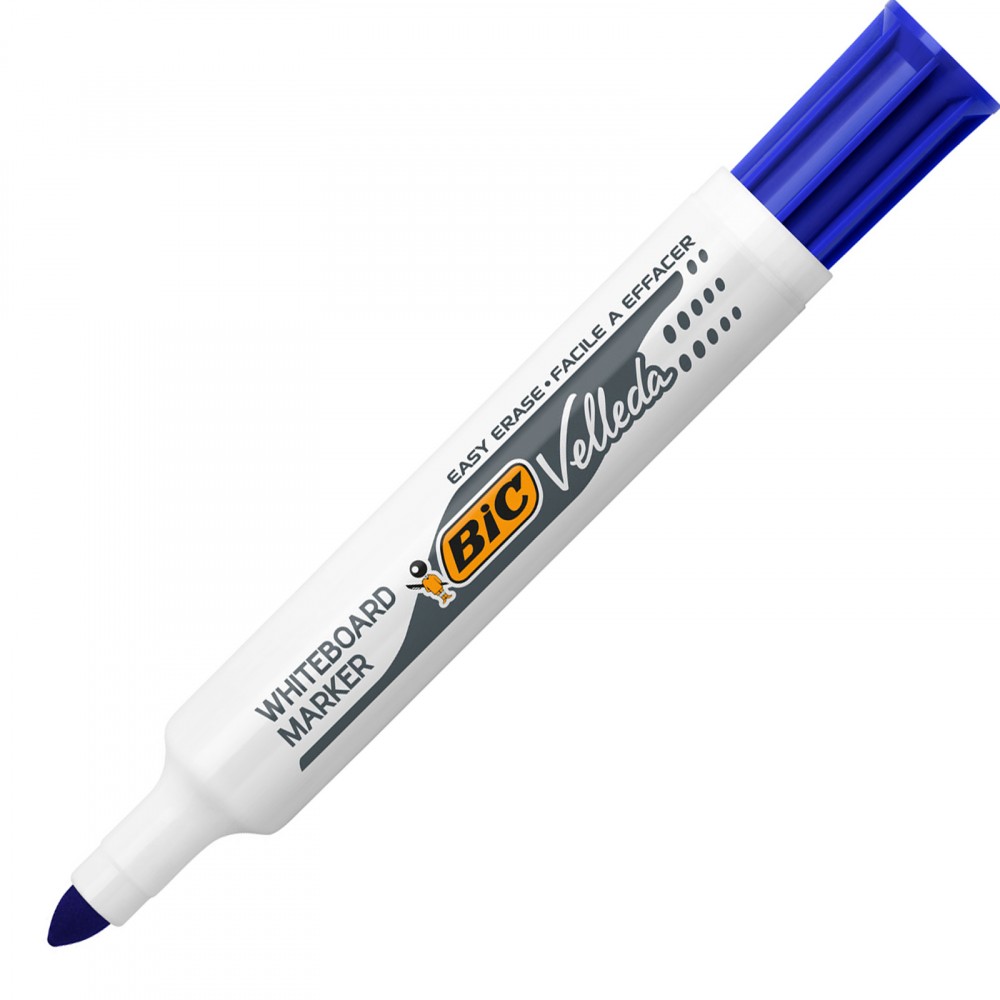 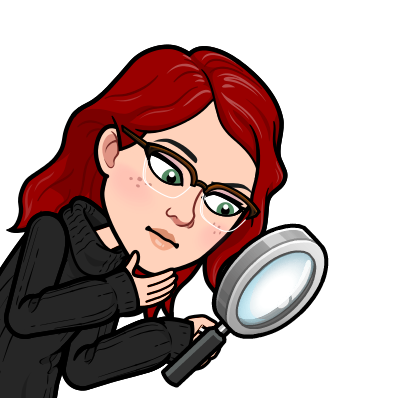 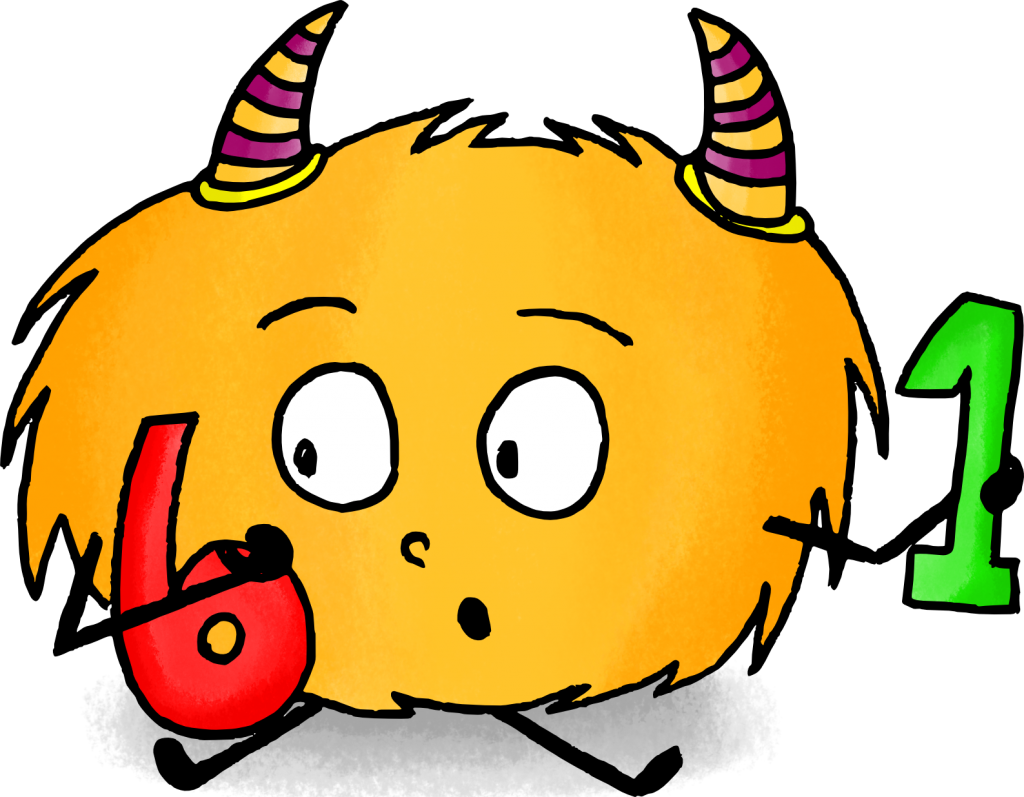 Matériel fréquent
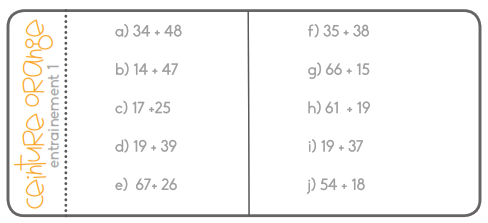 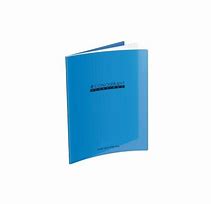 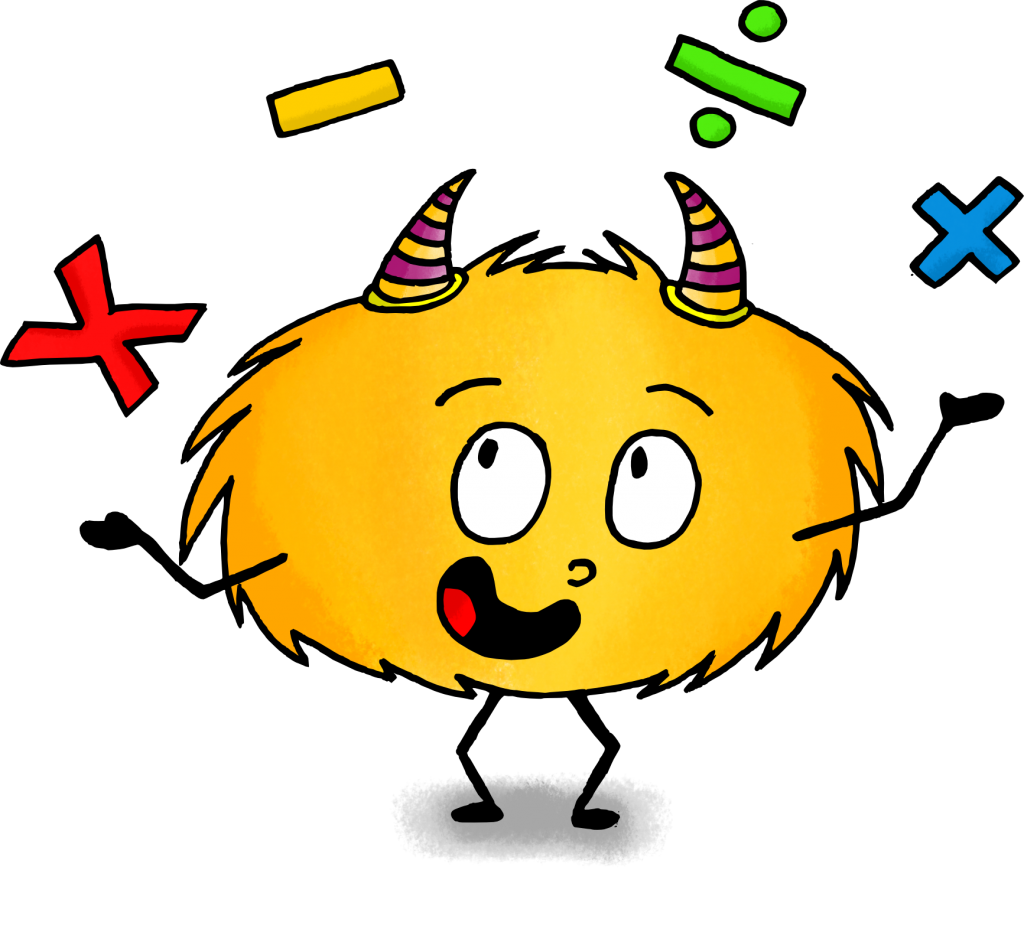 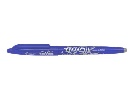 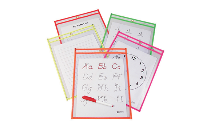 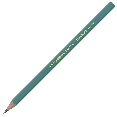 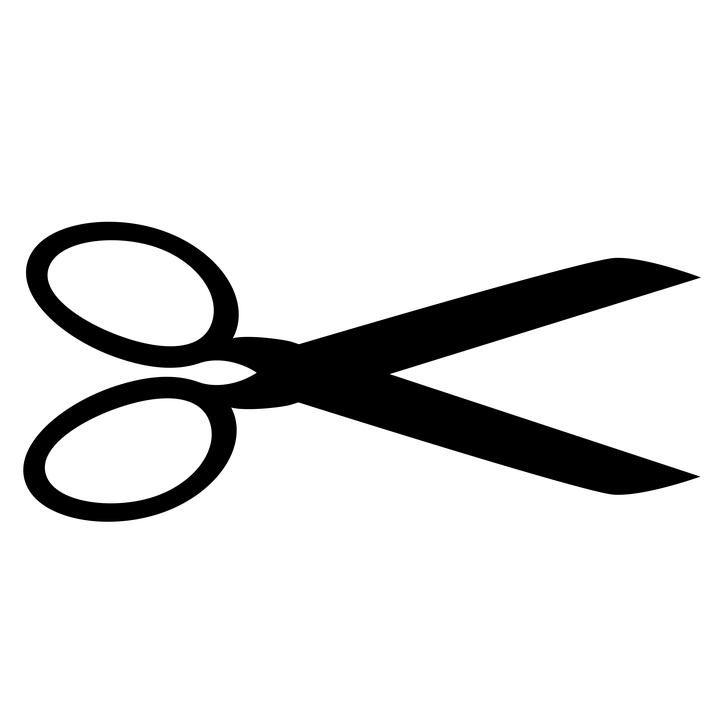 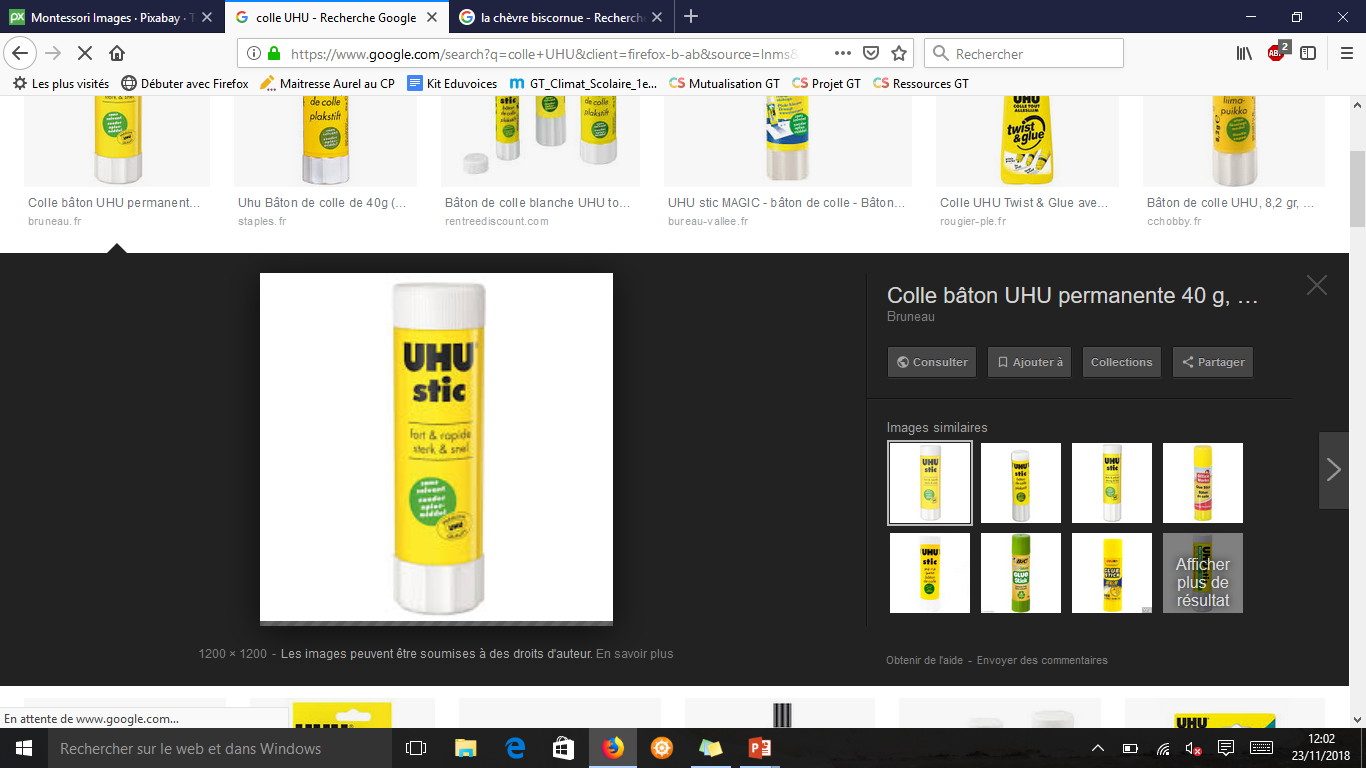 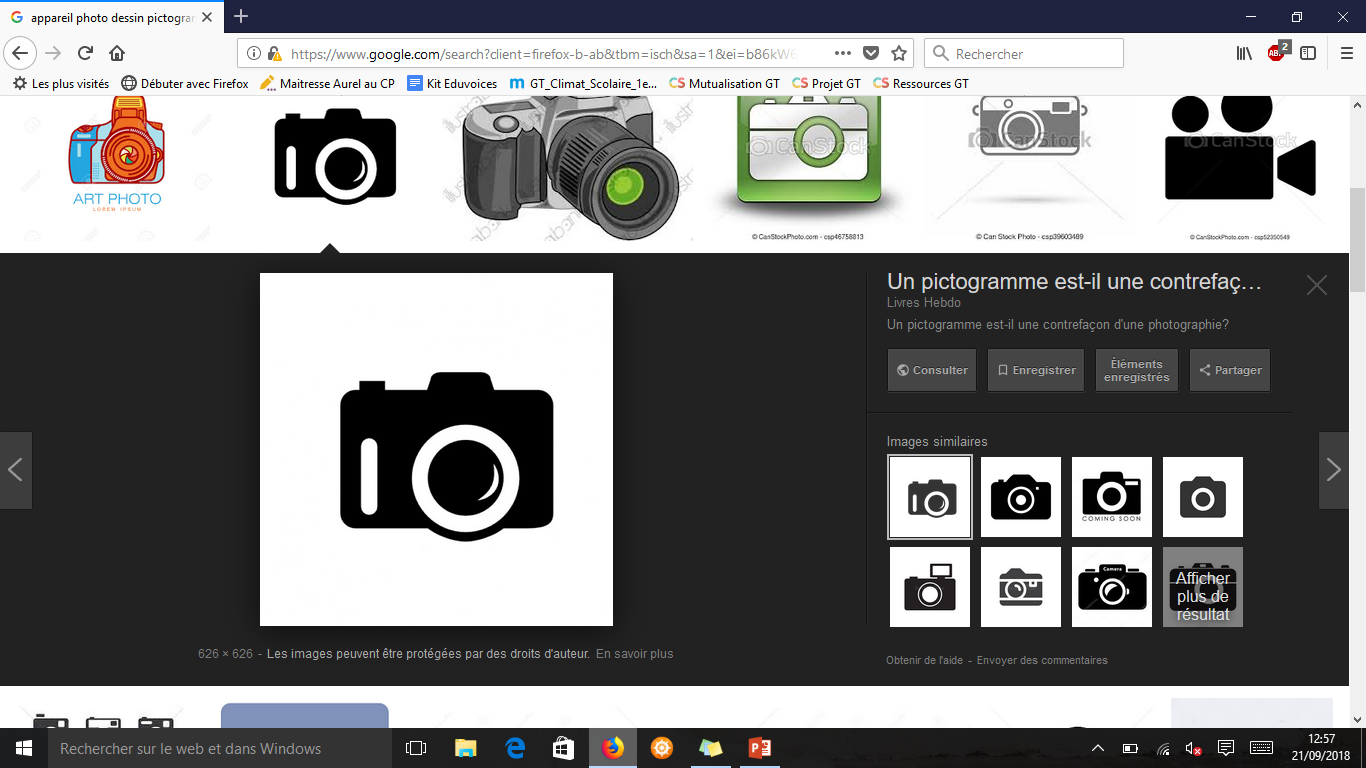 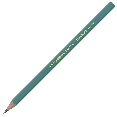 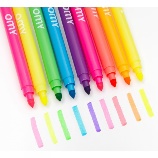 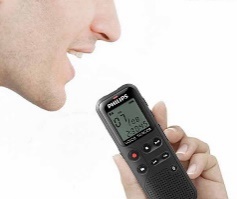 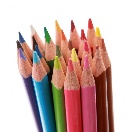 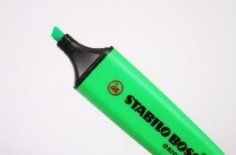 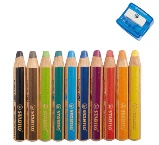 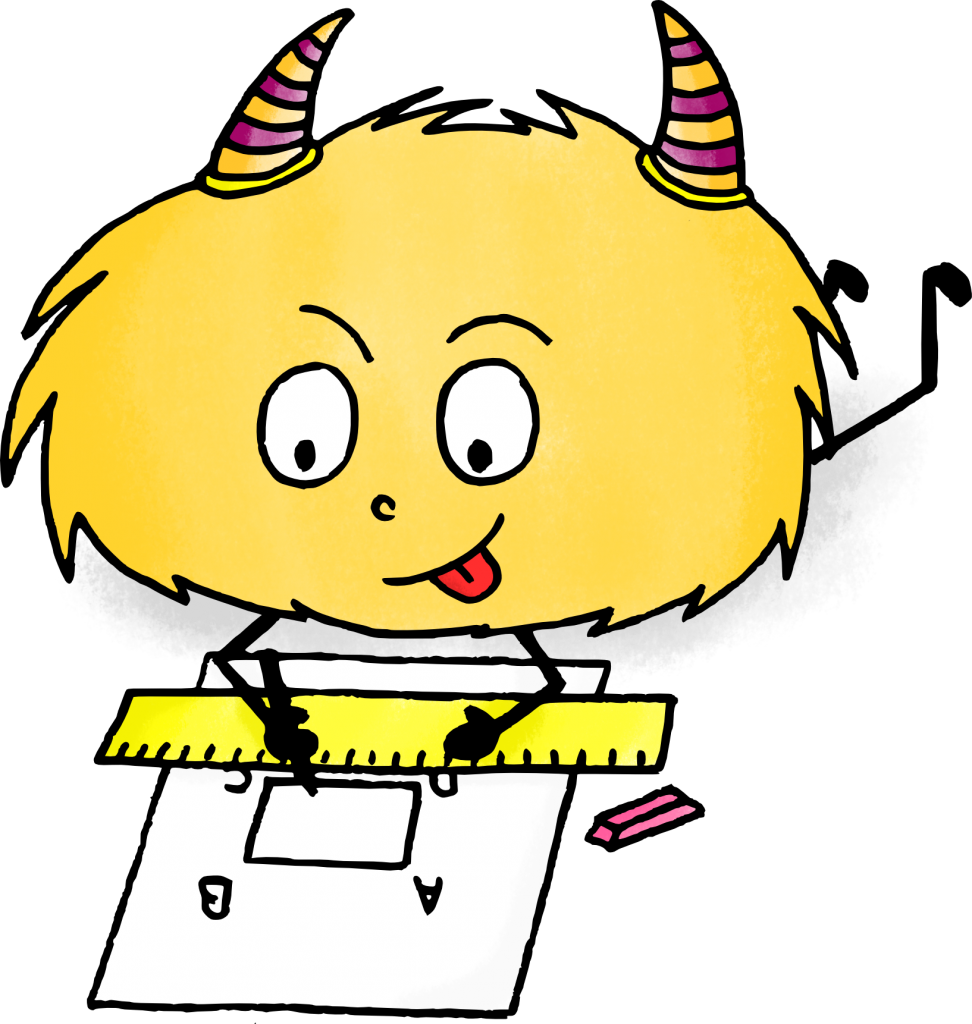